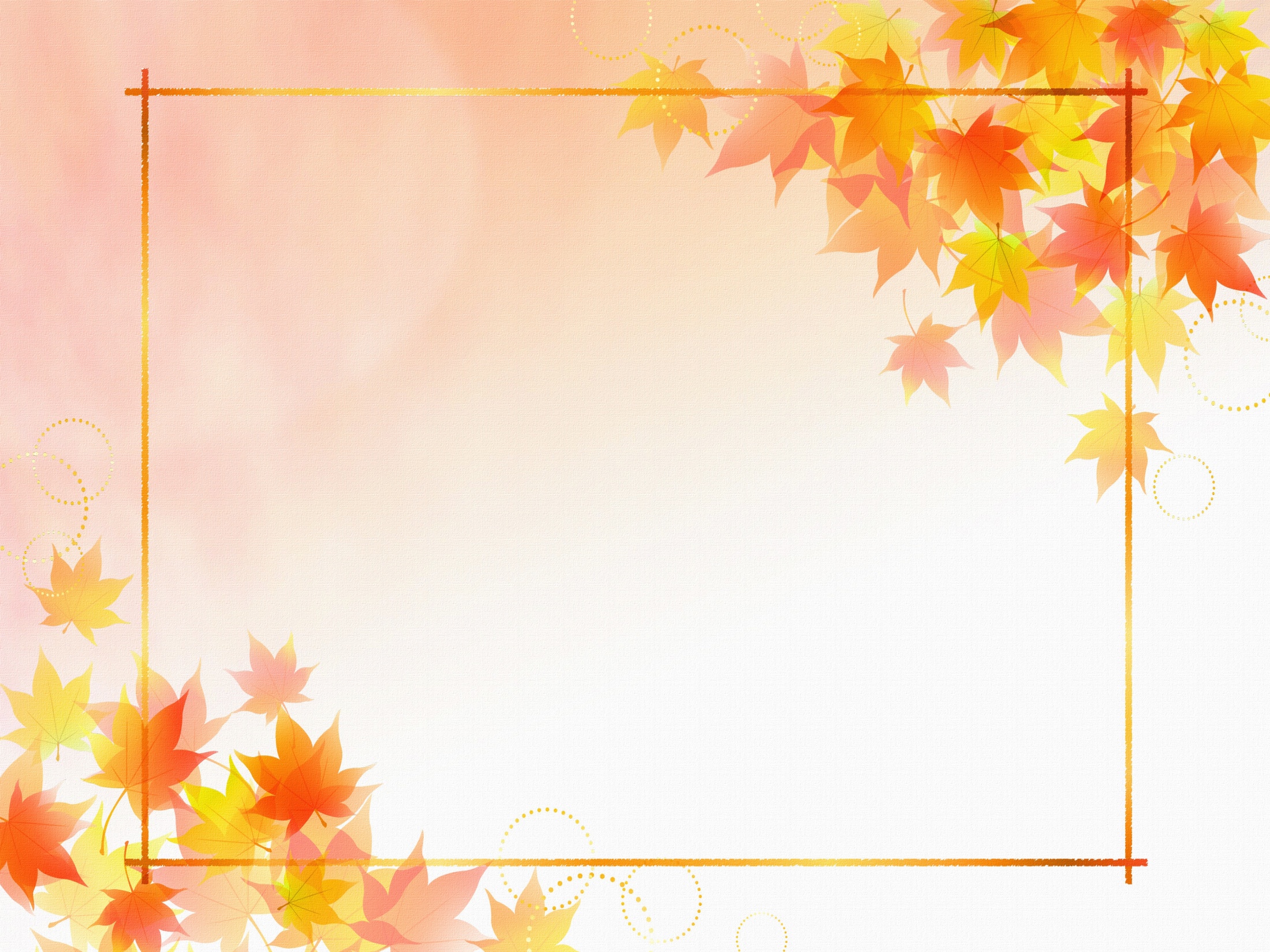 МИНИСТЕРСТВО ОБРАЗОВАНИЯ РМ
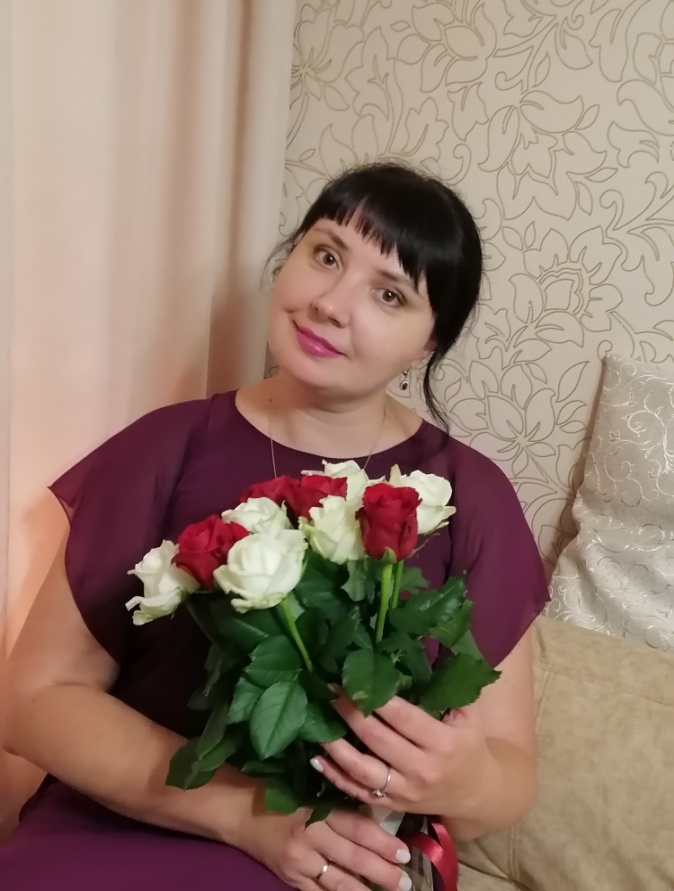 ПОРТФОЛИО                                                            Судаковой Натальи Павловны,               воспитателя                                                                                    муниципального автономного                     дошкольного образовательного учреждения 
      «Центр развития ребенка – детский сад №58»
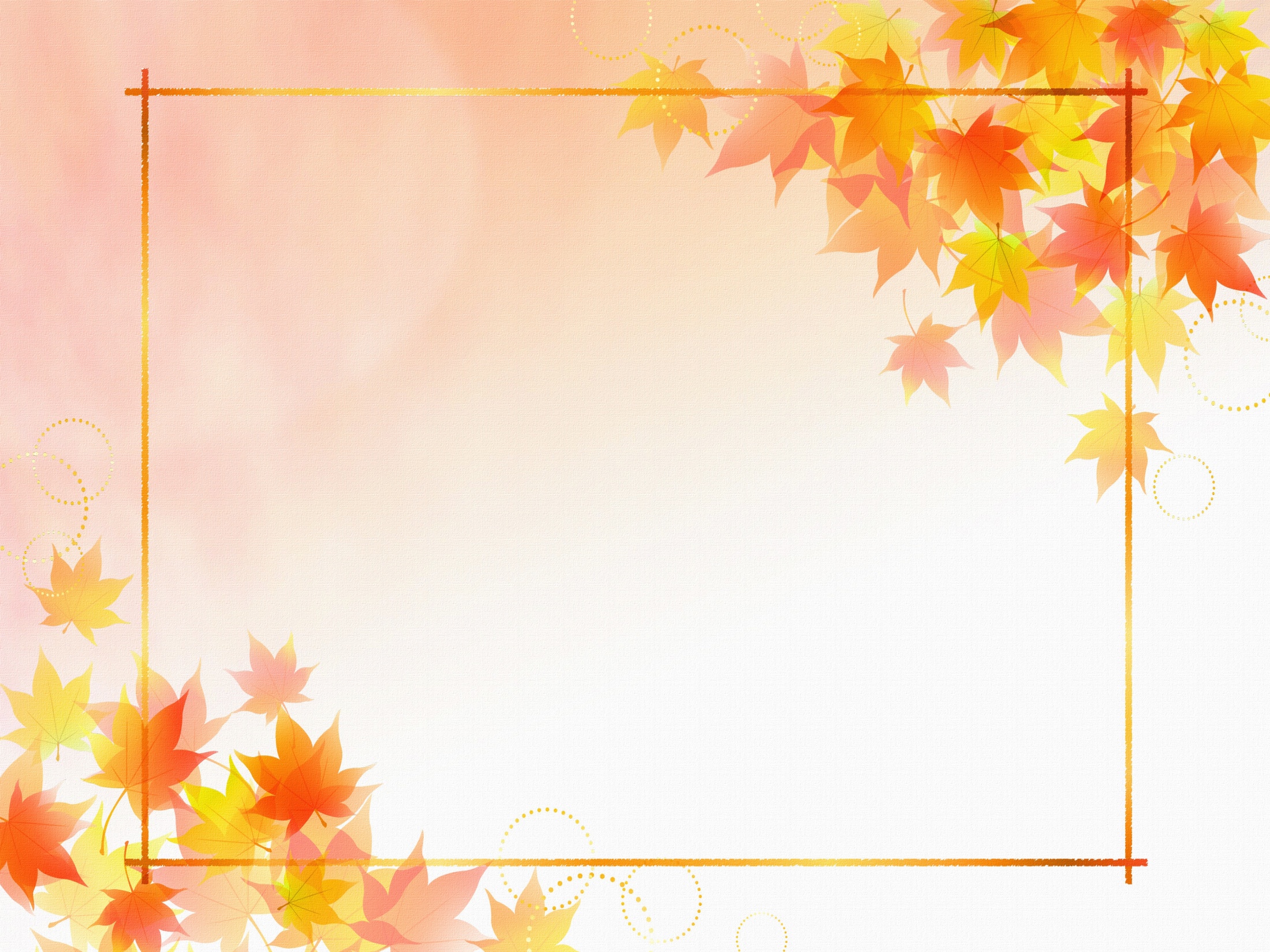 Дата рождения: 14.07.1982 г.
Профессиональное образование:ГОУ ВПО «Мордовский государственный педагогический институт им. М. Е. Евсевьева»
Специальность: «Филология. Русский язык и литература»
Квалификация: « Учительрусского языка и литературы»
Диплом: ВСБ № 0820585	
Дата выдачи: 23 июня 2004 г.
Общий трудовой стаж: 12 лет
Стаж педагогической работы (по специальности): 10 лет
Наличие квалификационной категории: высшая
Дата последней аттестации: 29.11.2017 г.
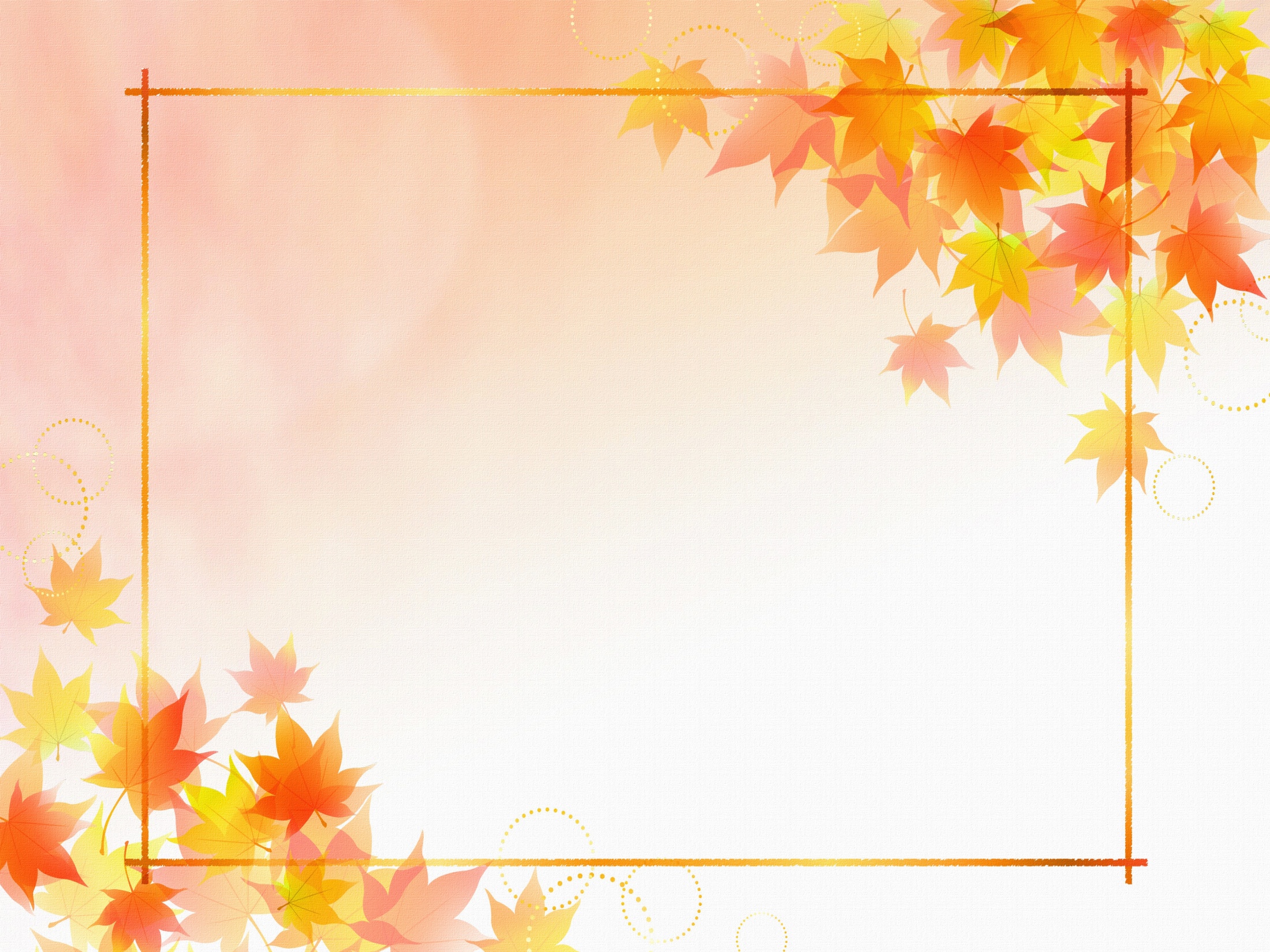 Представление инновационного педагогического опыта
https://upload2.schoolrm.ru/iblock/4f4/4f4006540f99b0d5fb7fecb2b7581616/Pedagogicheskiy-opyt-Sudakova-N.P..pdf
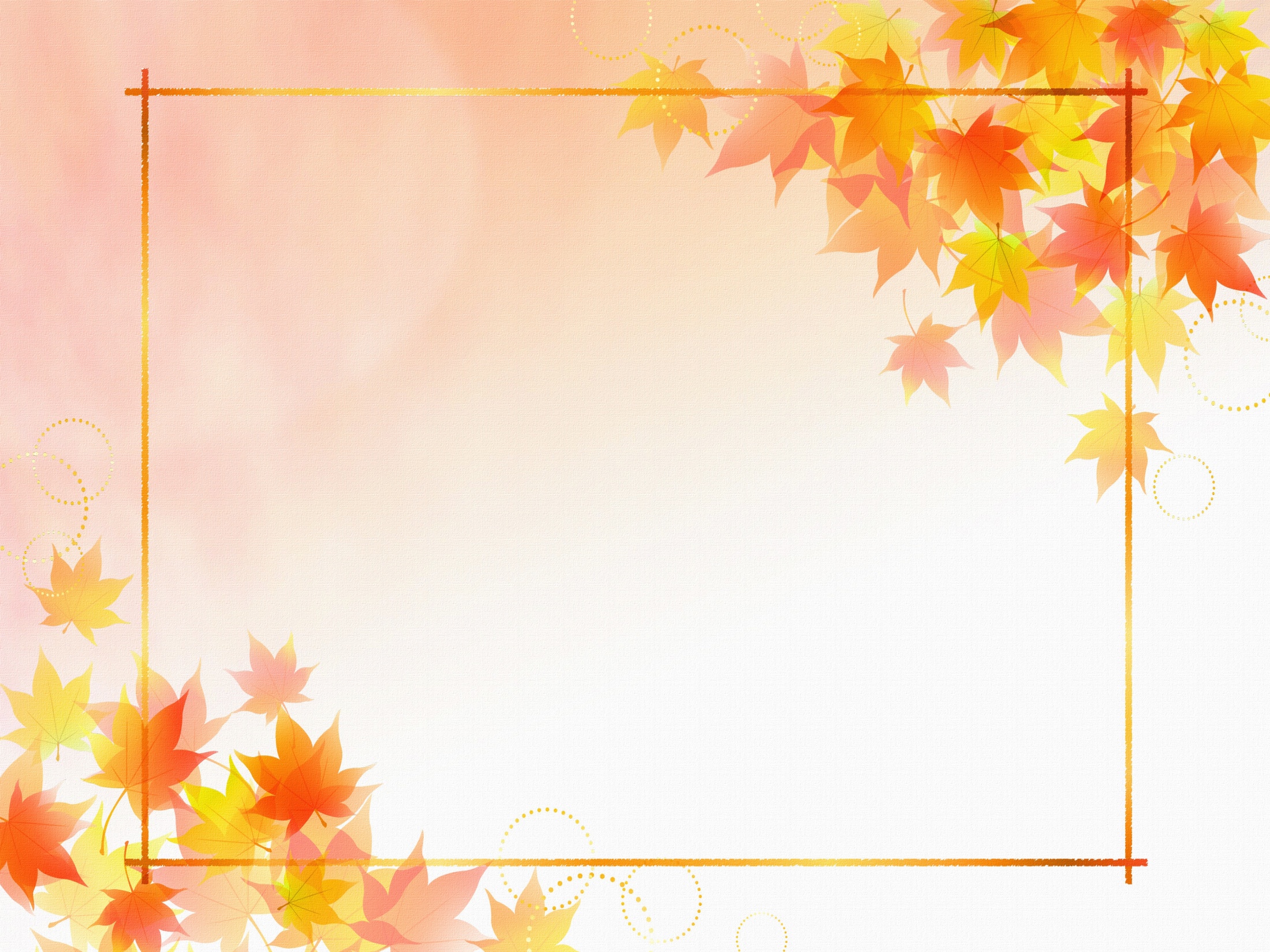 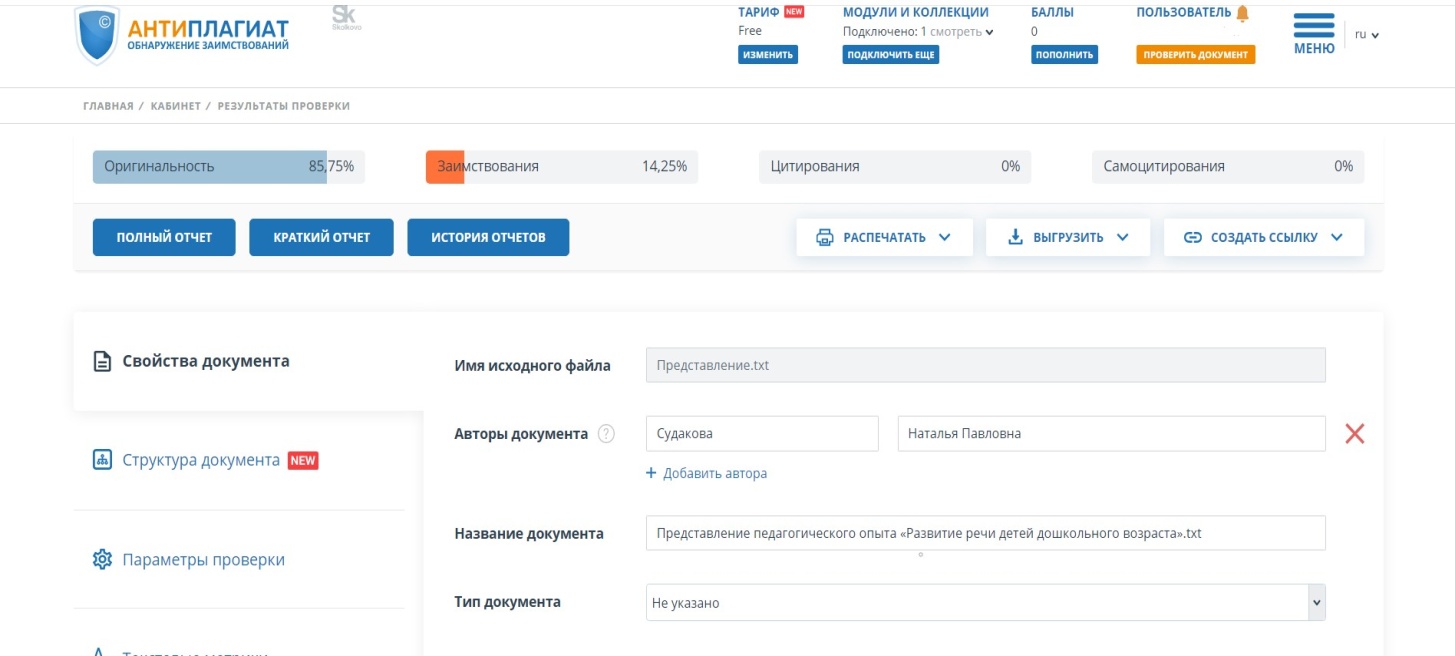 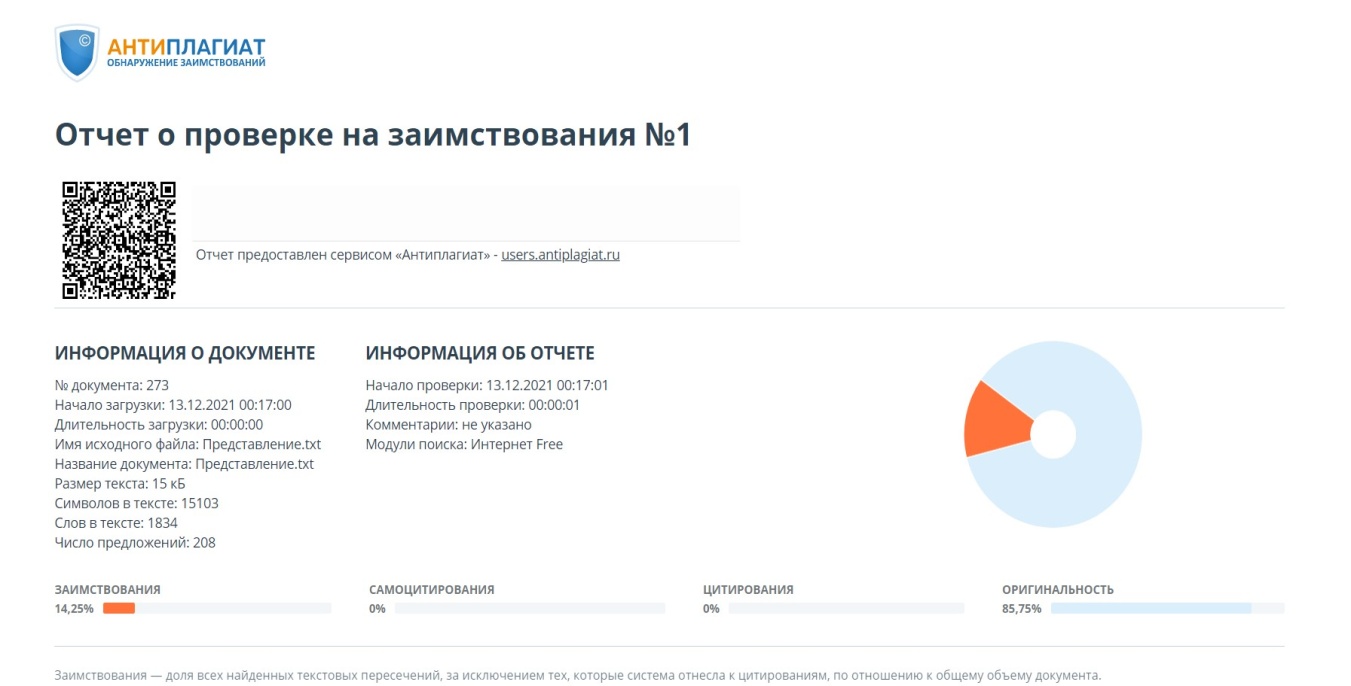 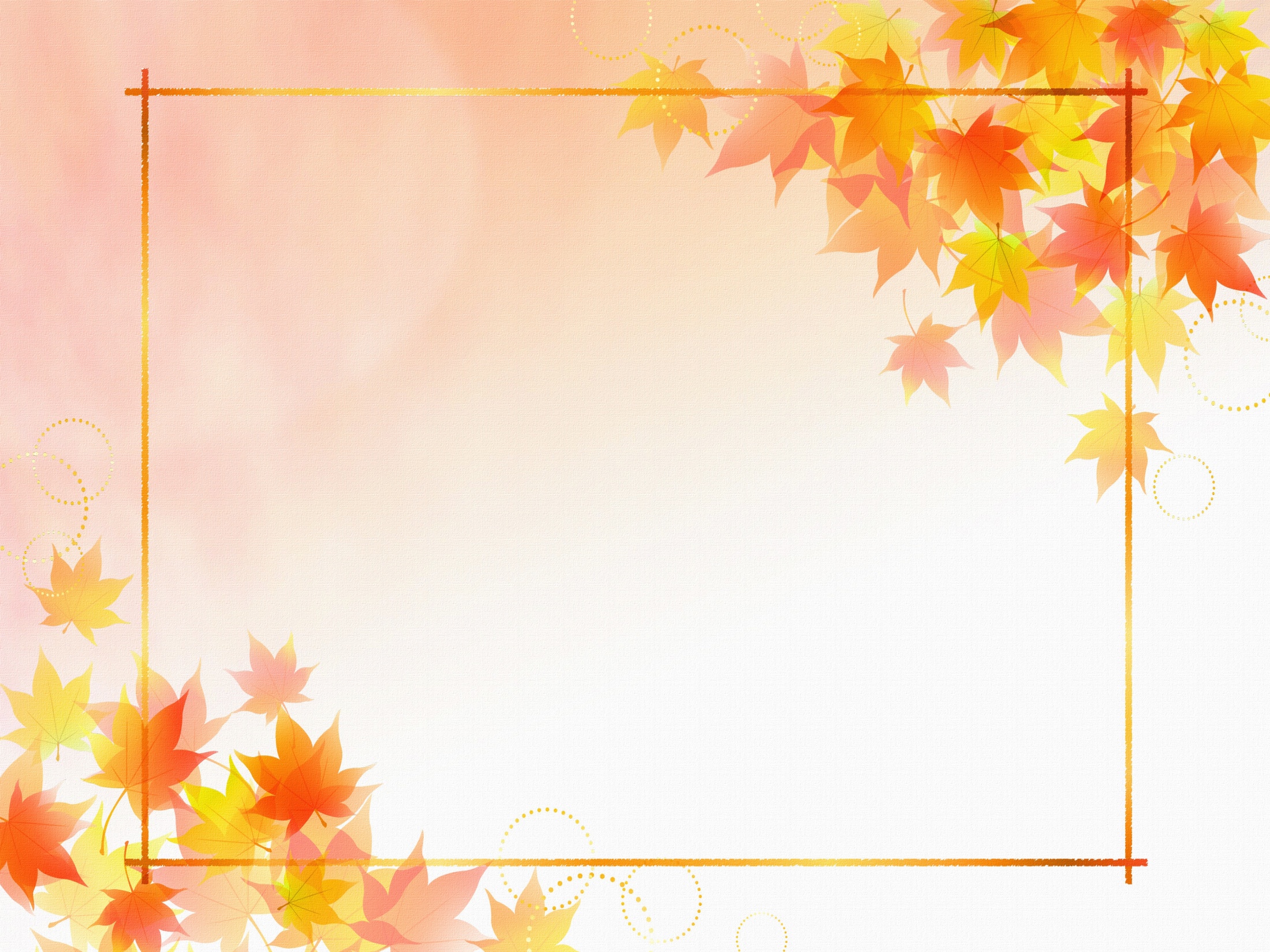 Участие в инновационной (экспериментальной) деятельности
ВСЕРОССИЙСКИЙ УРОВЕНЬ:                  «Развитие качества дошкольного образования с использованием Инструментария мониторинга качества дошкольного образования на образовательной платформе «Вдохновение»»
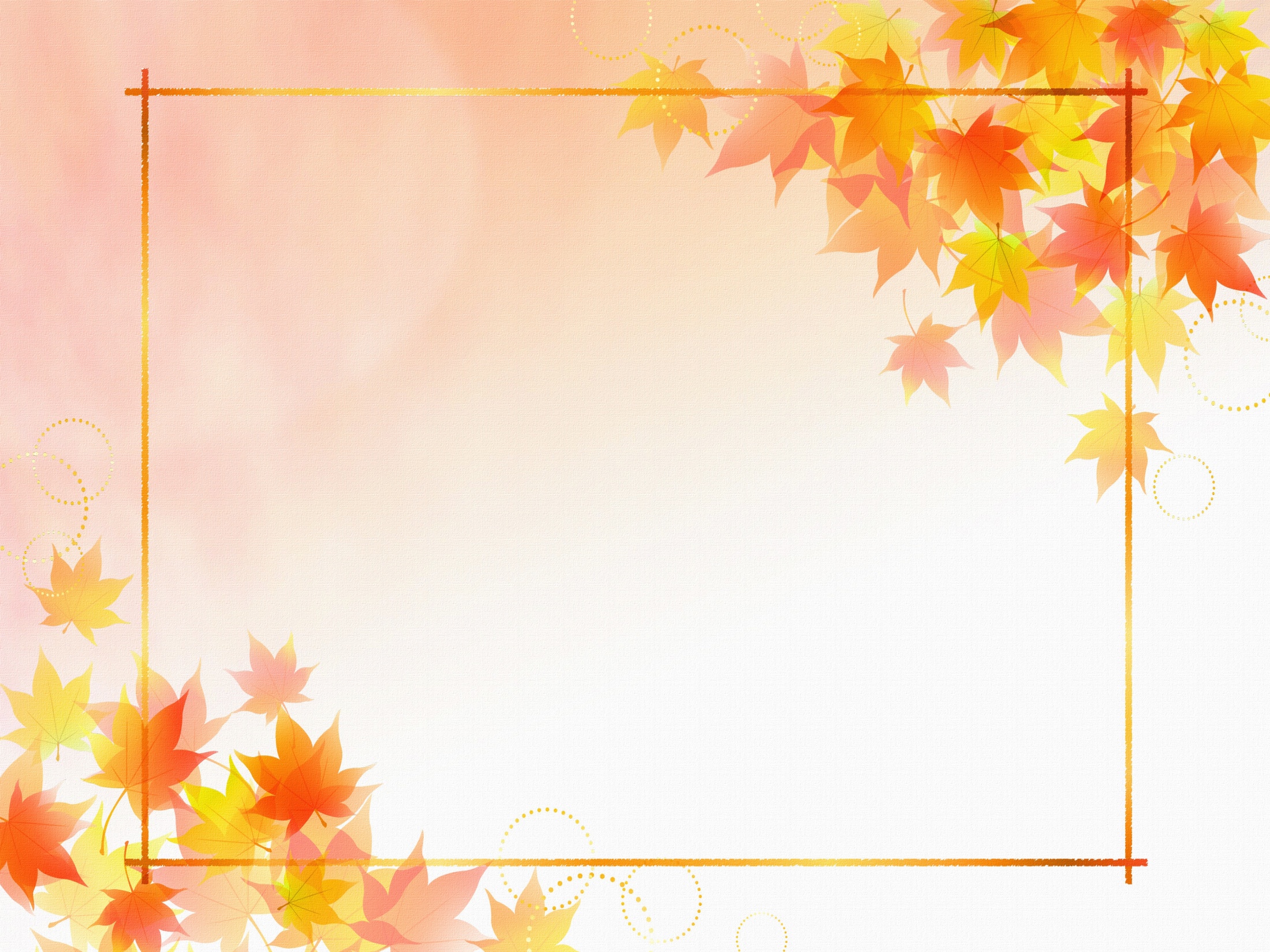 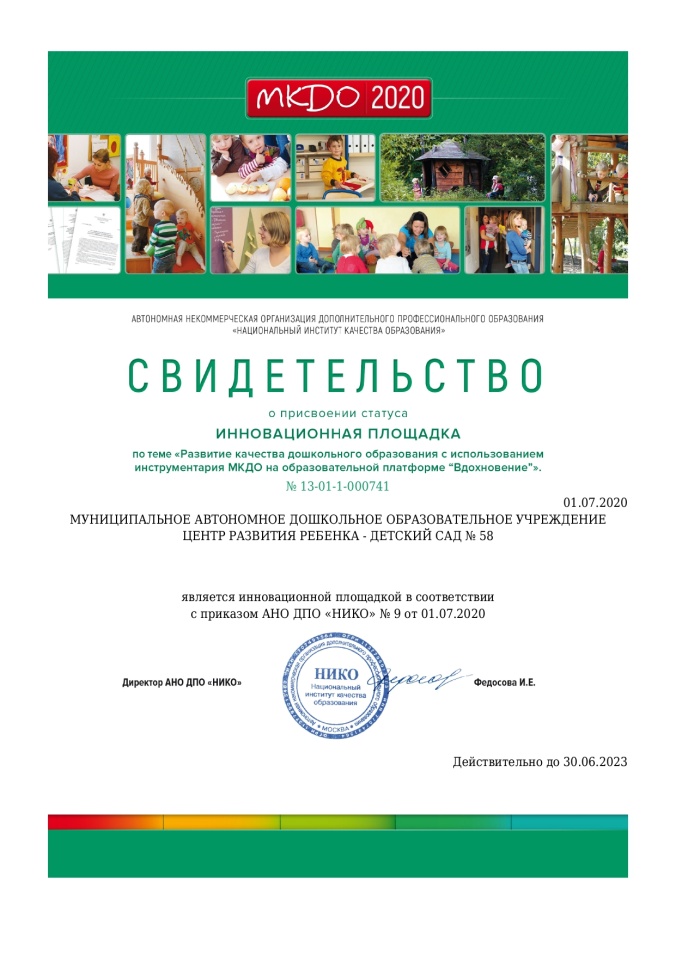 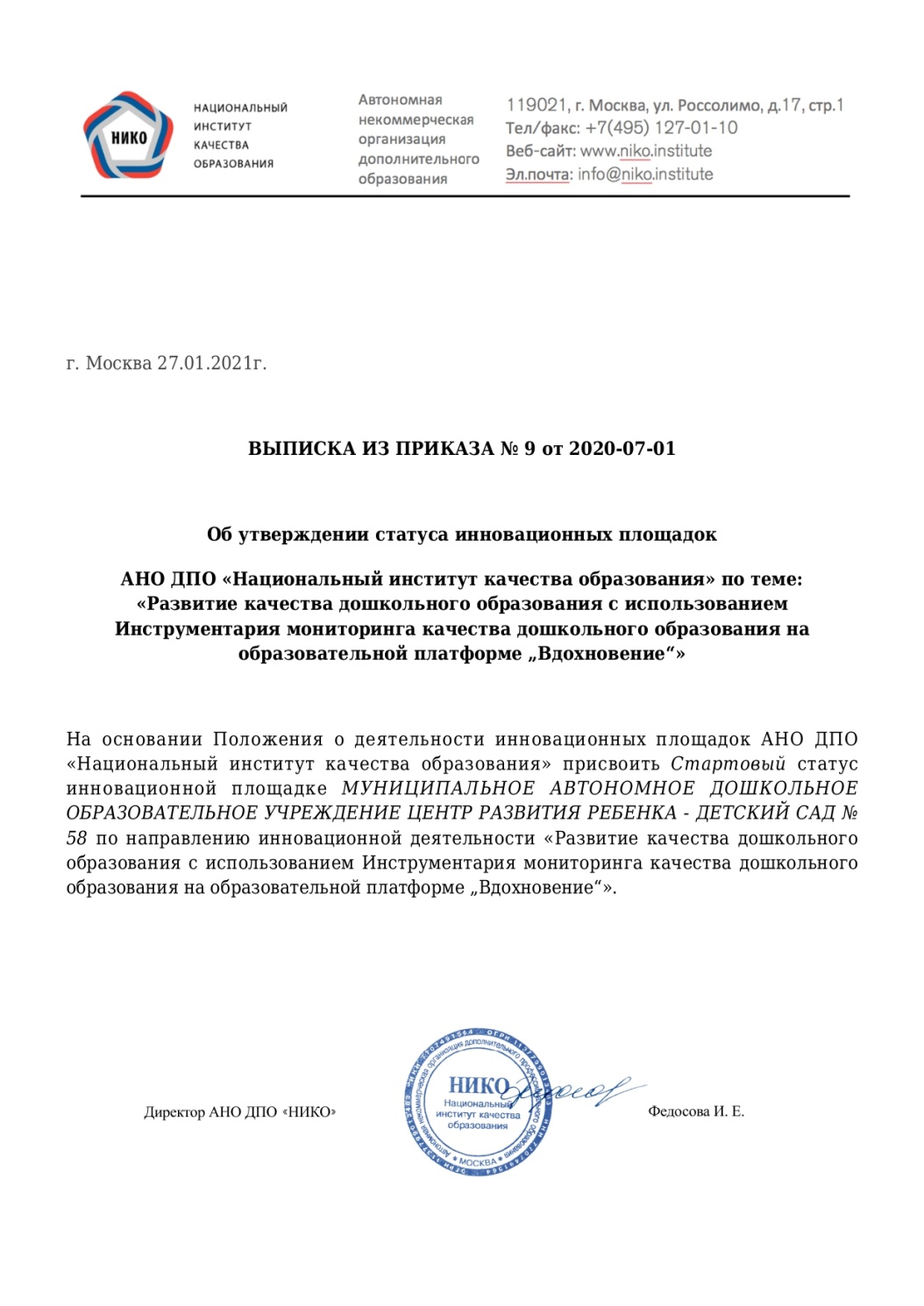 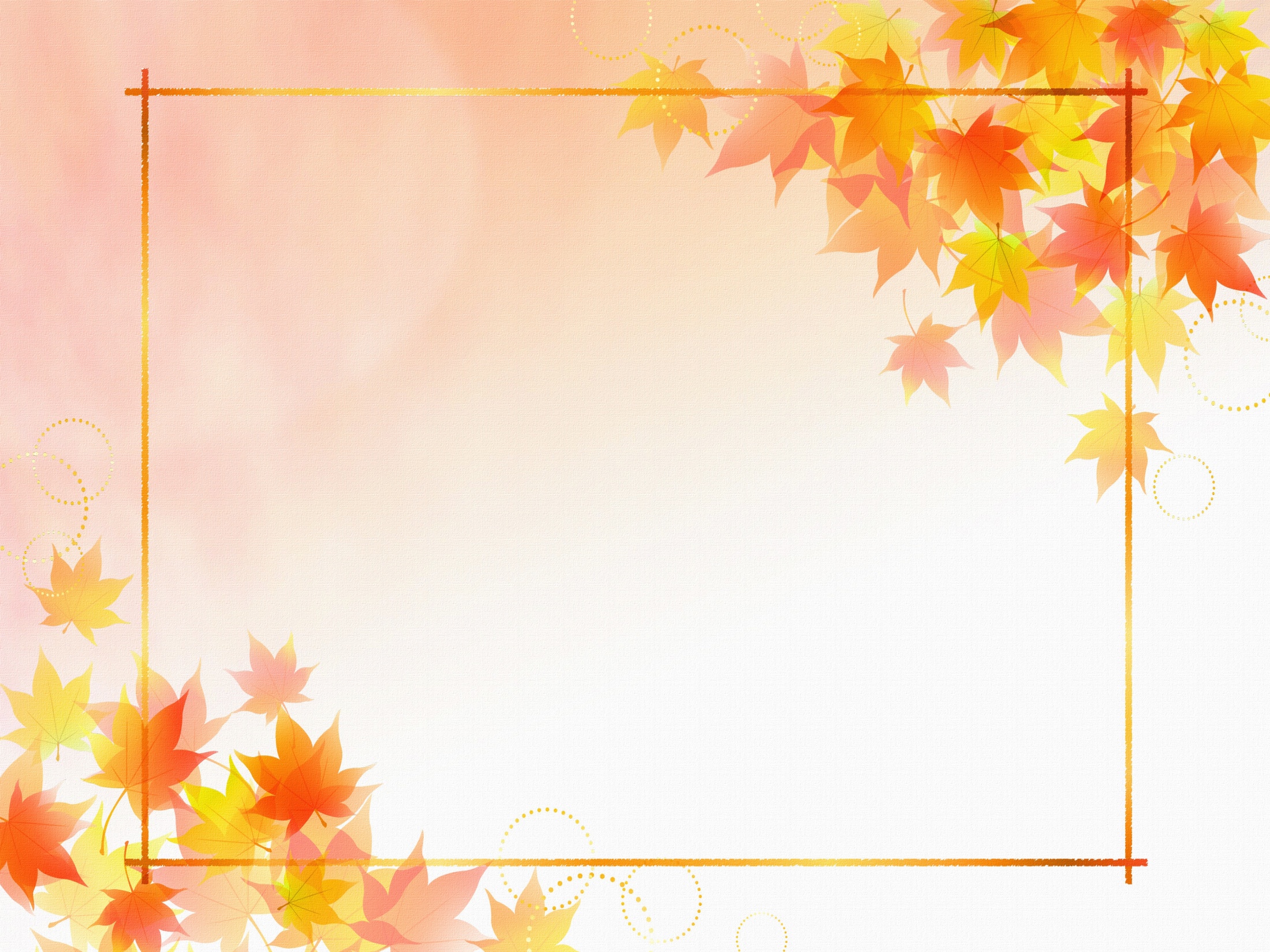 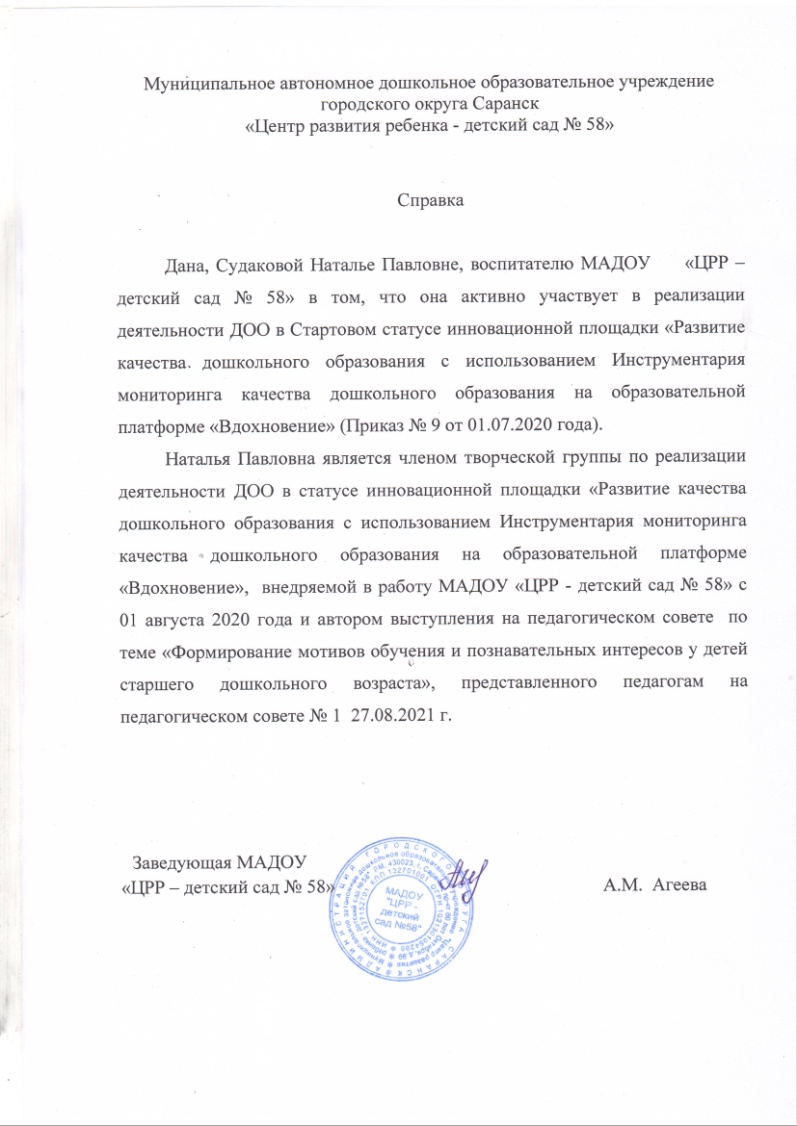 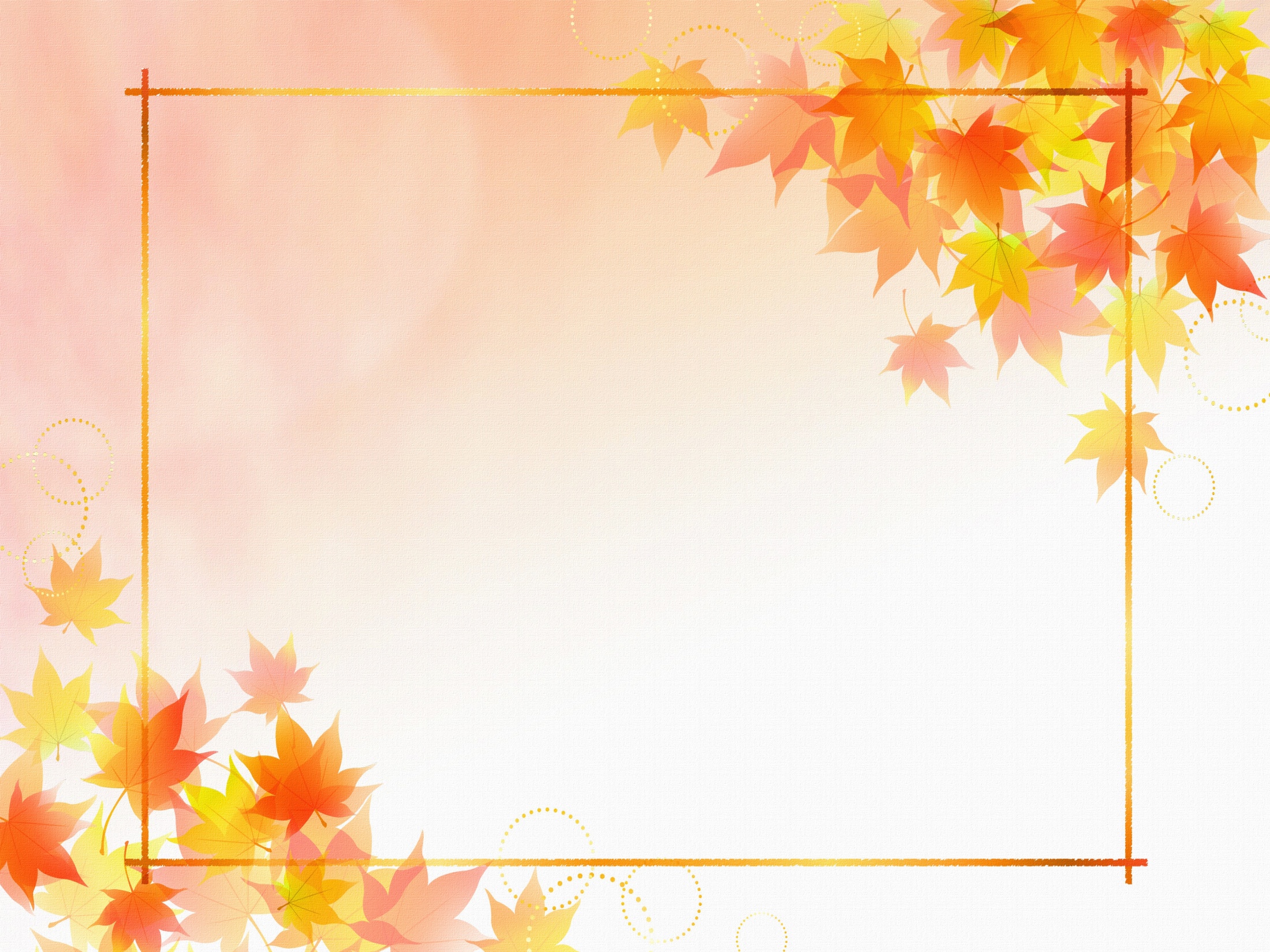 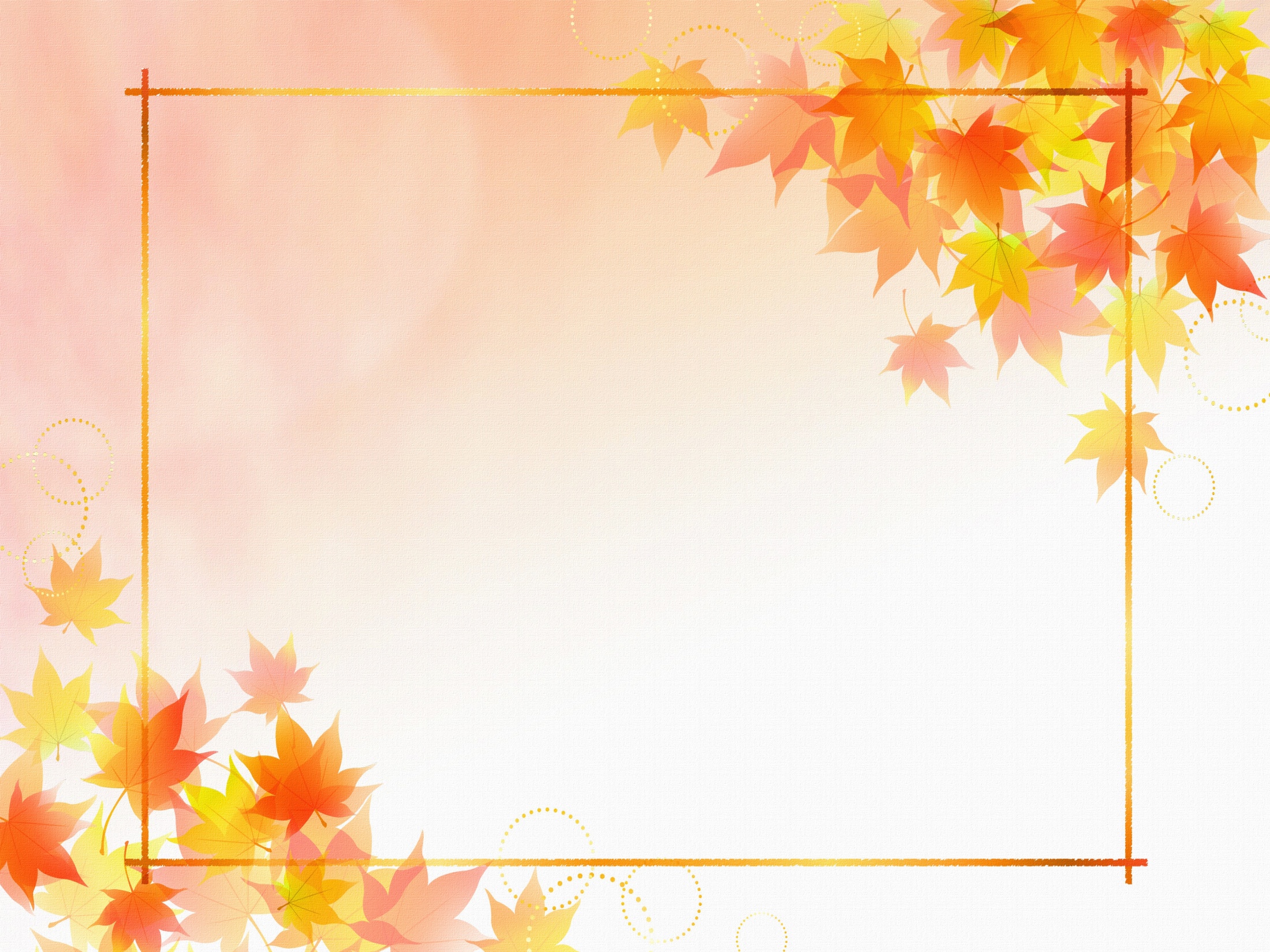 РЕСПУБЛИКАНСКИЙ УРОВЕНЬ:                  «Внедрение в работу ДОО инновационных технологий и методов экологического воспитания дошкольников в условиях реализации ФГОС ДО»
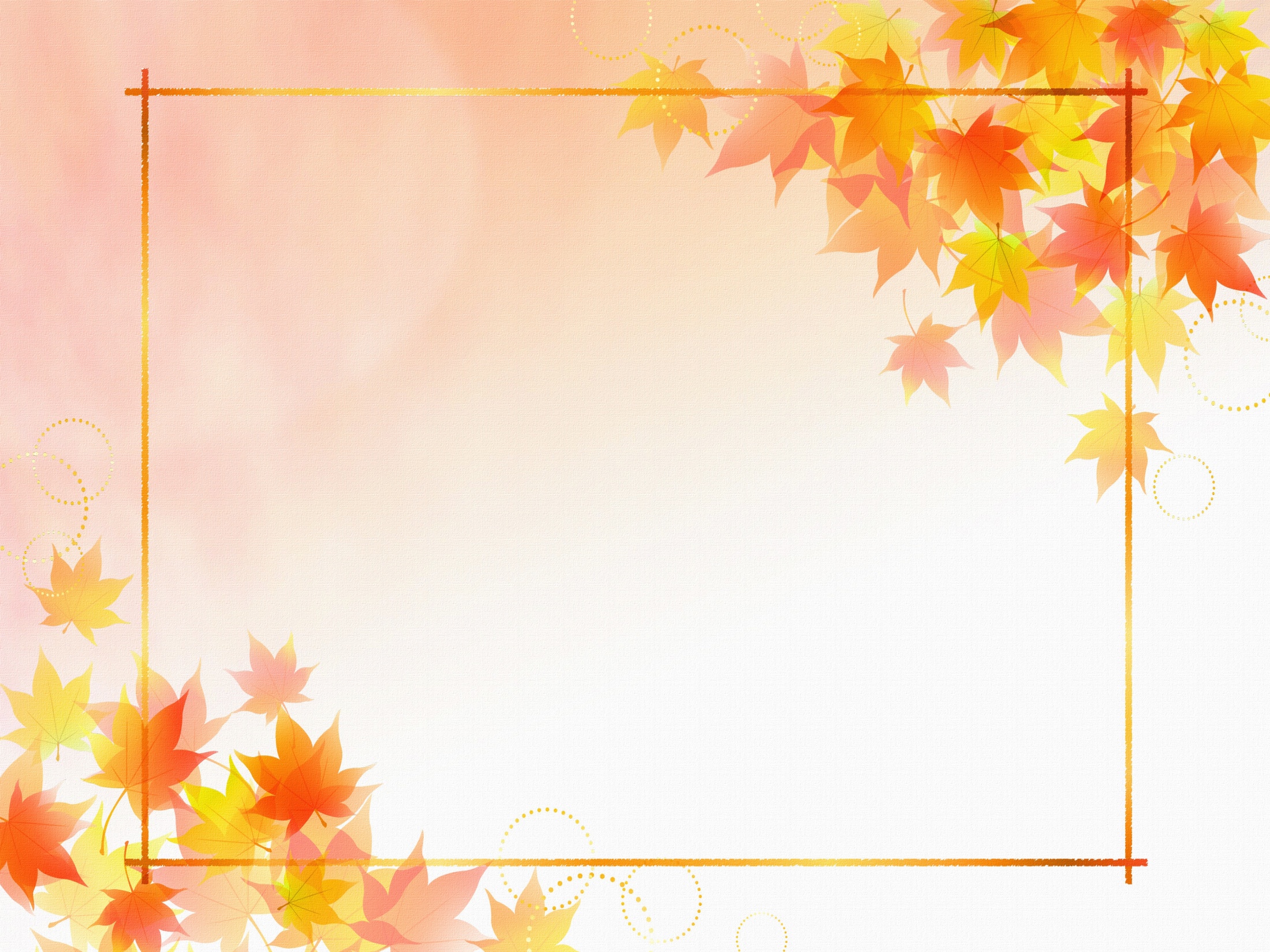 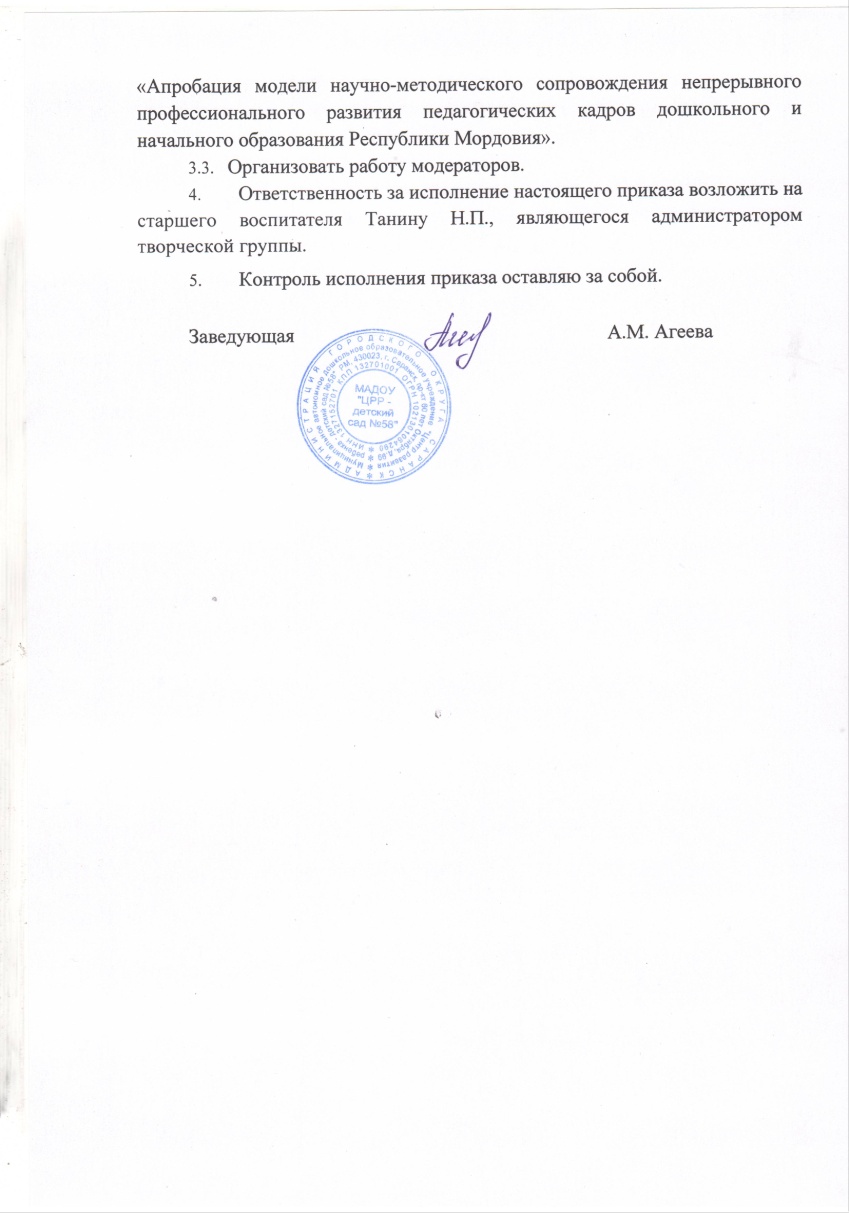 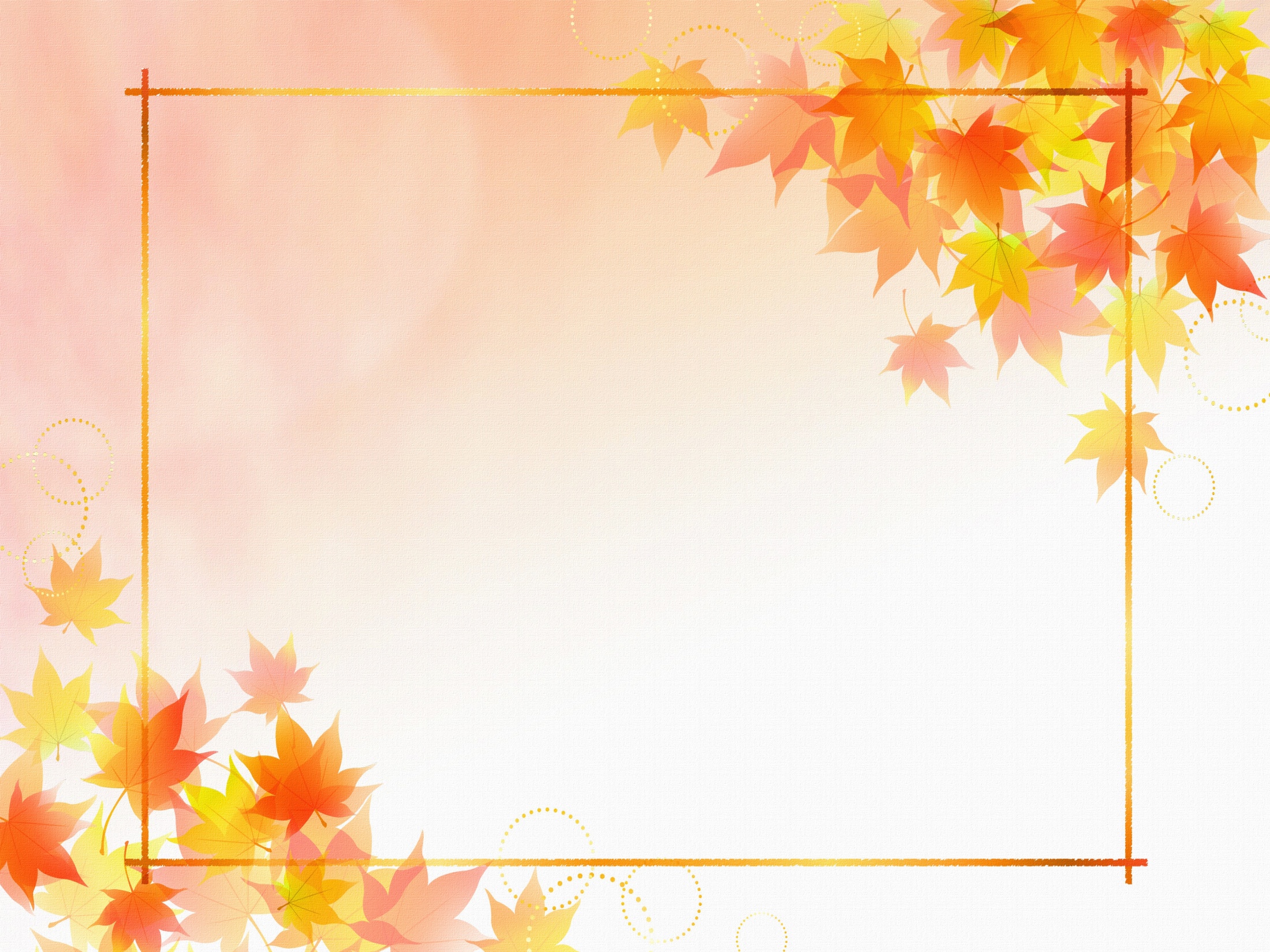 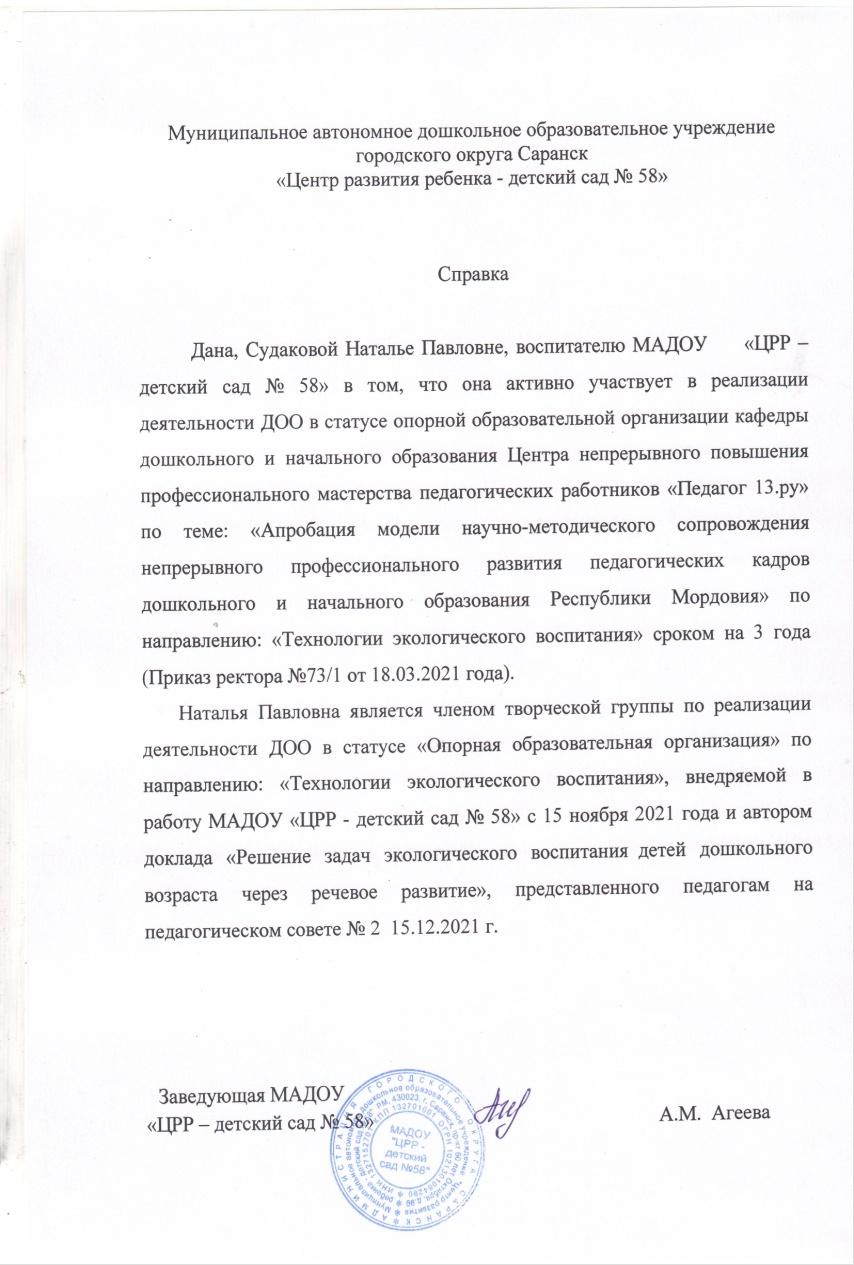 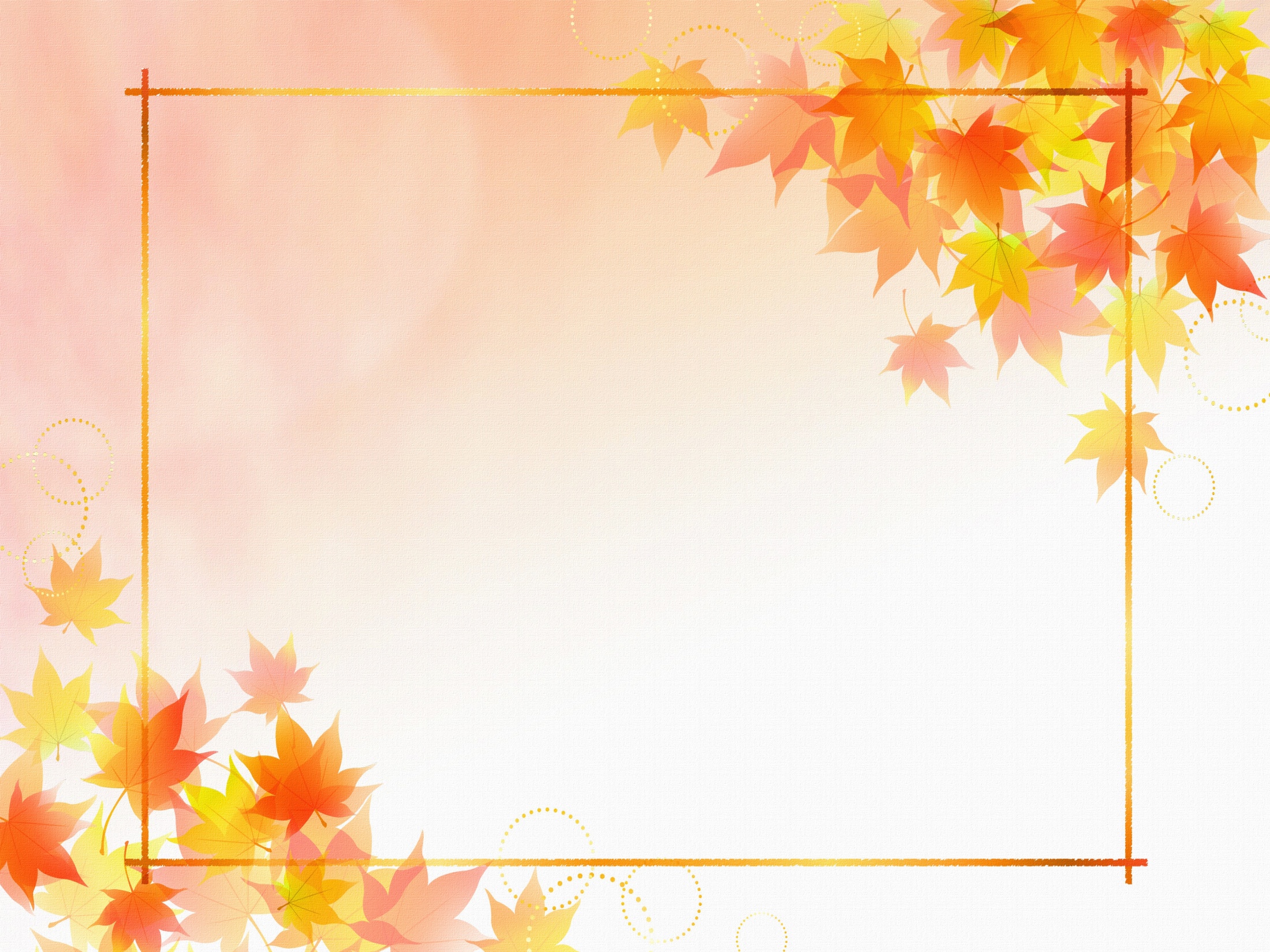 МУНИЦИПАЛЬНЫЙ УРОВЕНЬ:                  «Внедрение в работу ДОО инновационных технологий по укреплению здоровья дошкольников средствами физической культуры и хореографии»
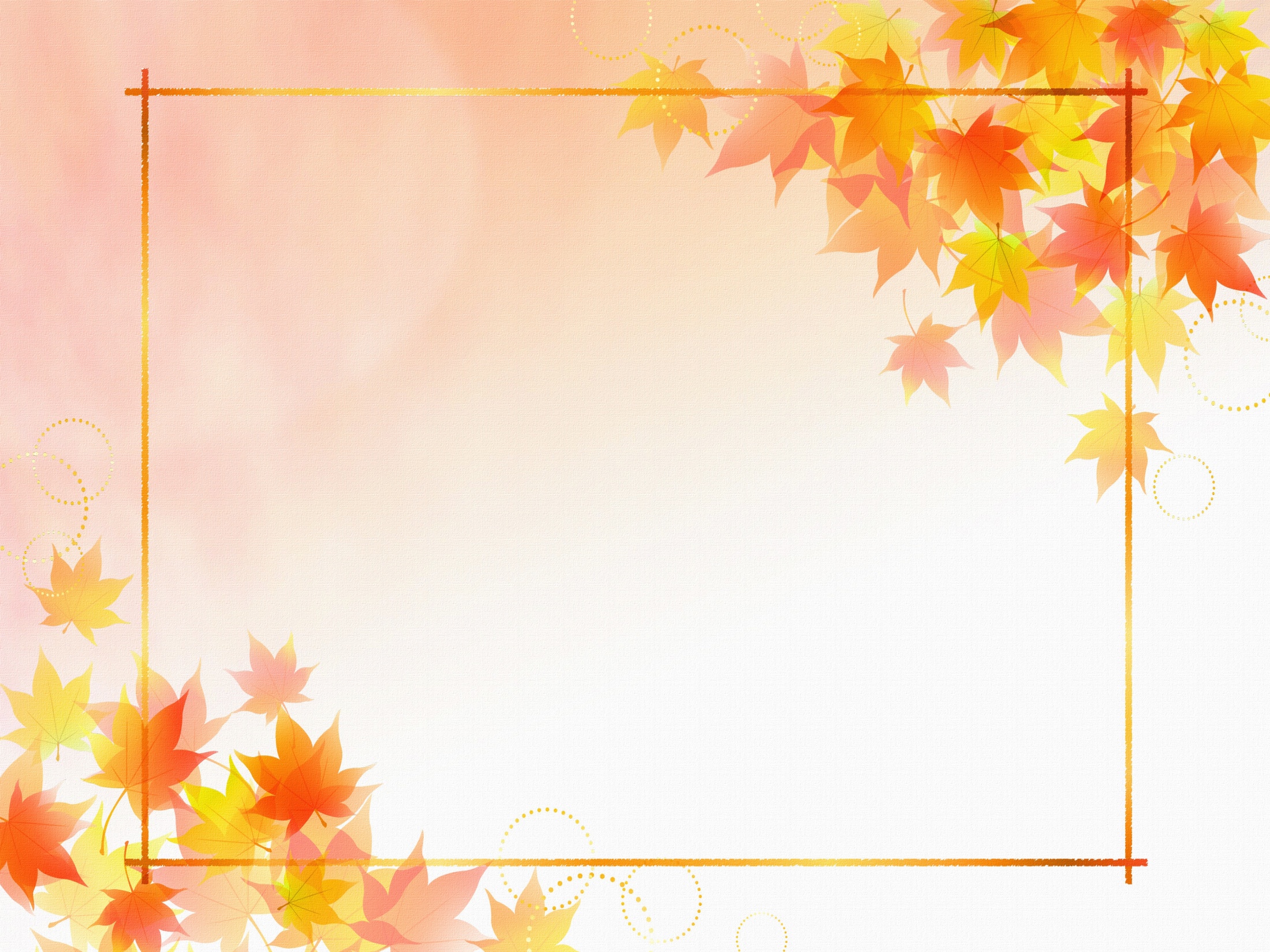 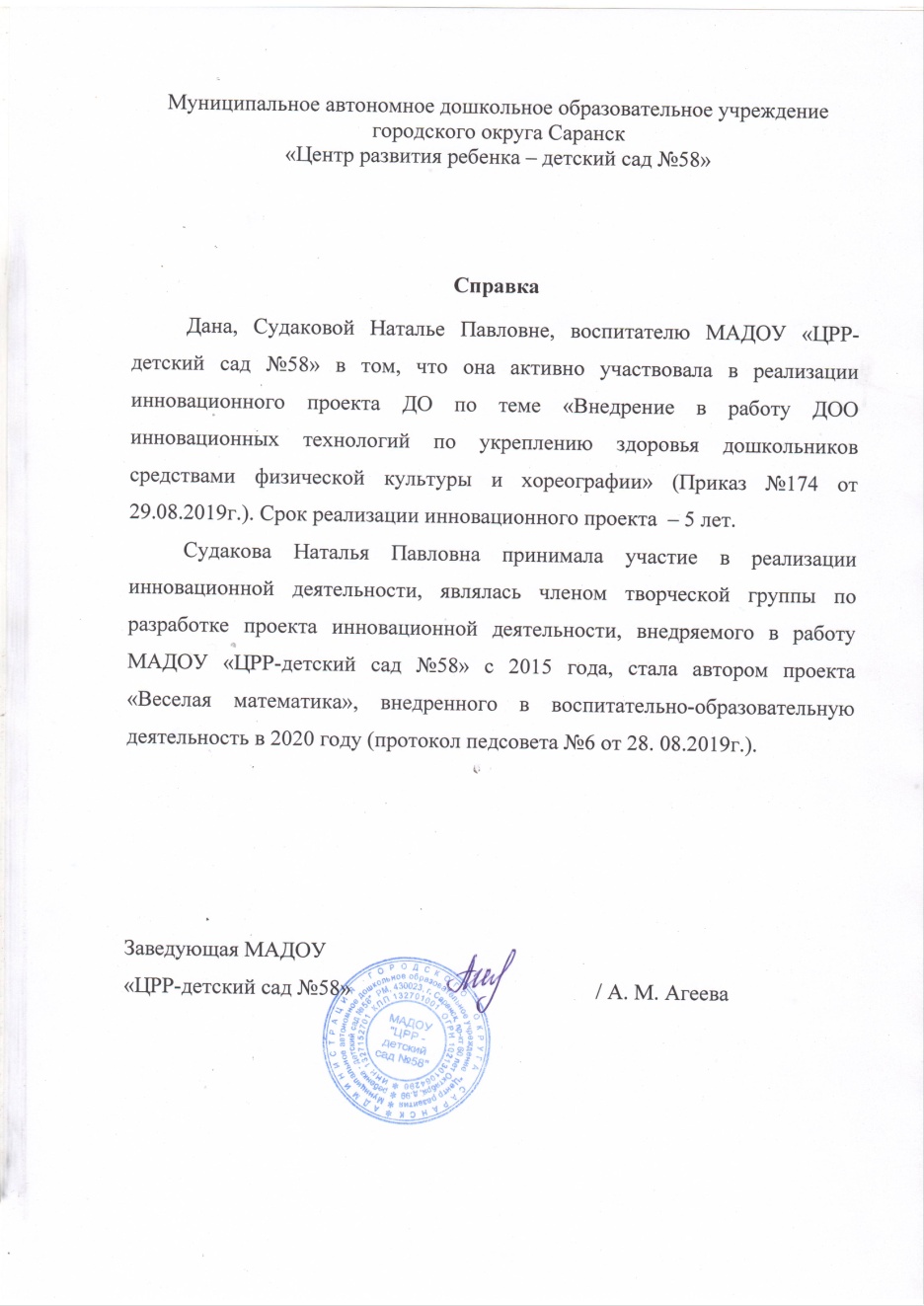 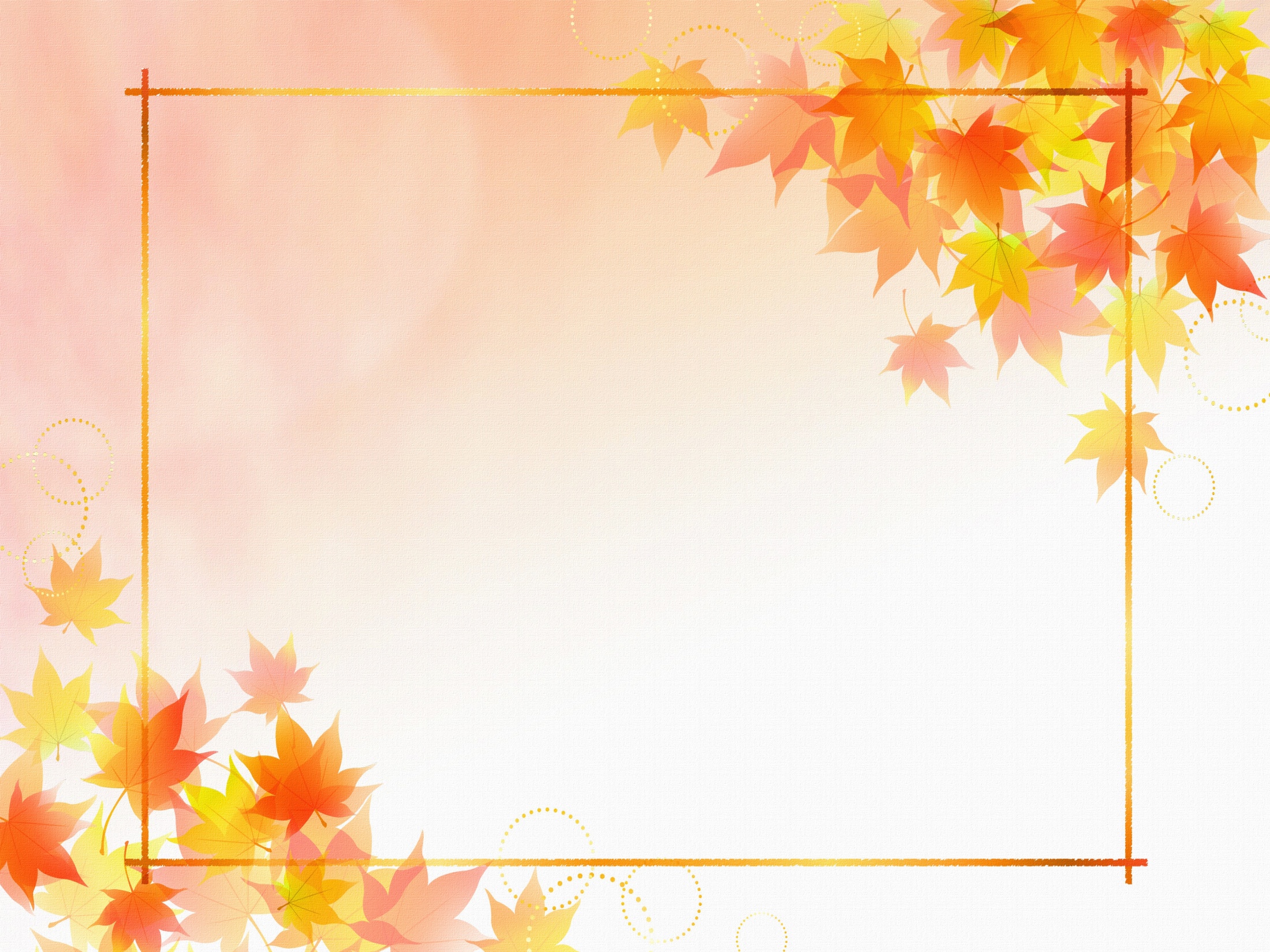 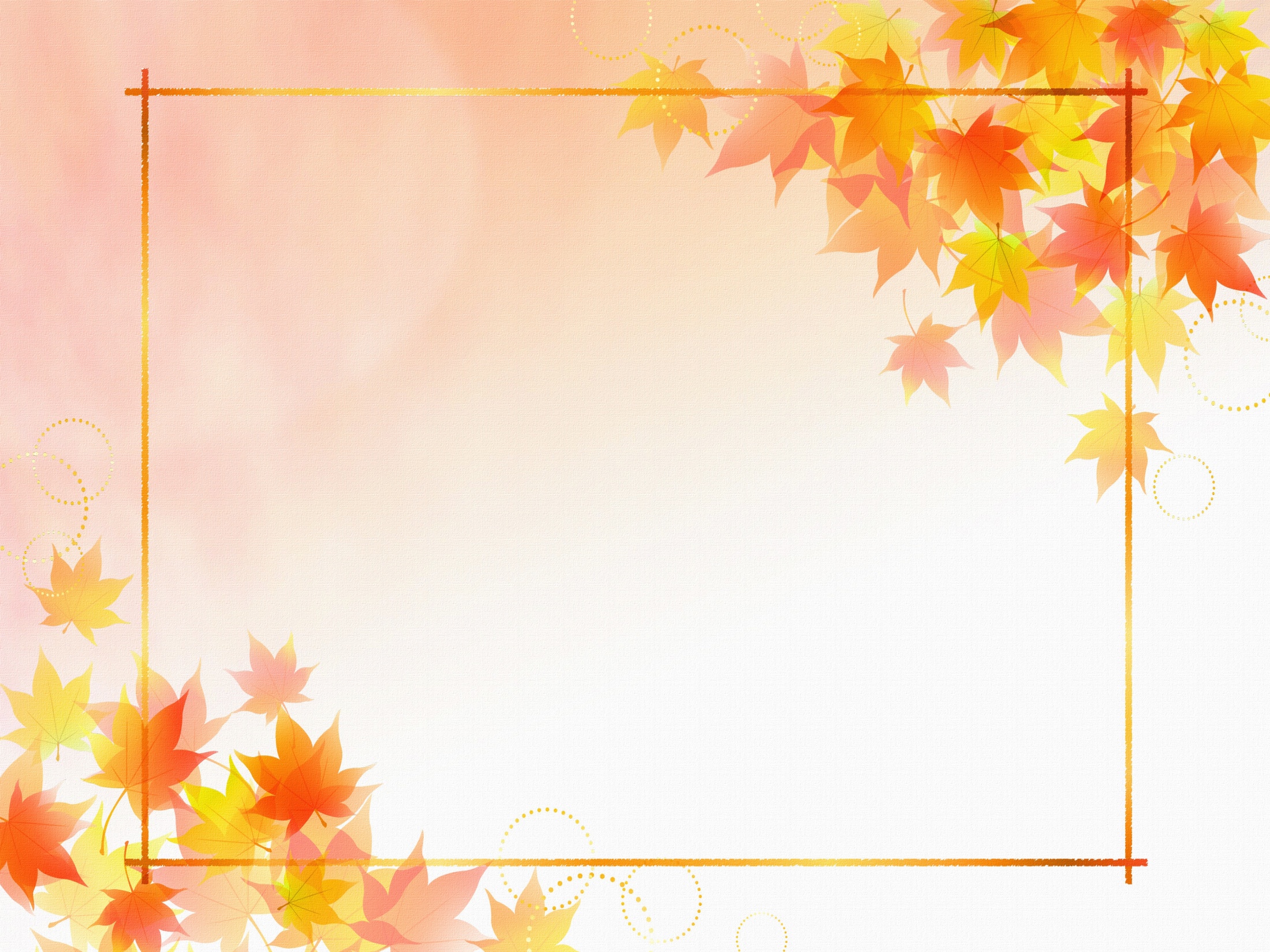 Наставничество
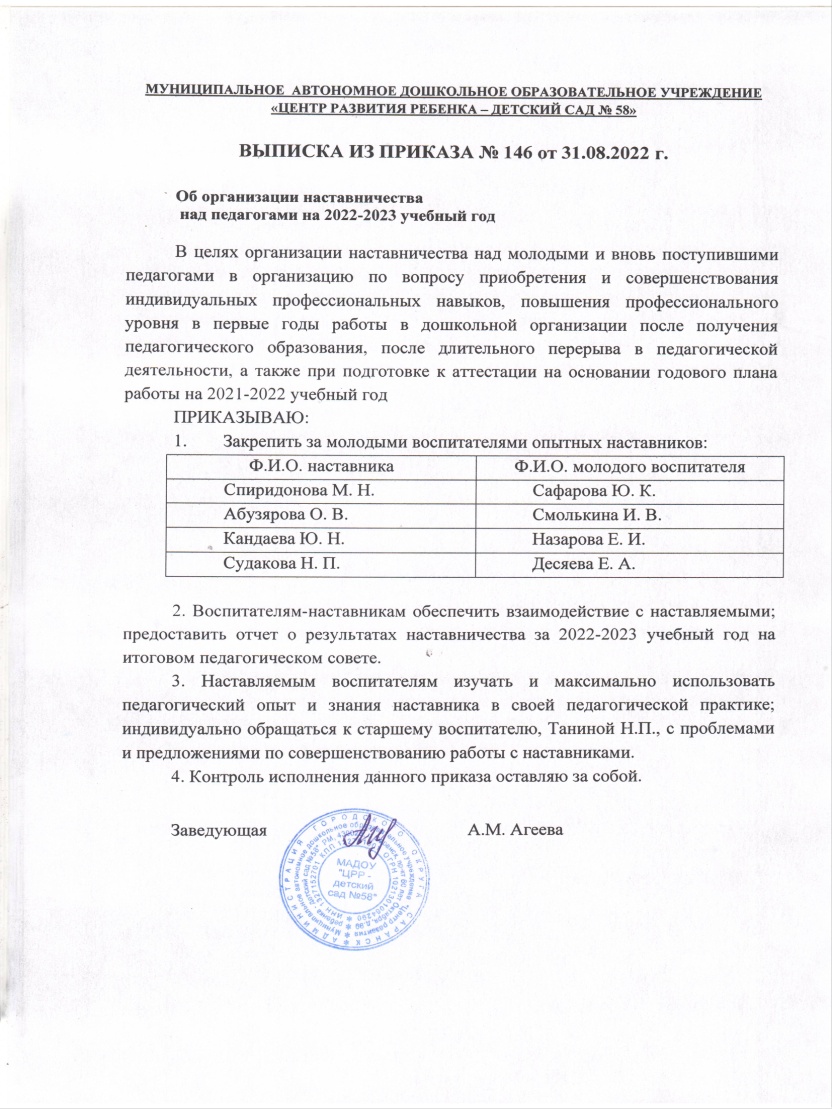 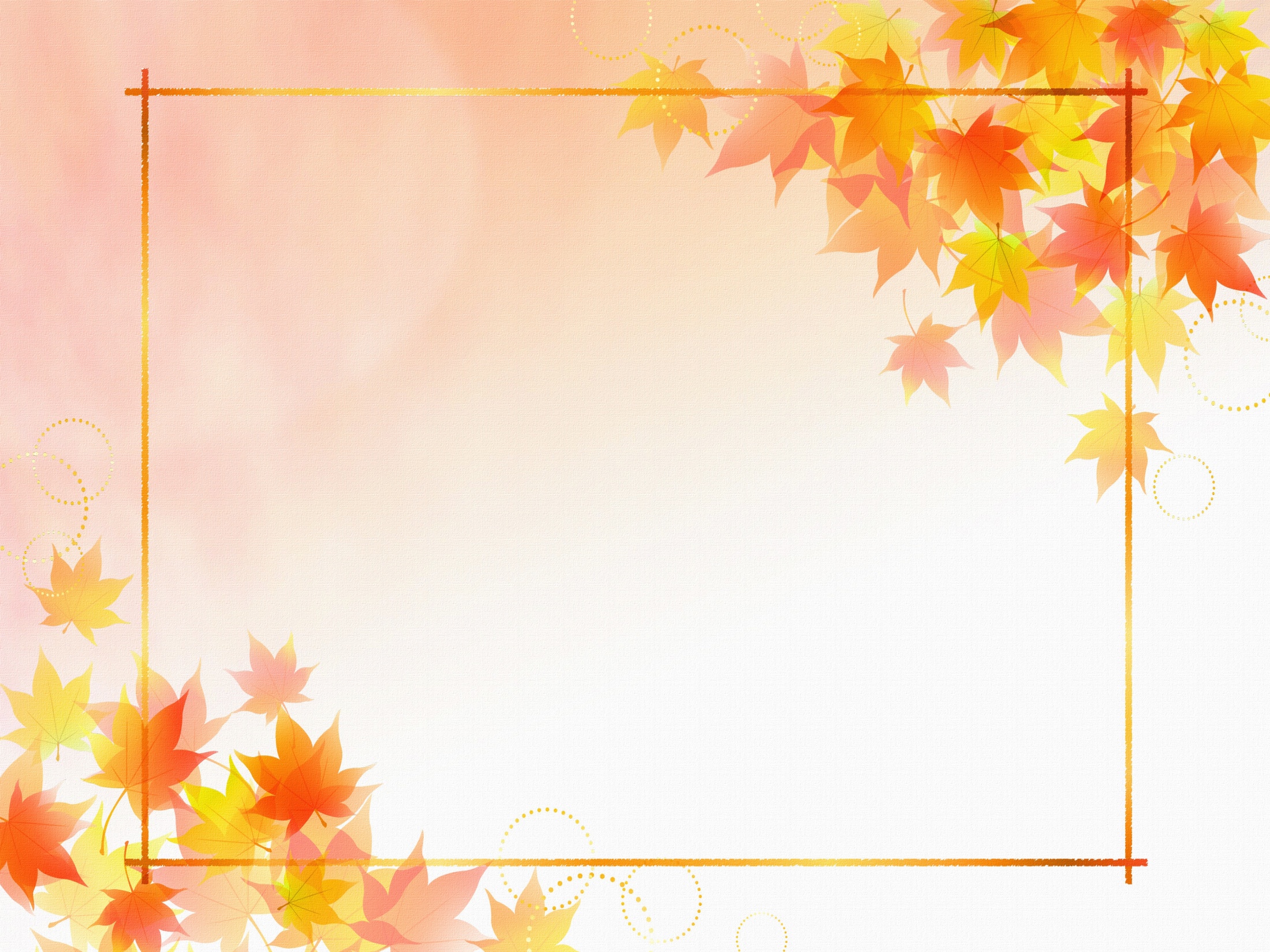 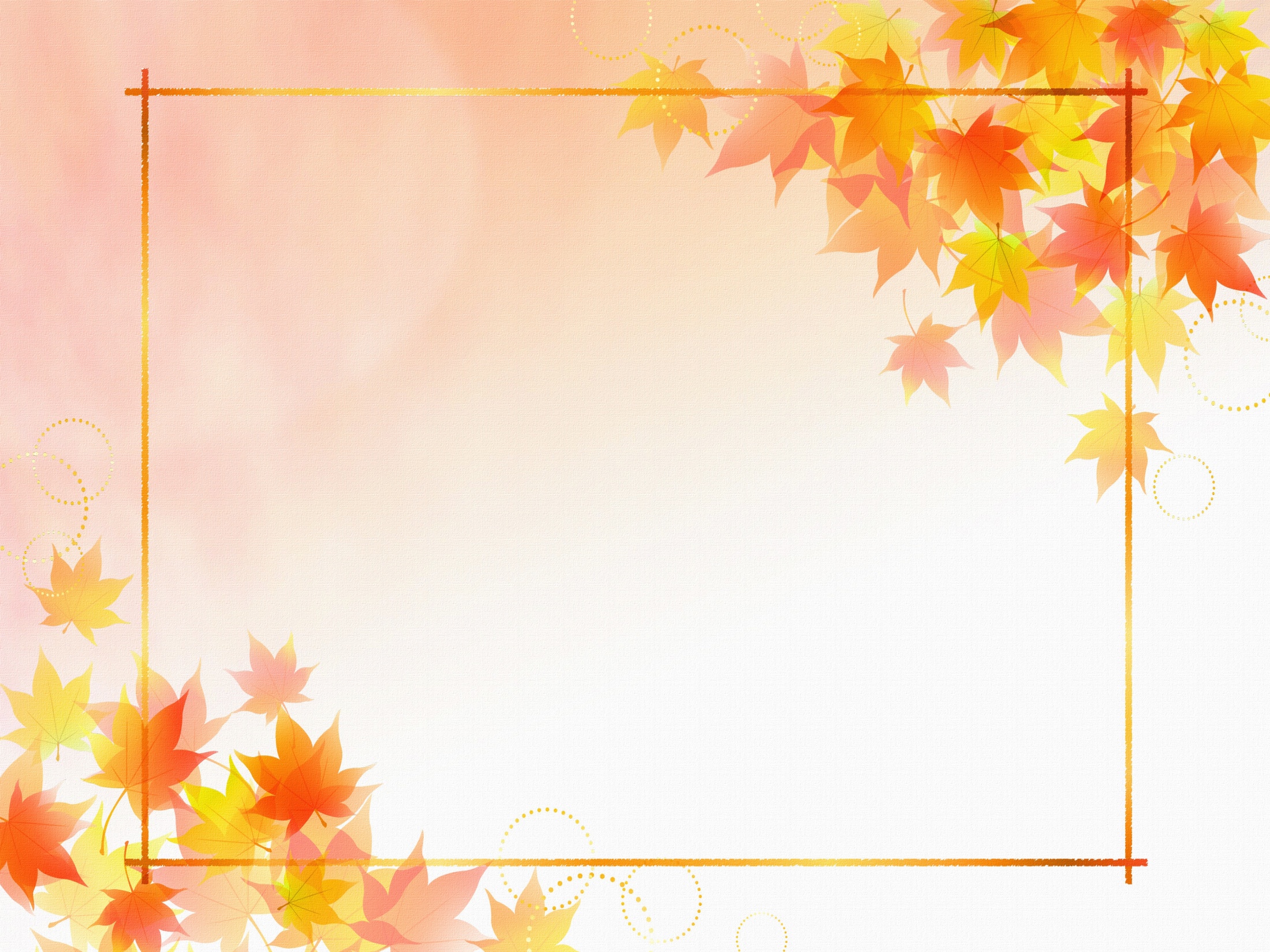 Наличие публикаций, включая интернет-публикации
-    сборник статей «Педагогика и образование», статья «Читаем детям сказки интересно», 2019 г.;
nsportal.ru, консультация «Сенсорное развитие детей, 2018 г.;
ОБРУ.РФ, сборник «Образование сегодня: эффективные методики и технологии», статья «Развитие продуктивной деятельности в старшей группе ДОО», 2020 г.;
сборник «Актуальные проблемы совершенствования современного образования», статья «Опыт, внедрение технологий ТРИЗ в повседневную работу воспитателя старшей группы детского сада», 2021 г.;
сборник «Поликультурное образование: опыт и перспективы», статья «Нравственно-патриотическое воспитание старших дошкольников в контексте поликультурного образования», 2022 г.;
электронный сборник «Лучшие практики Республики Мордовия», статья «Игровая деятельность как средство развития речи детей дошкольного возраста, 2019 г.
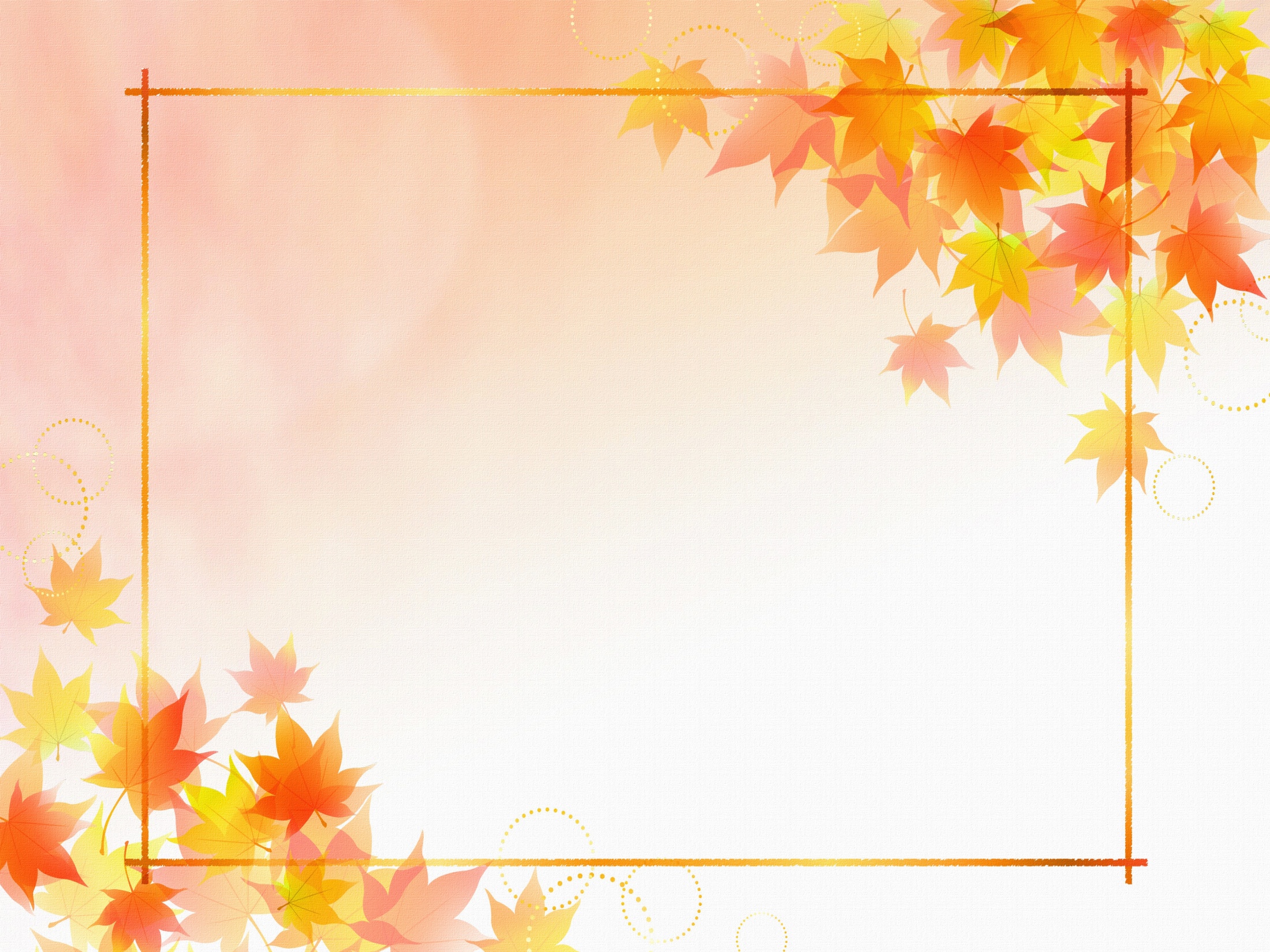 Международный уровень
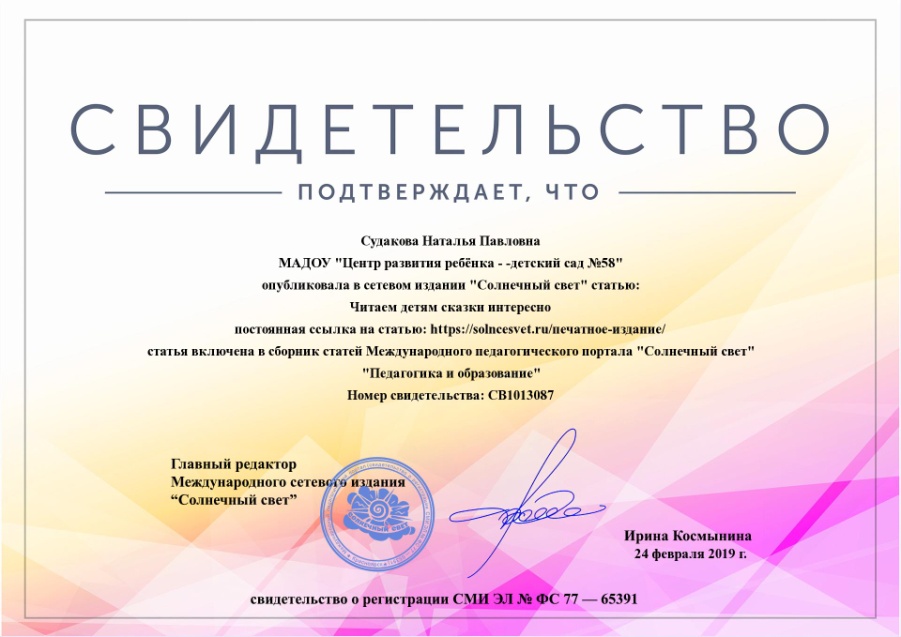 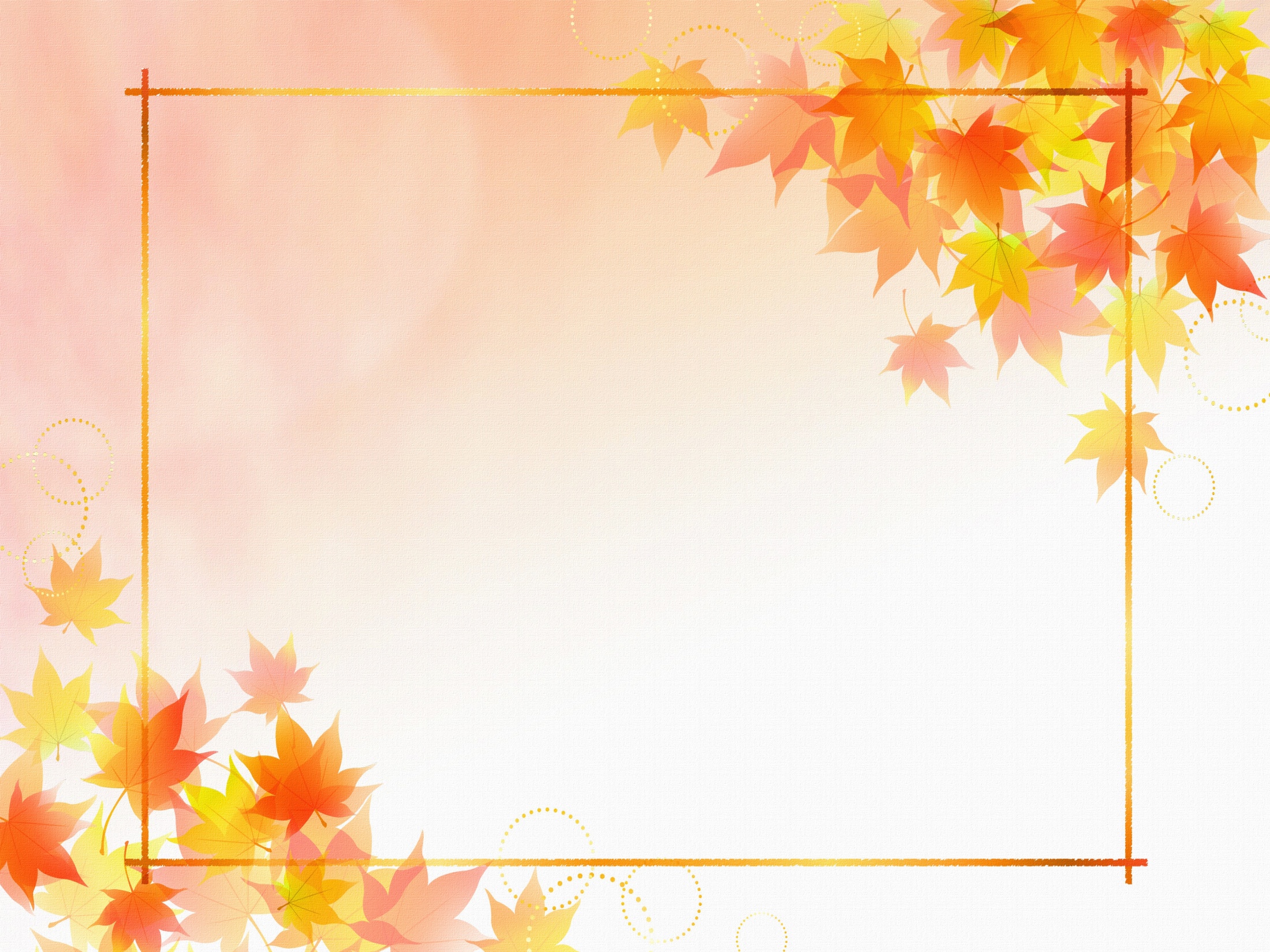 Всероссийский уровень
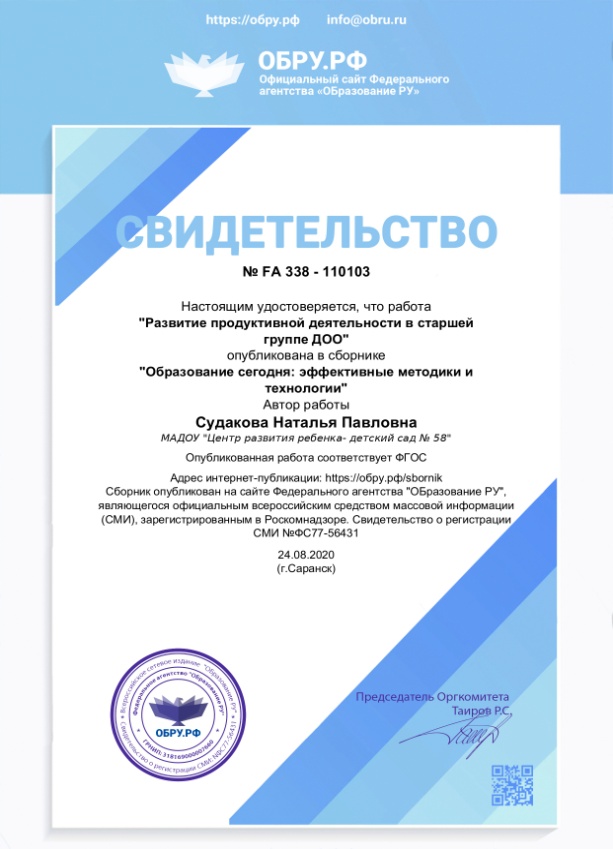 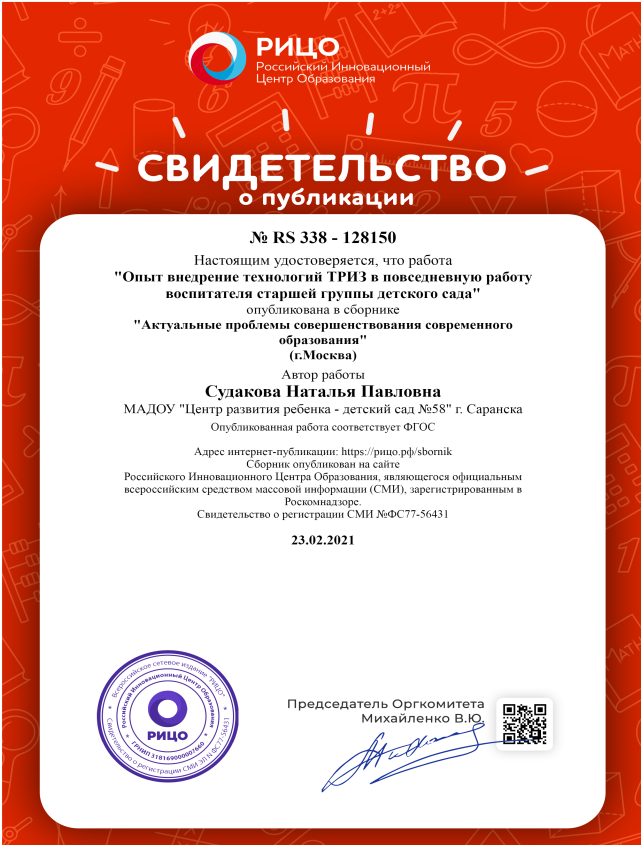 Муниципальный уровень
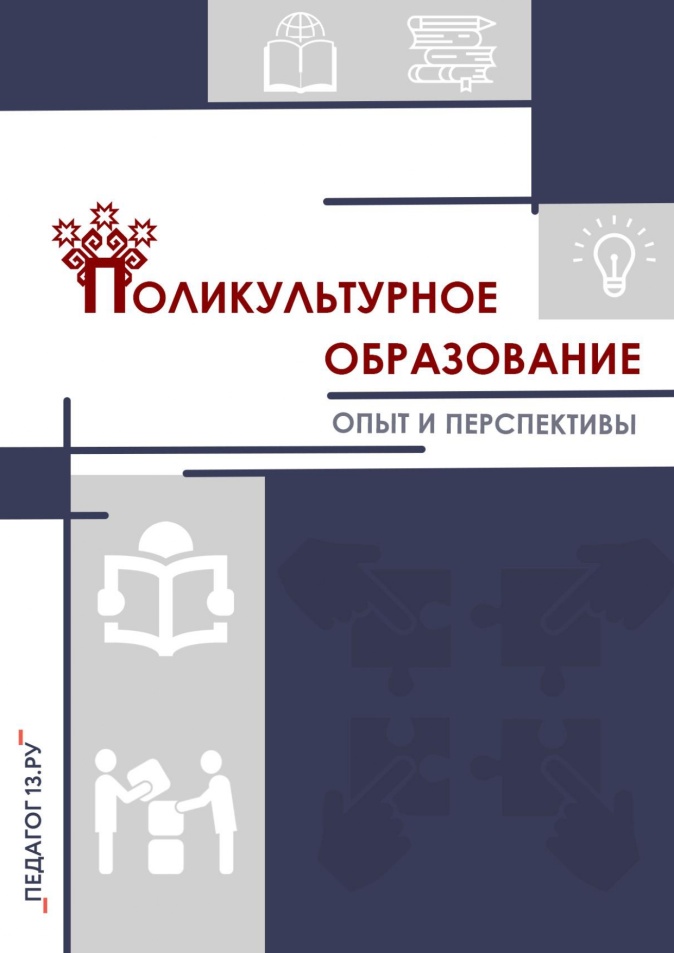 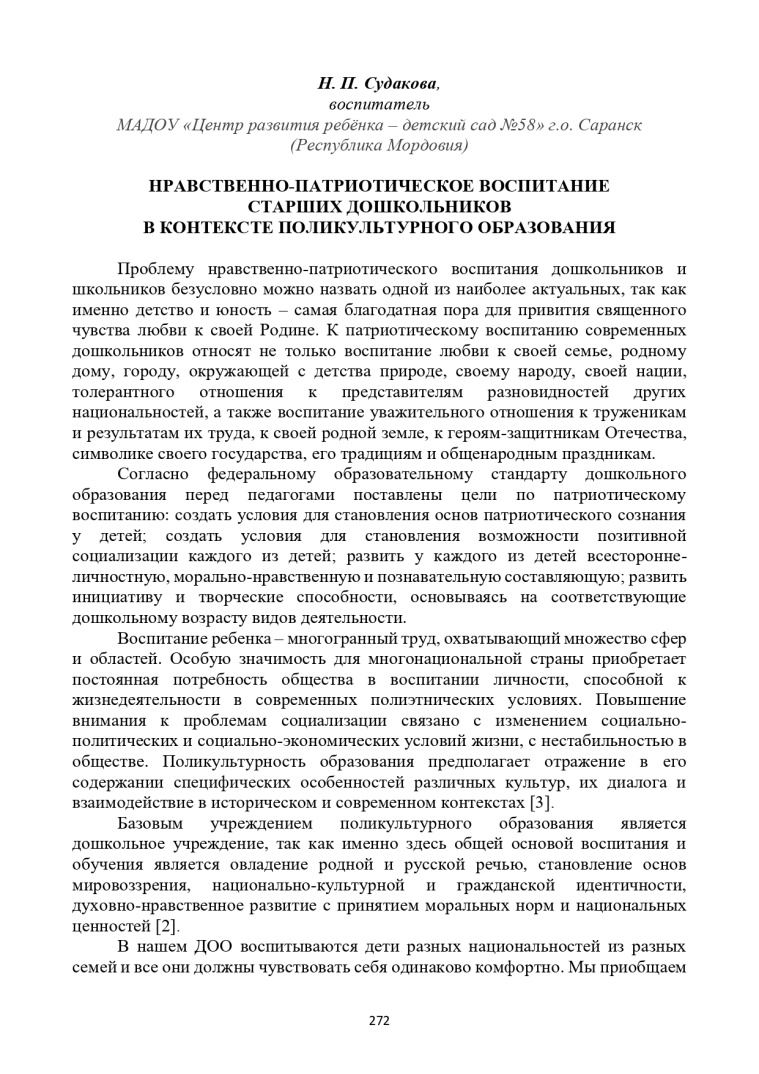 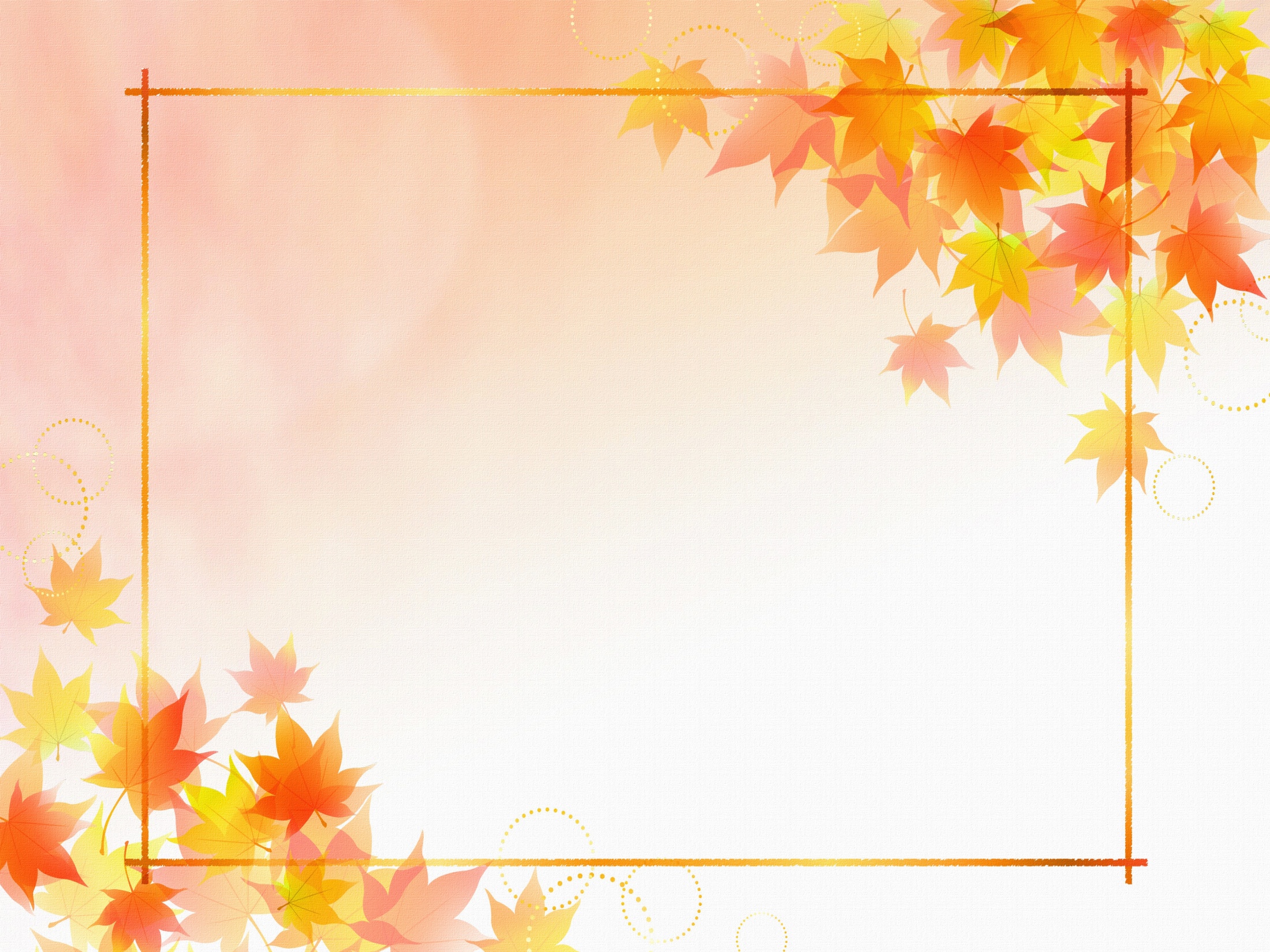 Результаты участия обучающихся в:                           выставках, турнирах, соревнованиях, акциях, фестивалях, конкурсах
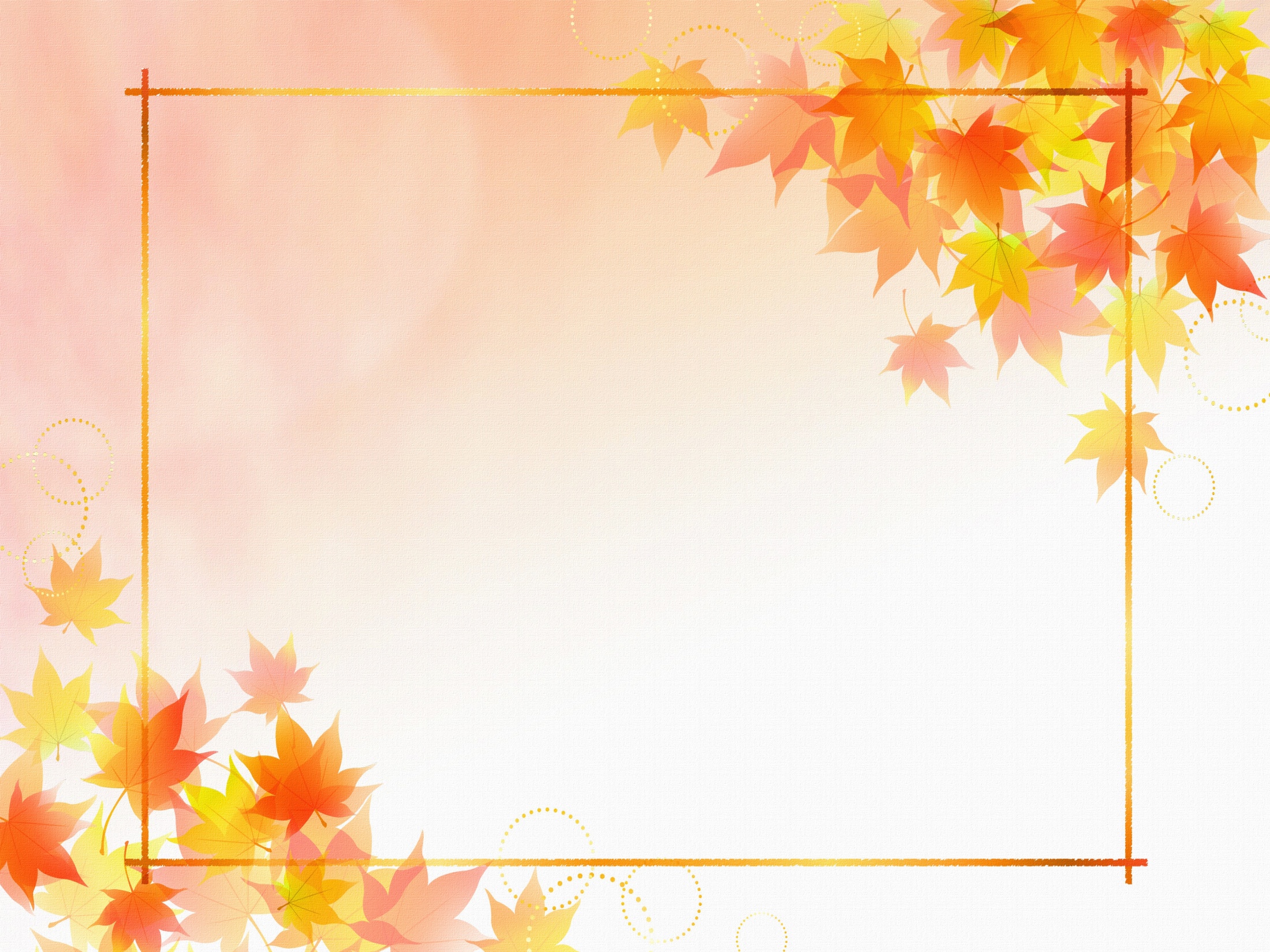 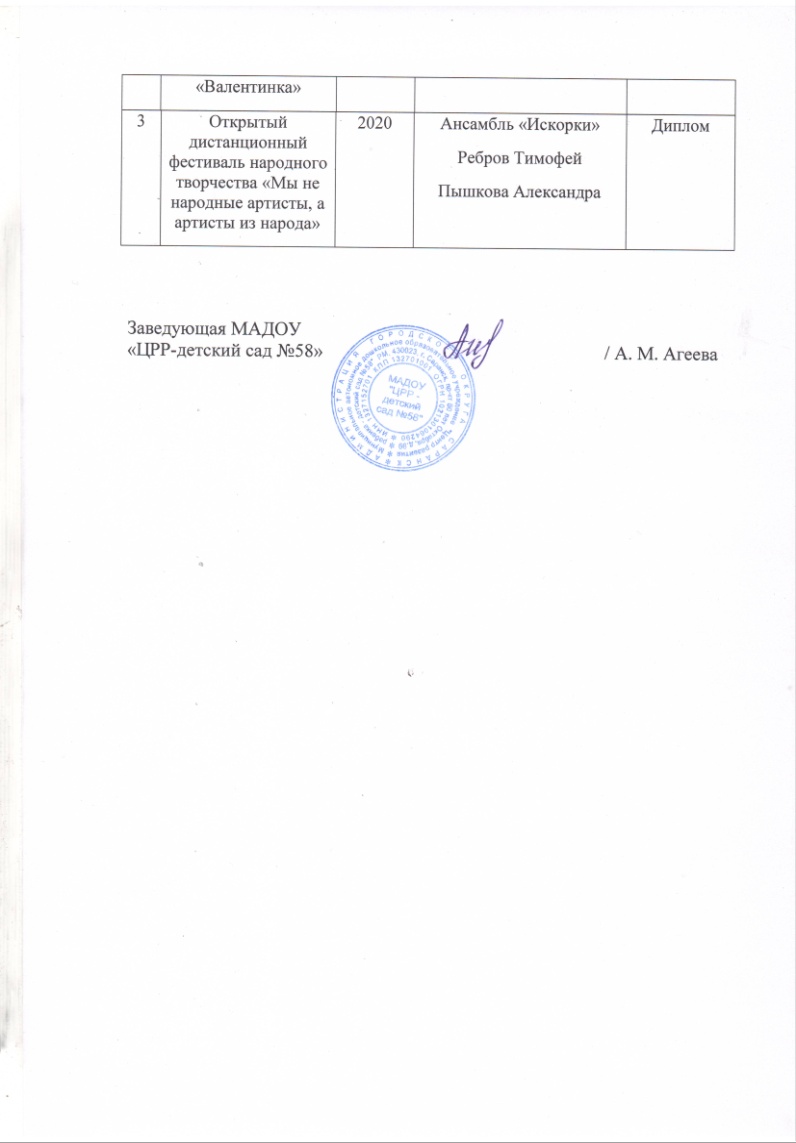 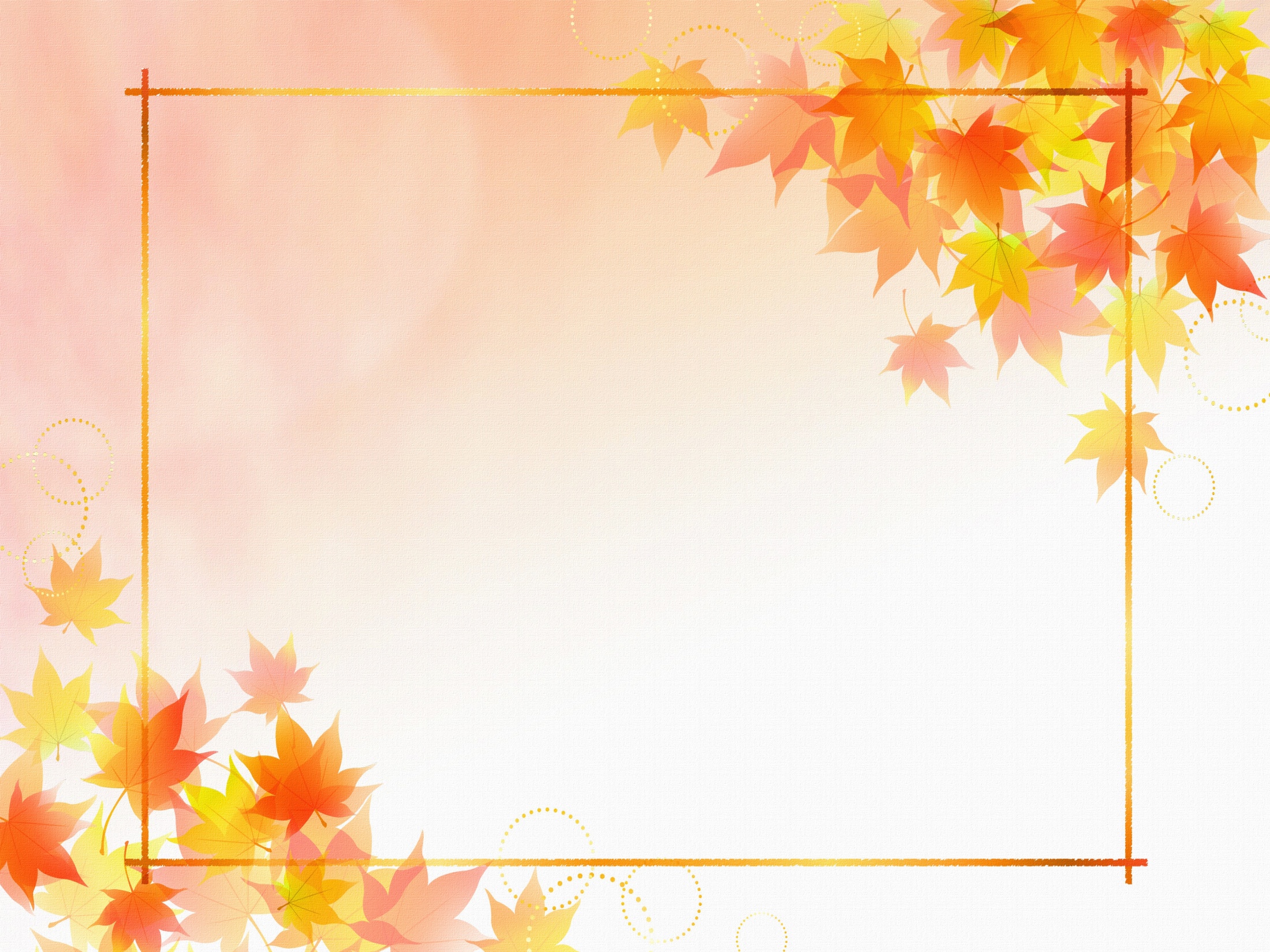 Всероссийский уровень
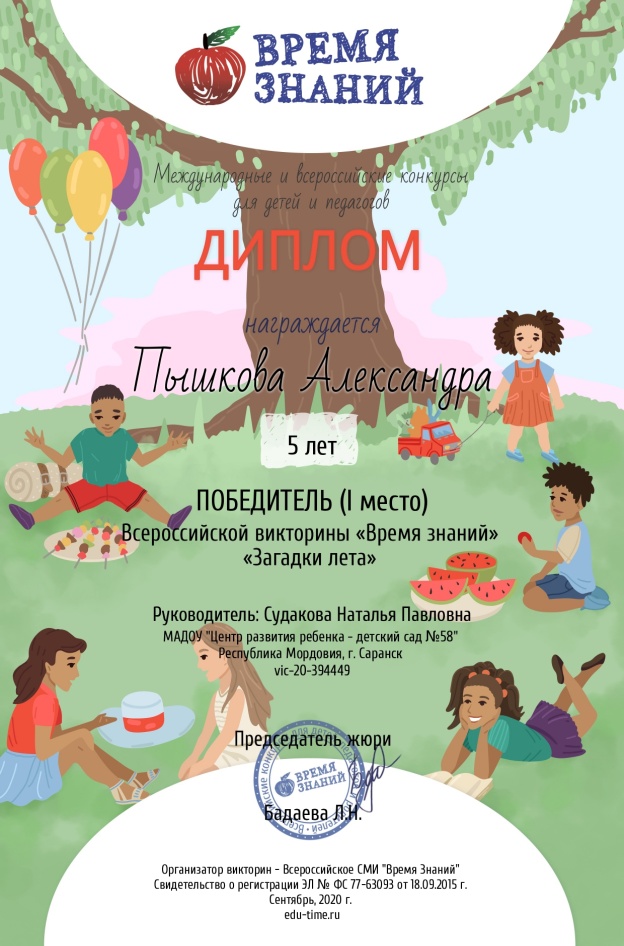 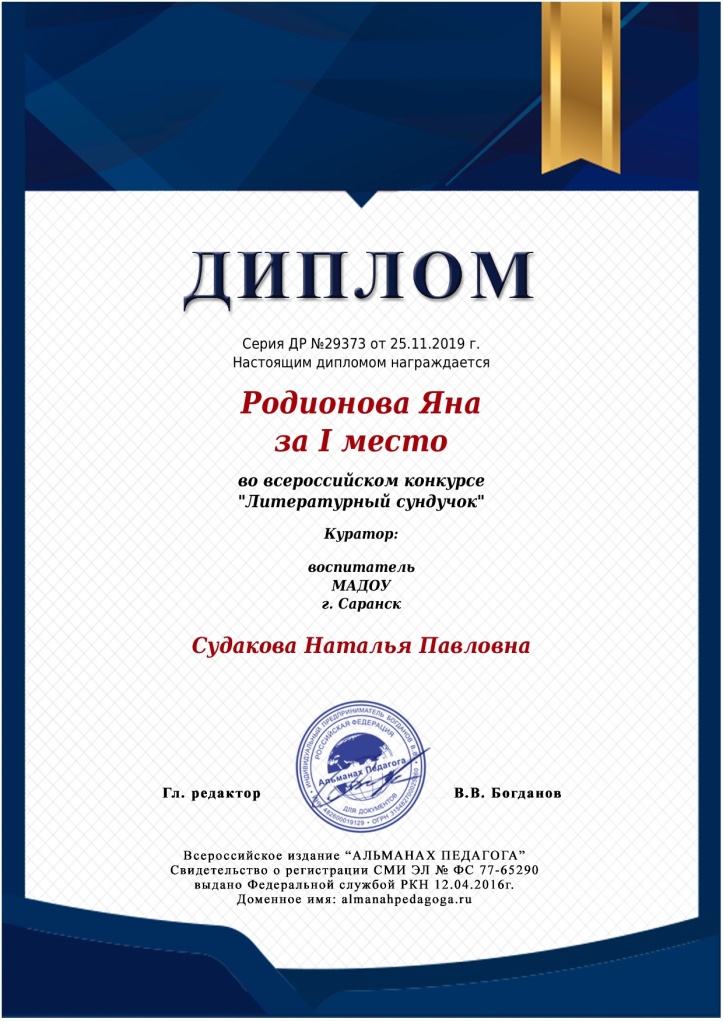 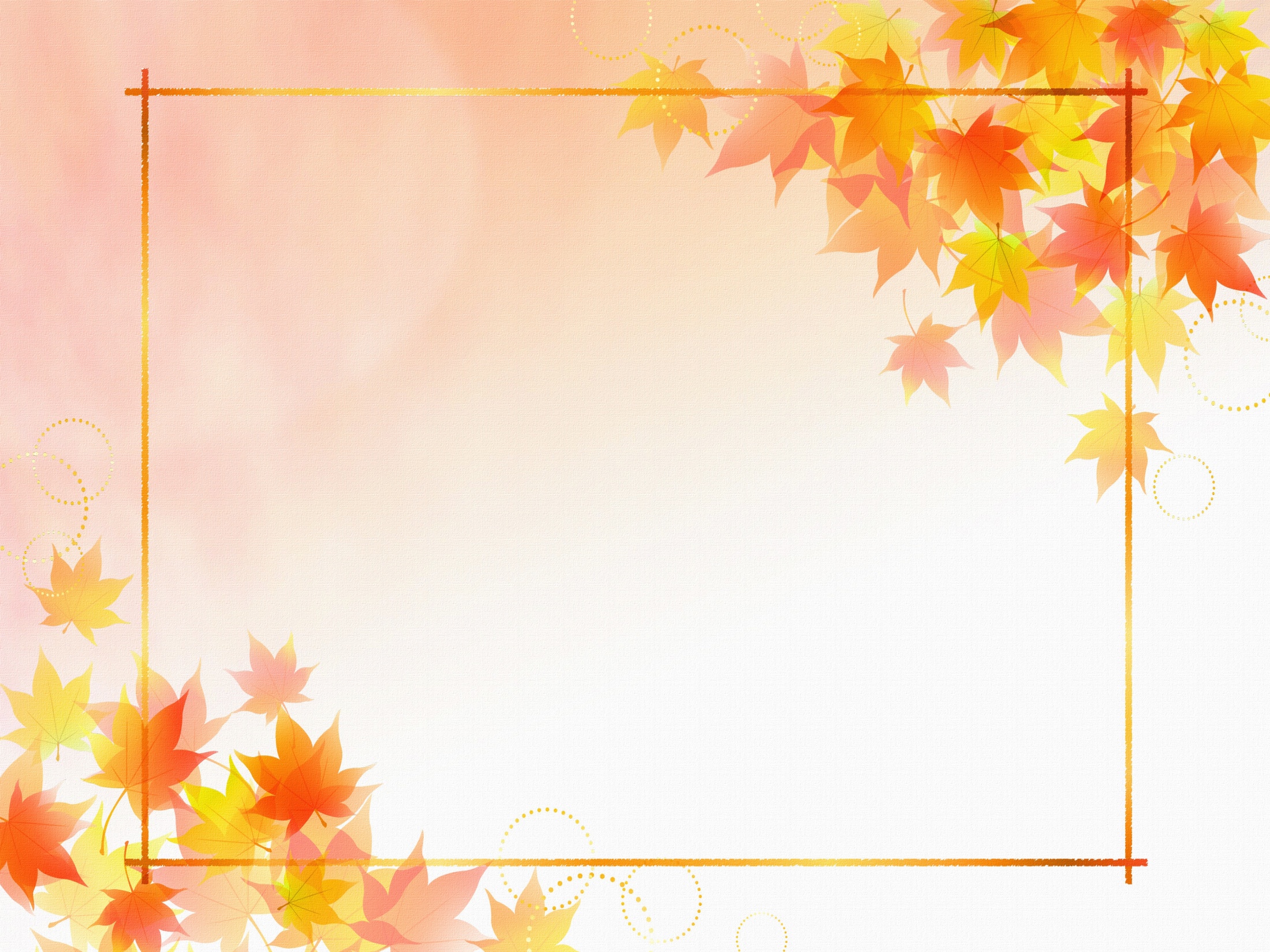 Региональный уровень
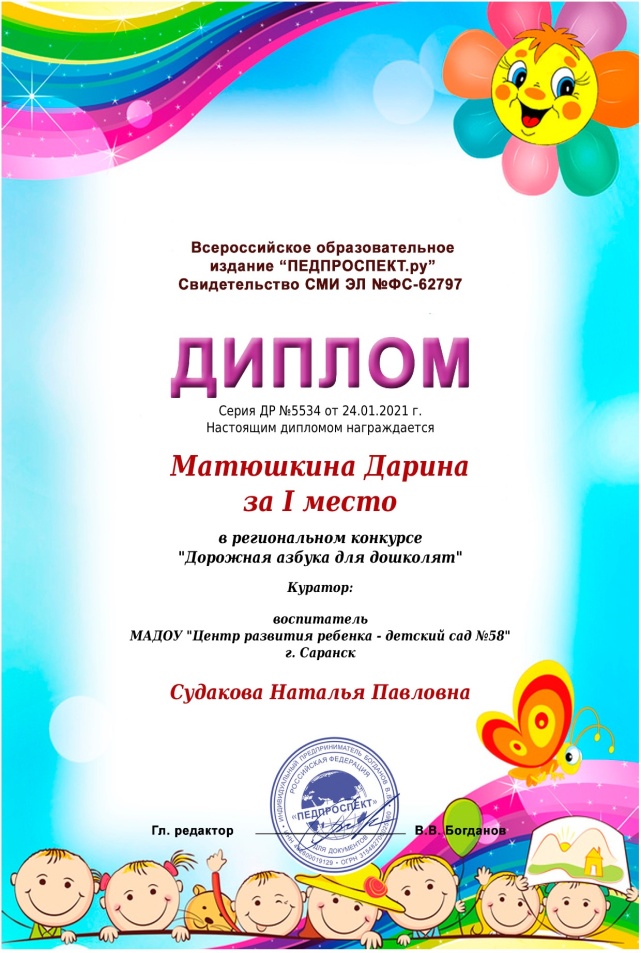 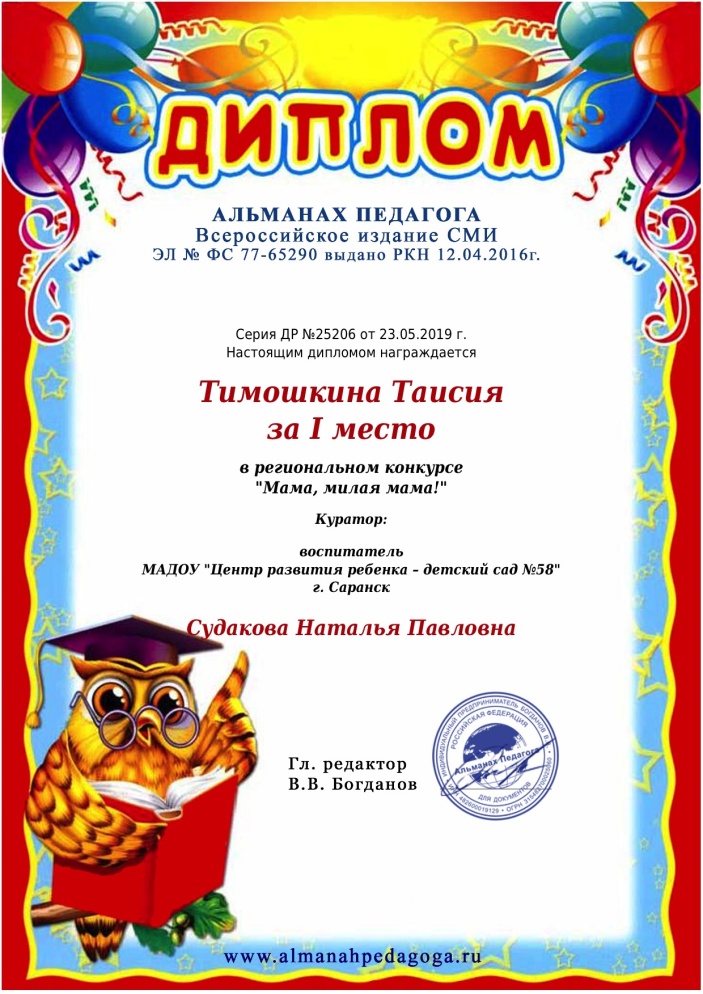 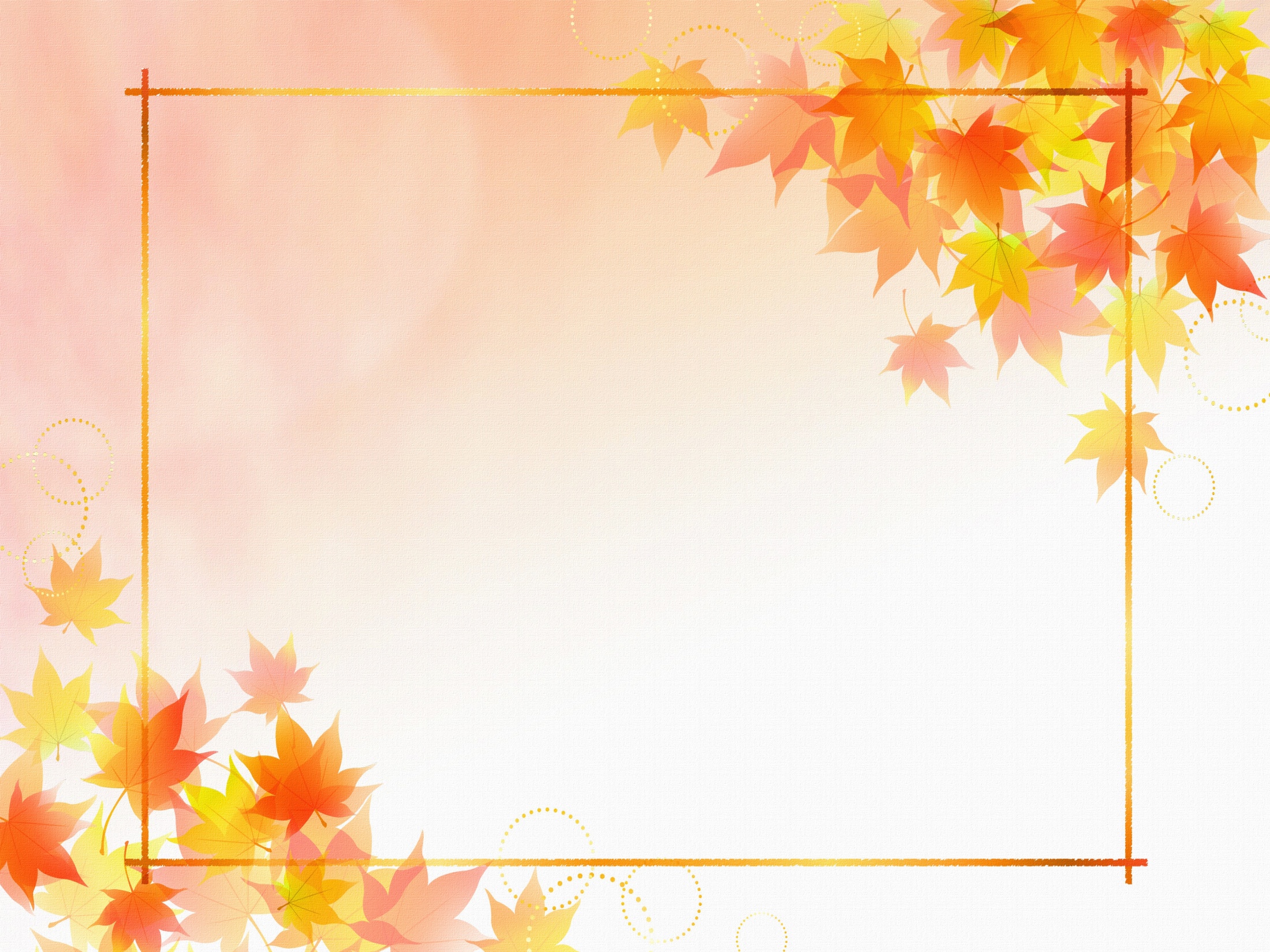 Муниципальный уровень
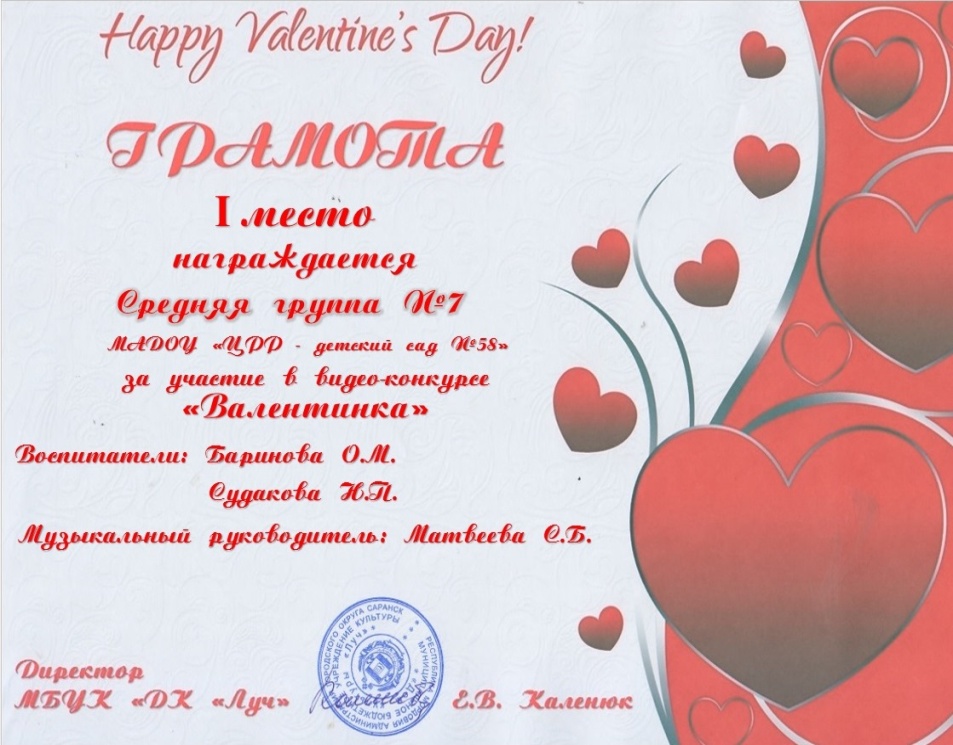 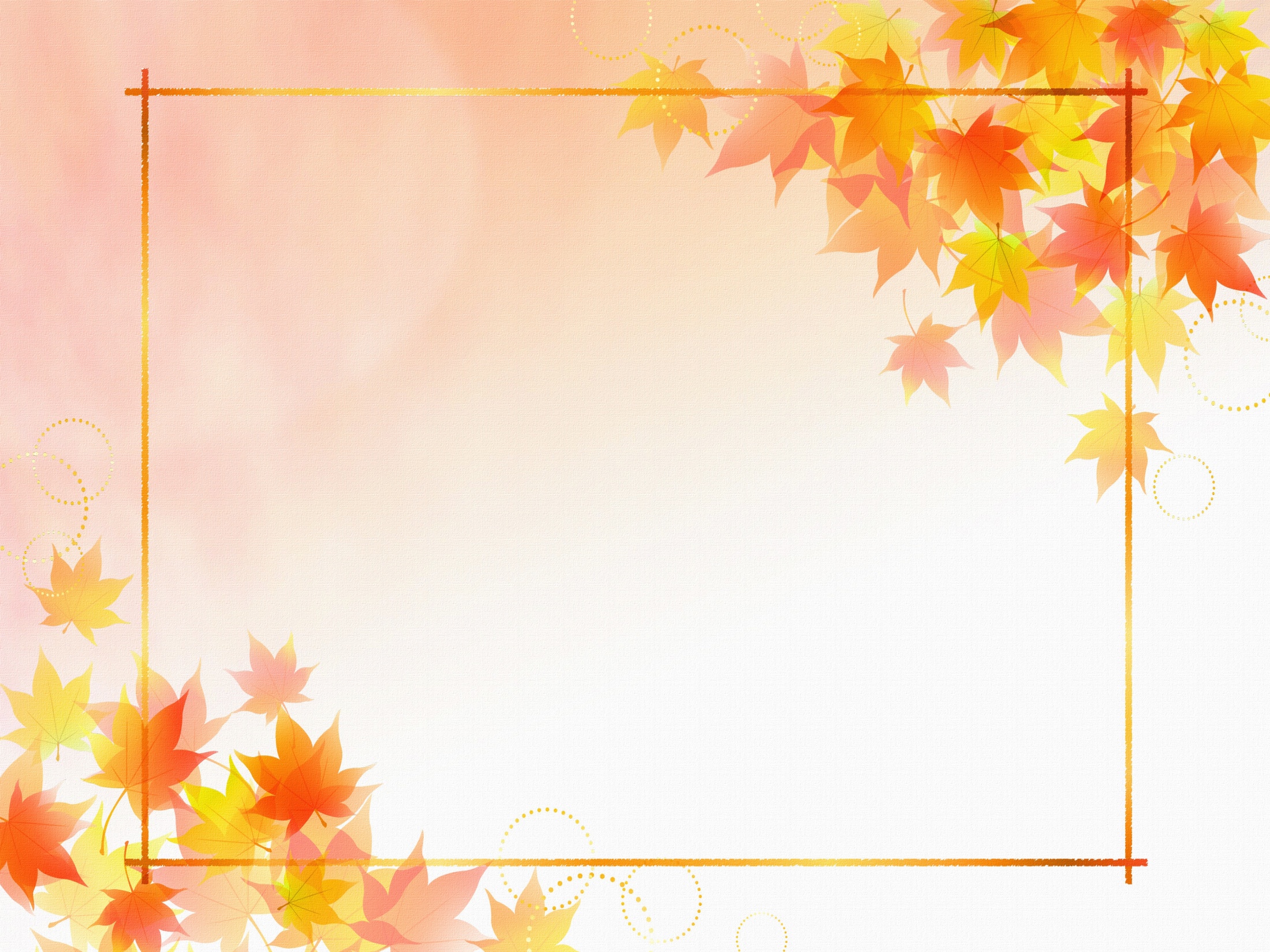 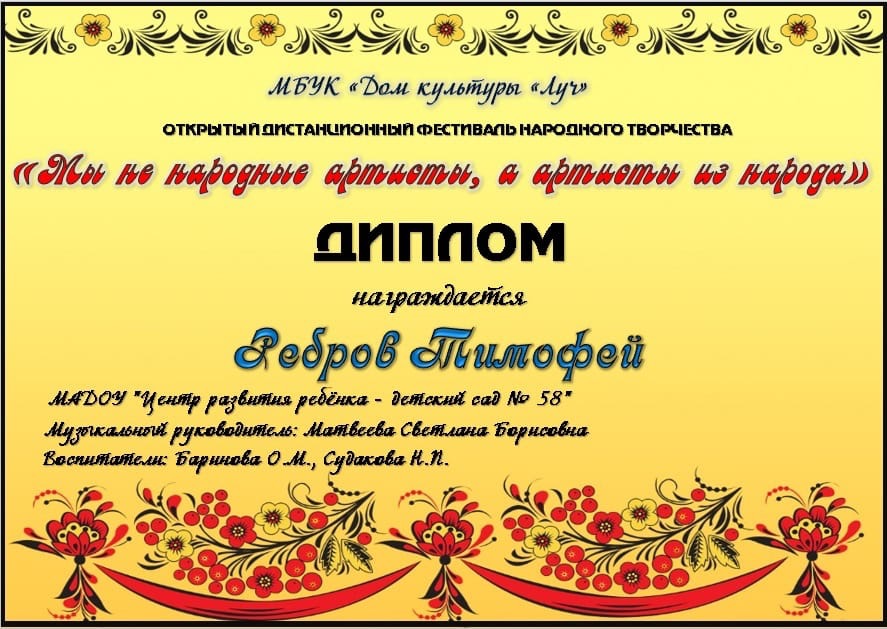 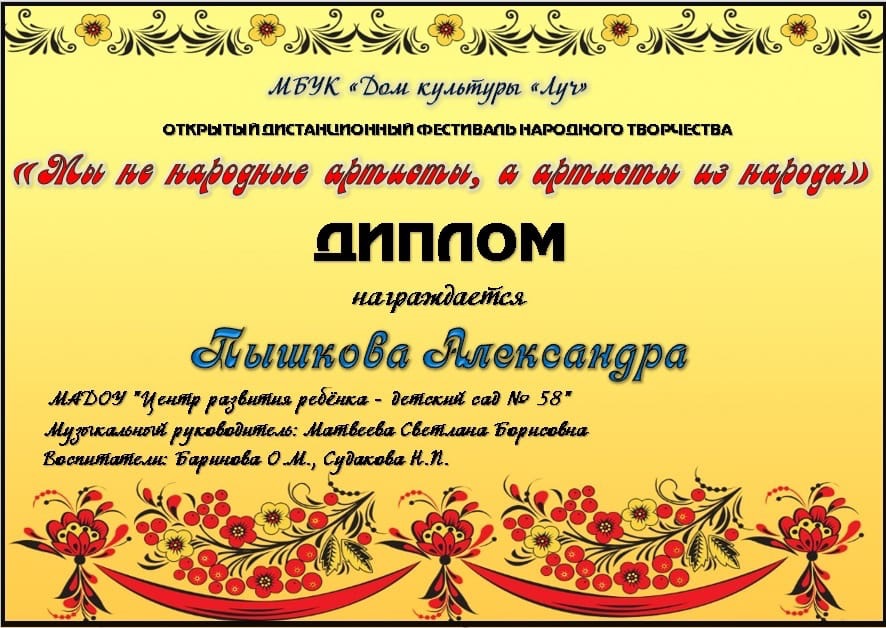 Наличие авторских программ, методических пособий
Выступления  на заседаниях методических советов, научно-практических конференциях, педагогических чтениях, семинарах, секциях, форумах, радиопередачах
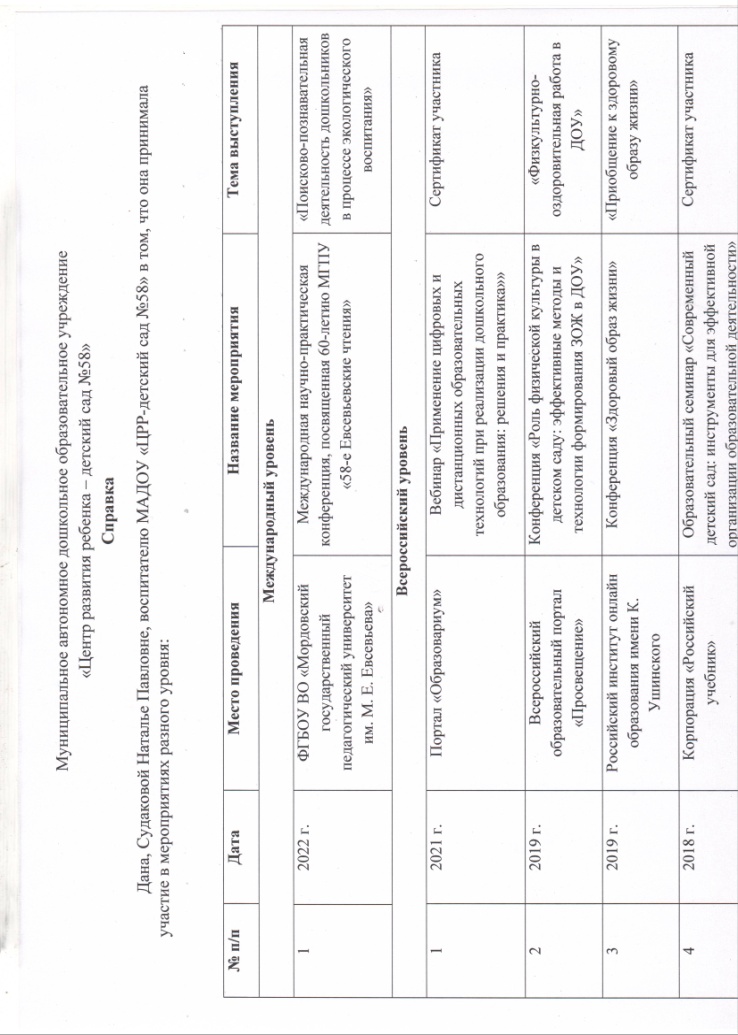 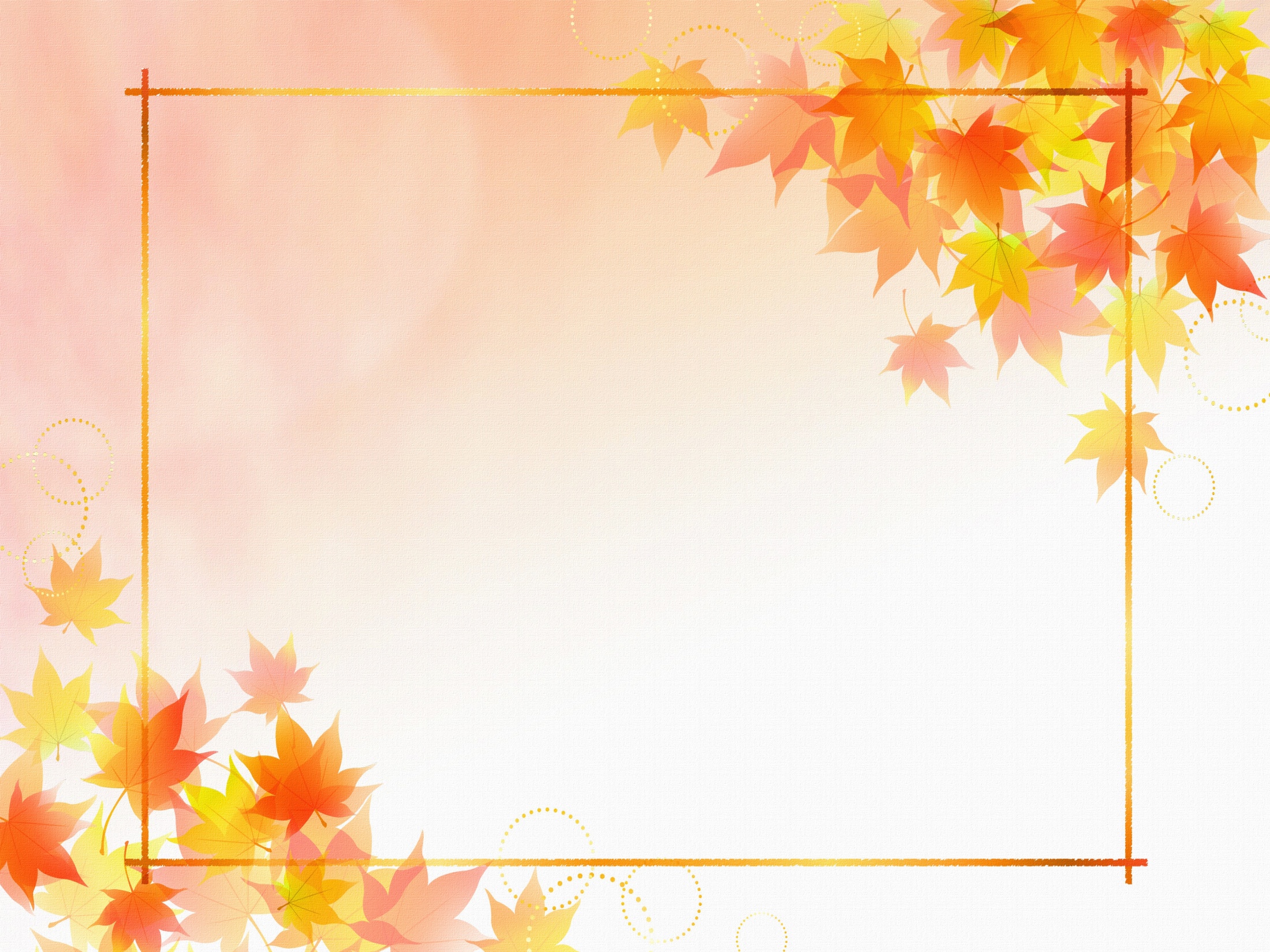 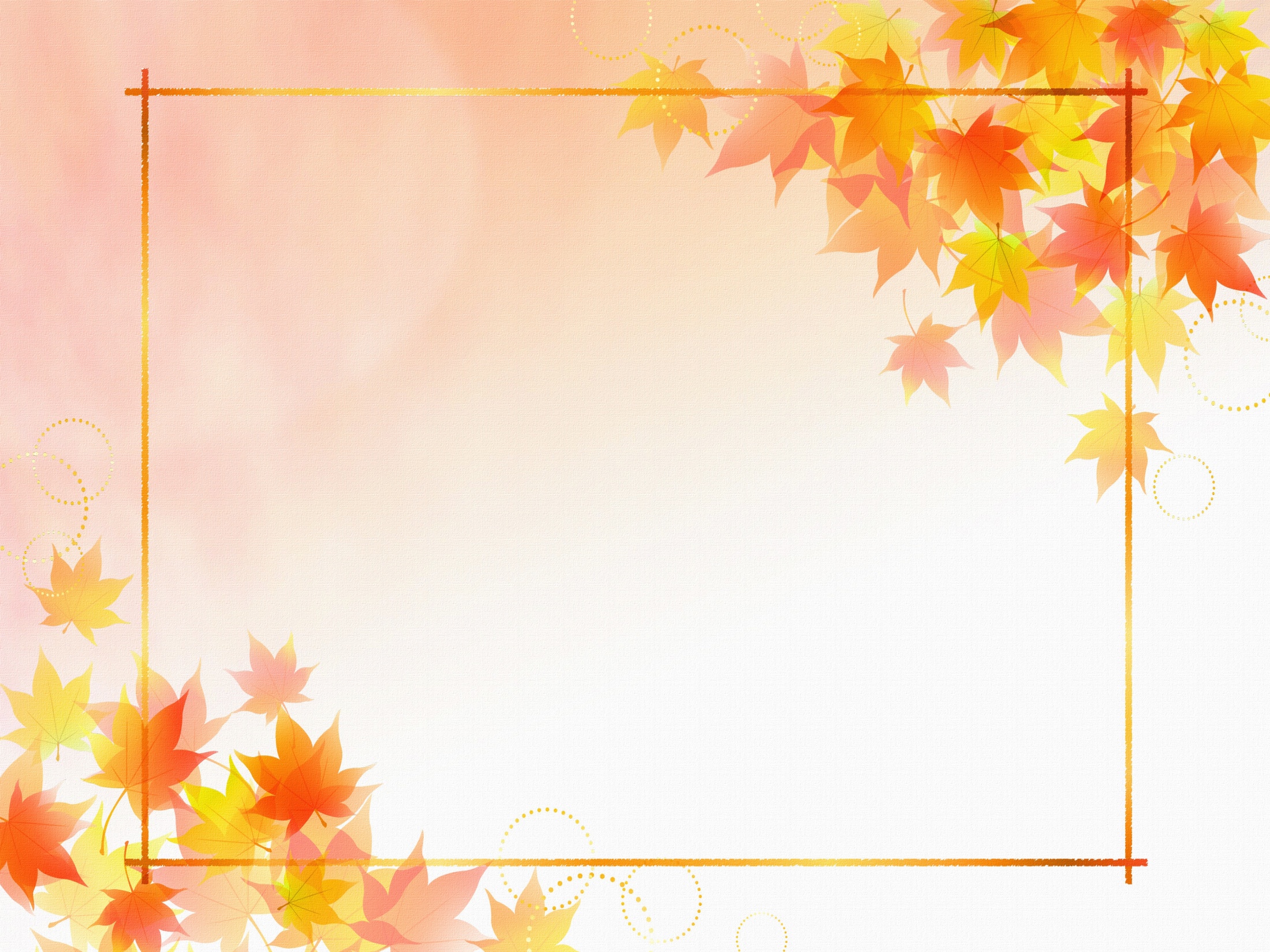 Международный уровень
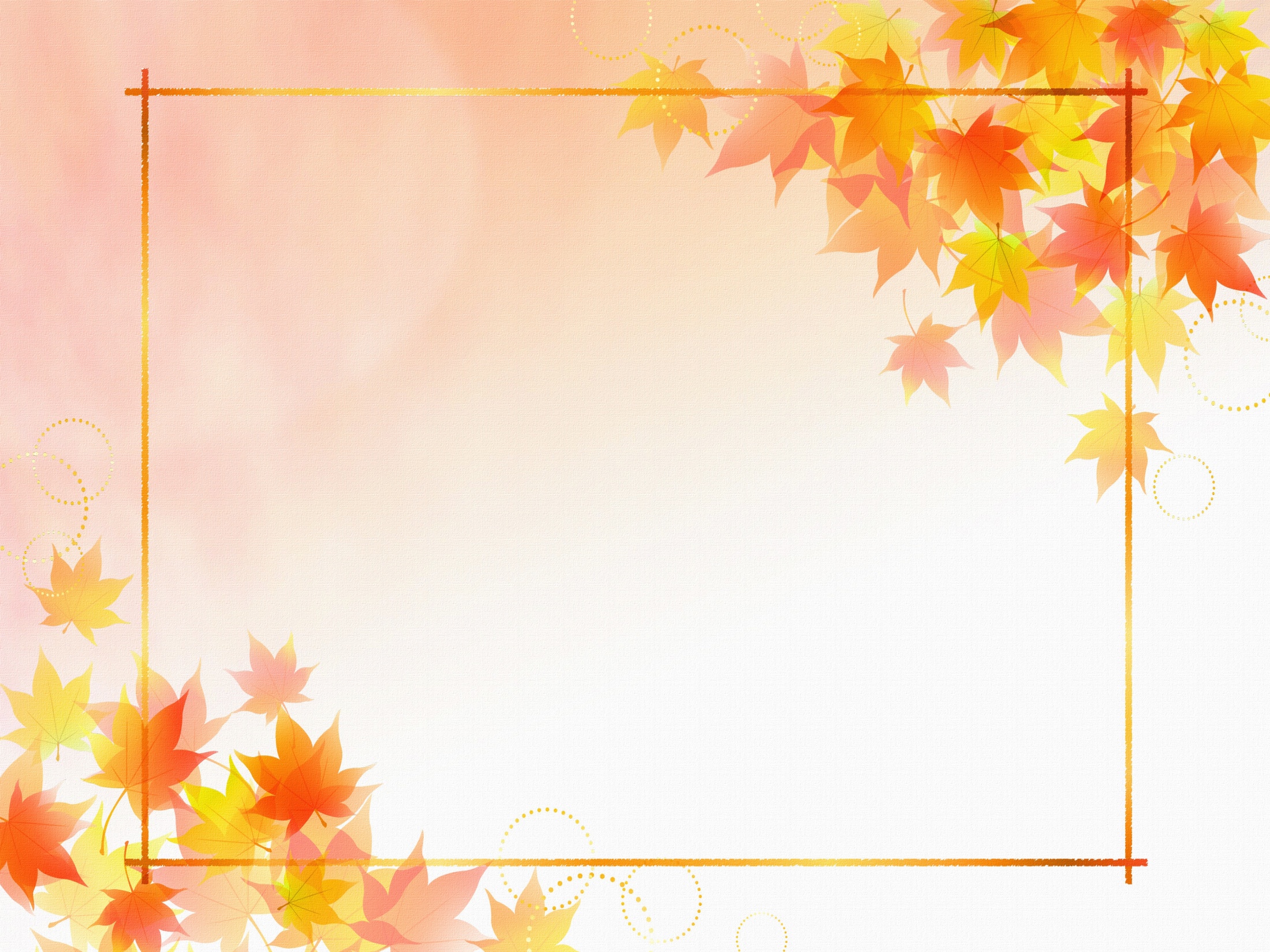 Всероссийский уровень
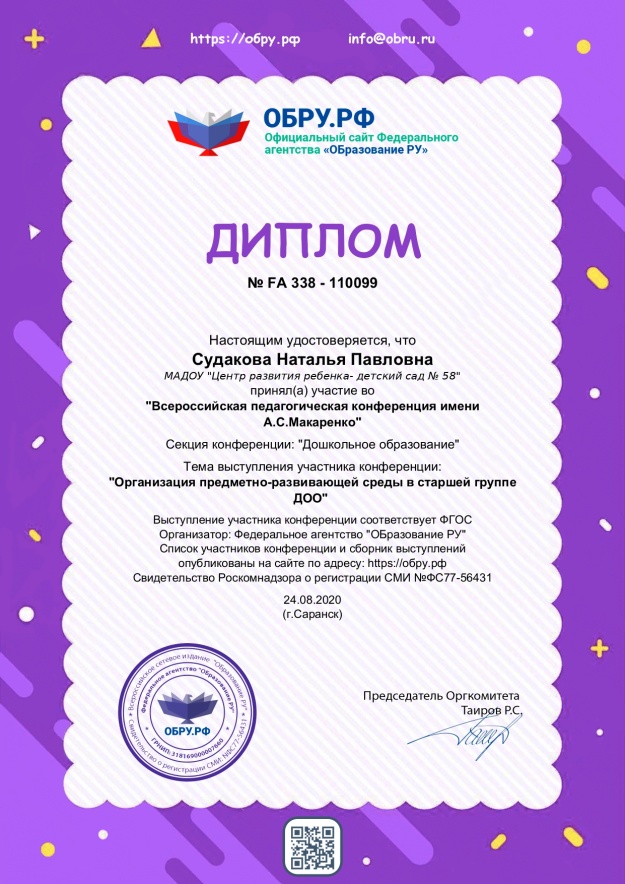 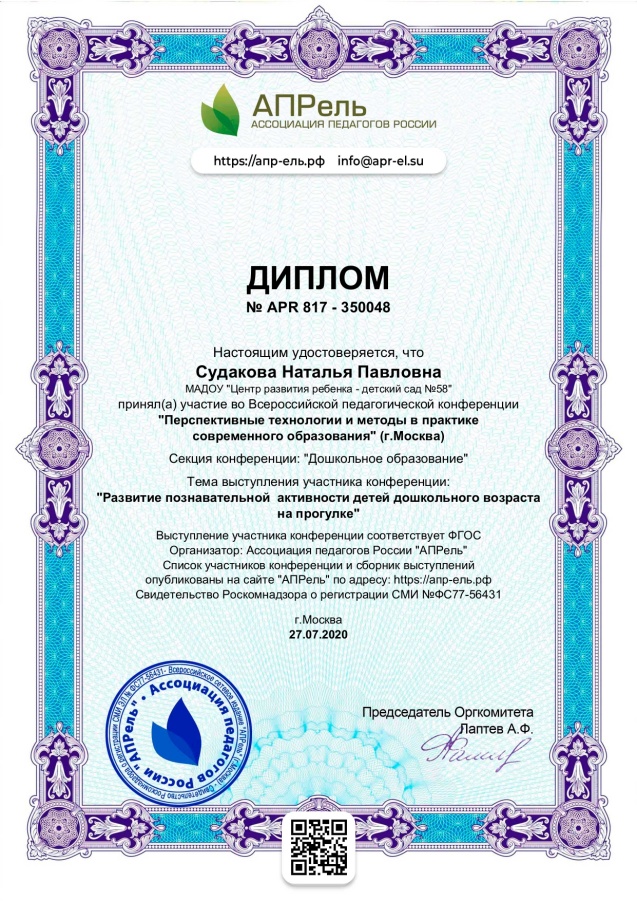 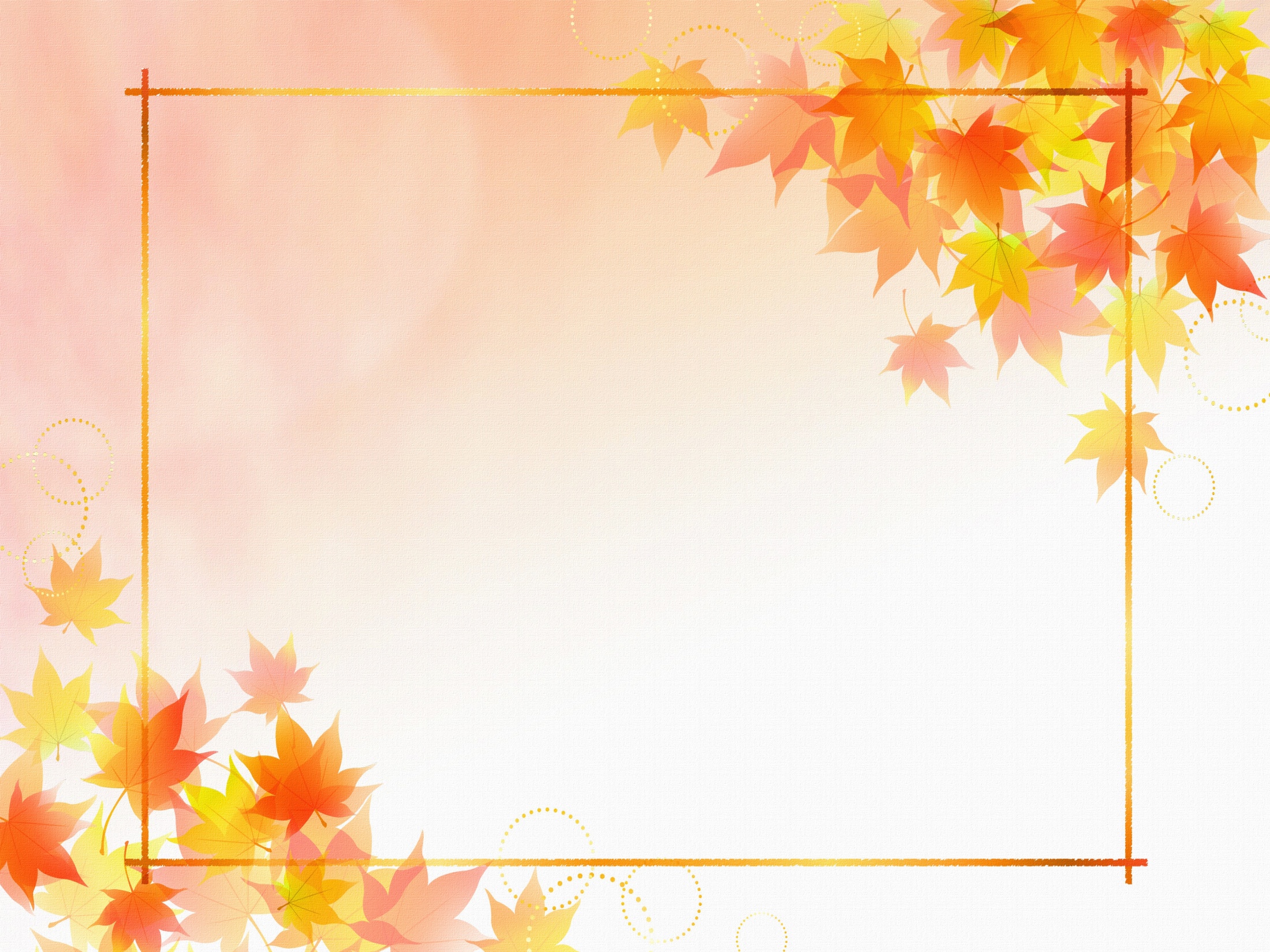 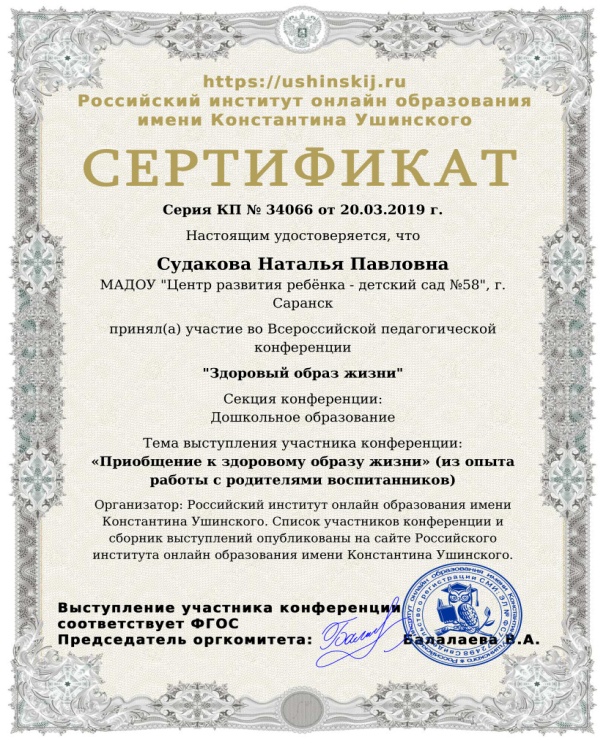 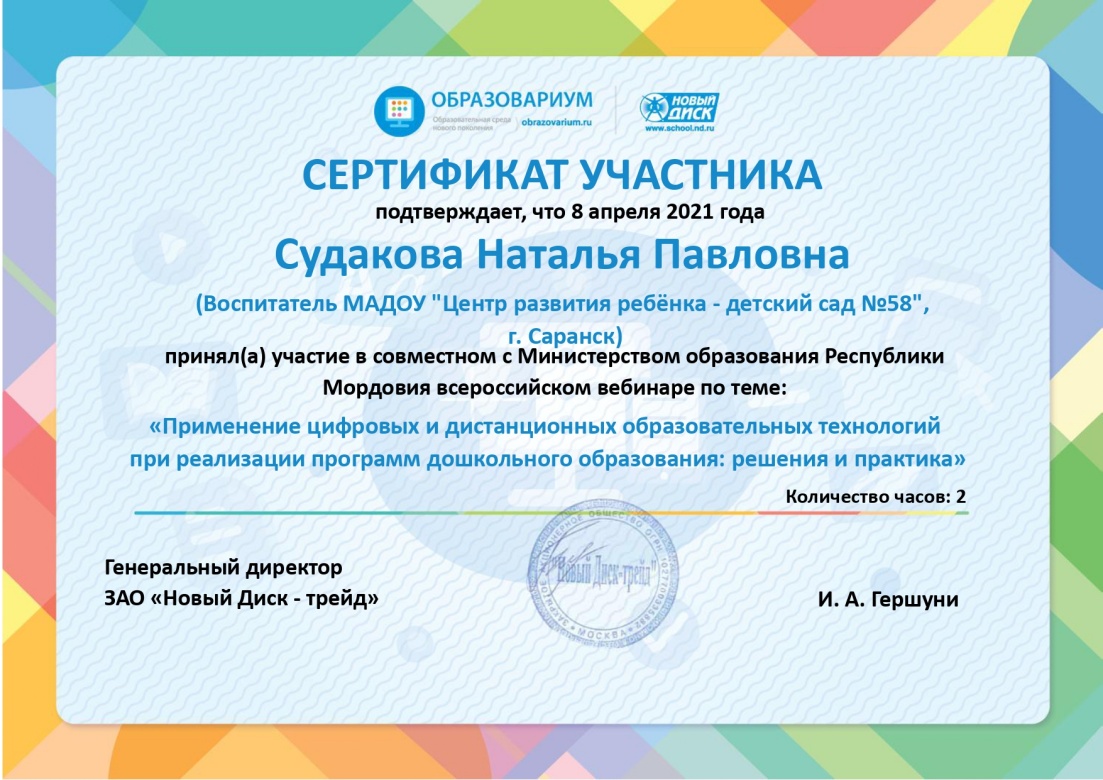 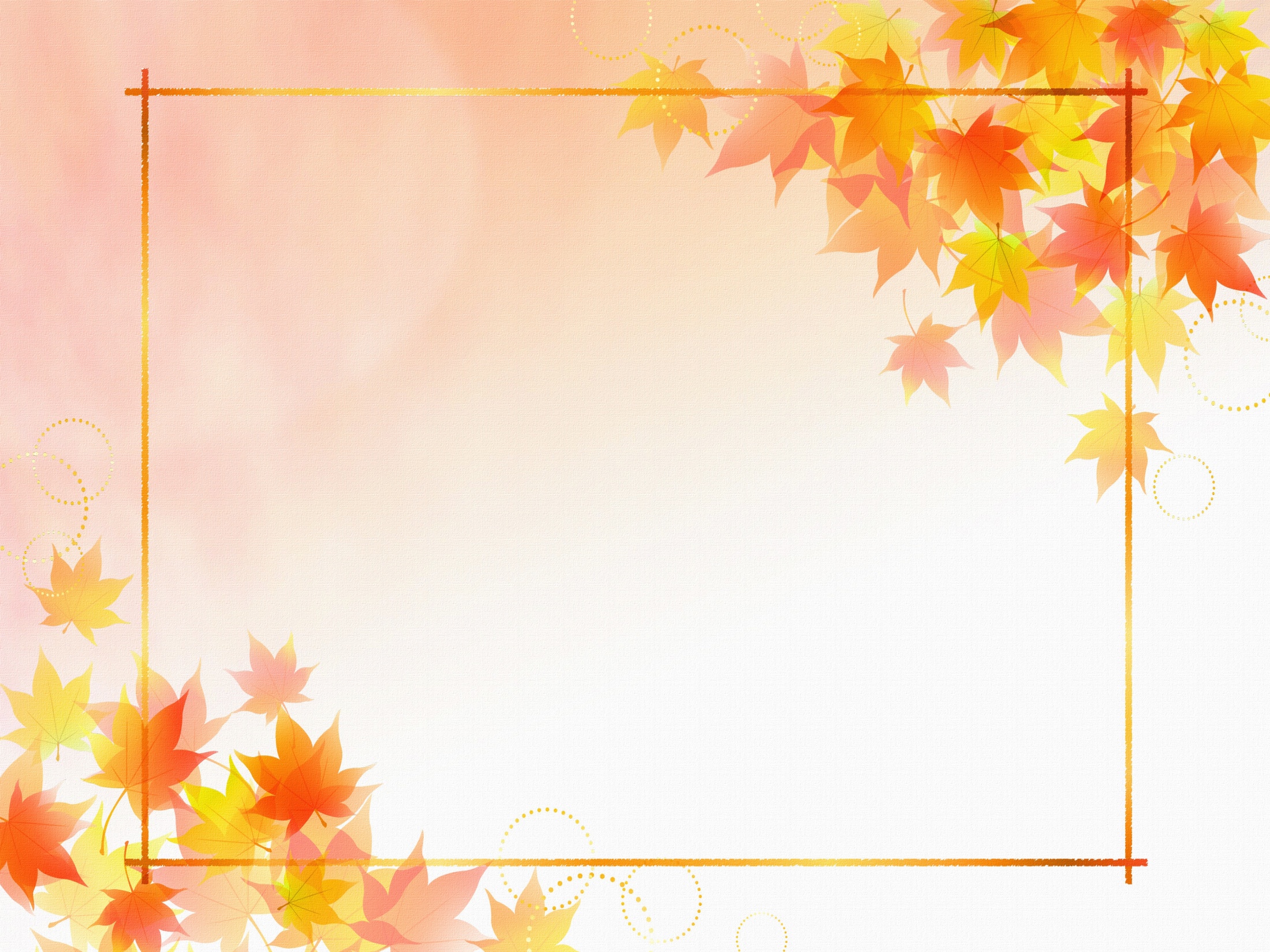 Региональный уровень
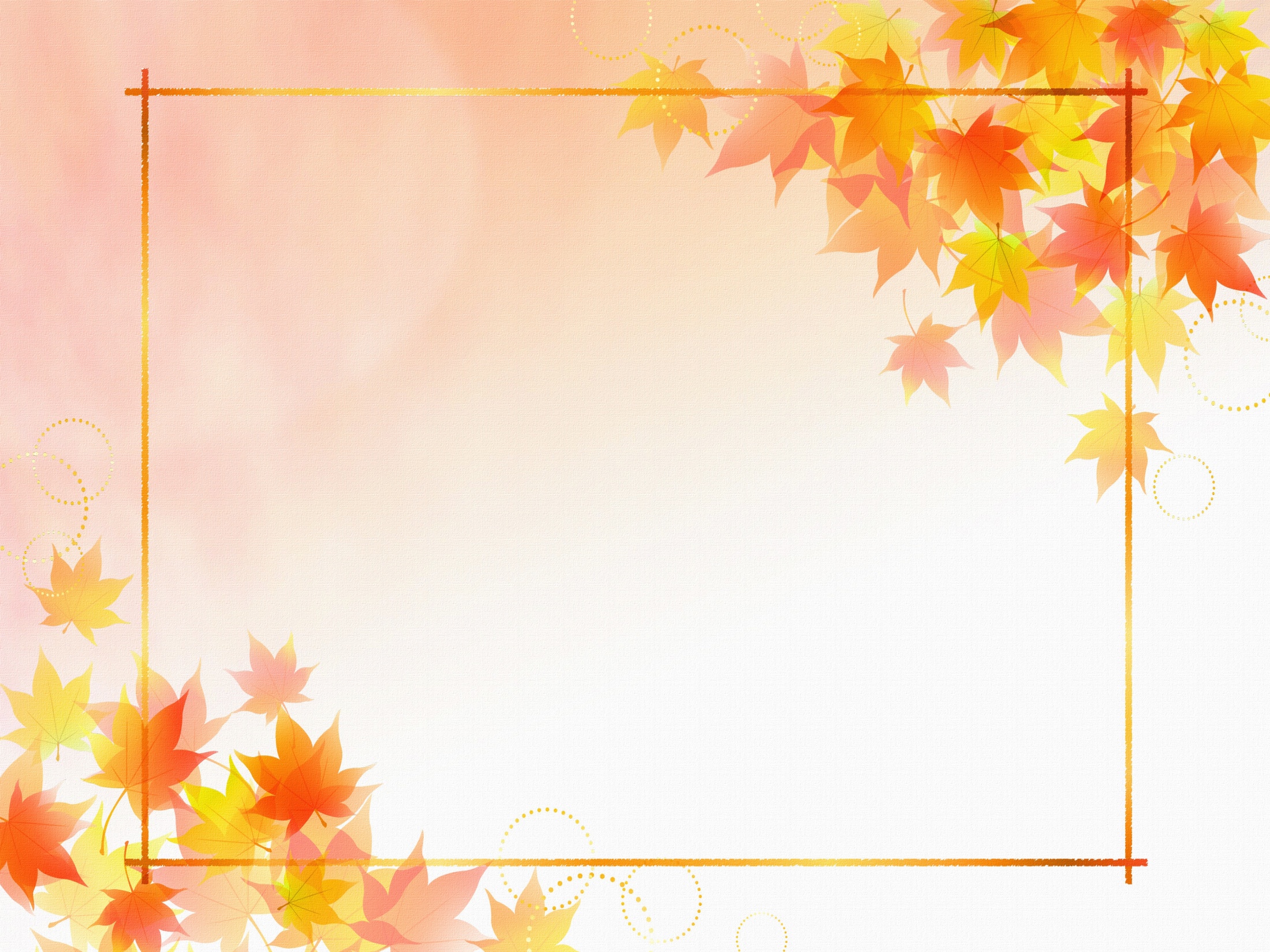 Проведение открытых занятий, мастер-классов, мероприятий
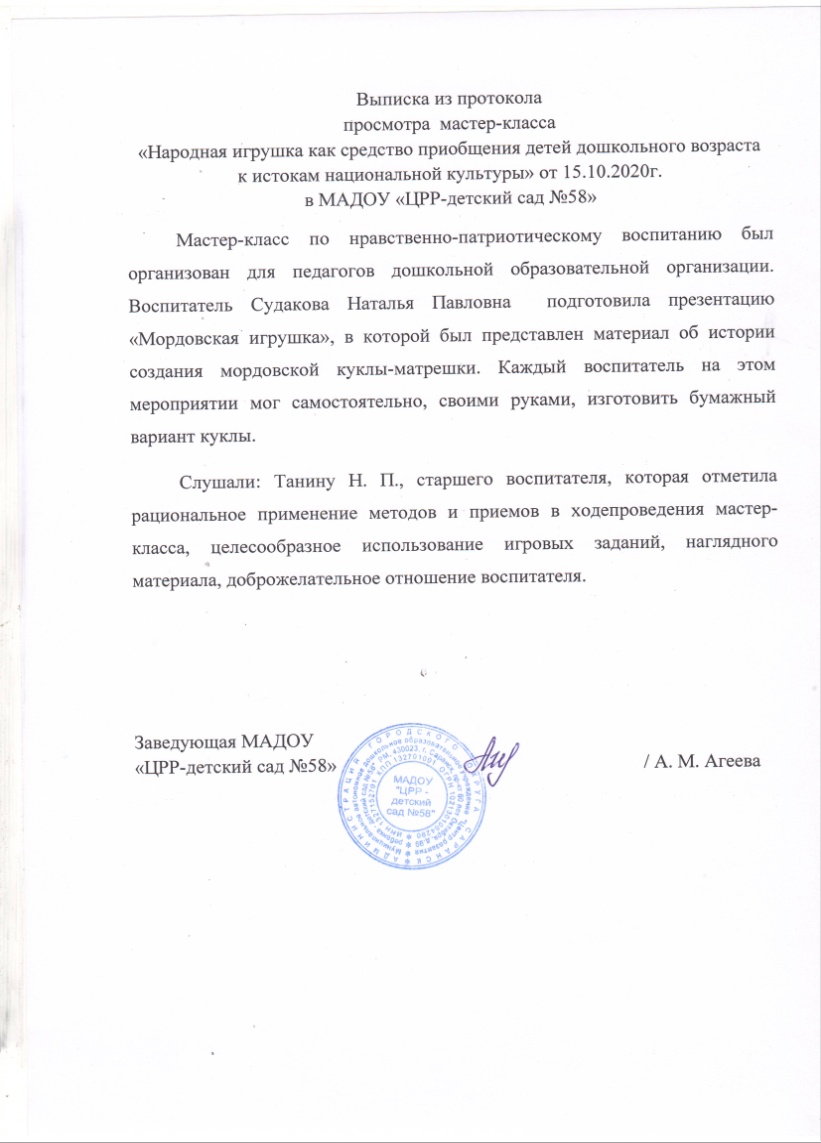 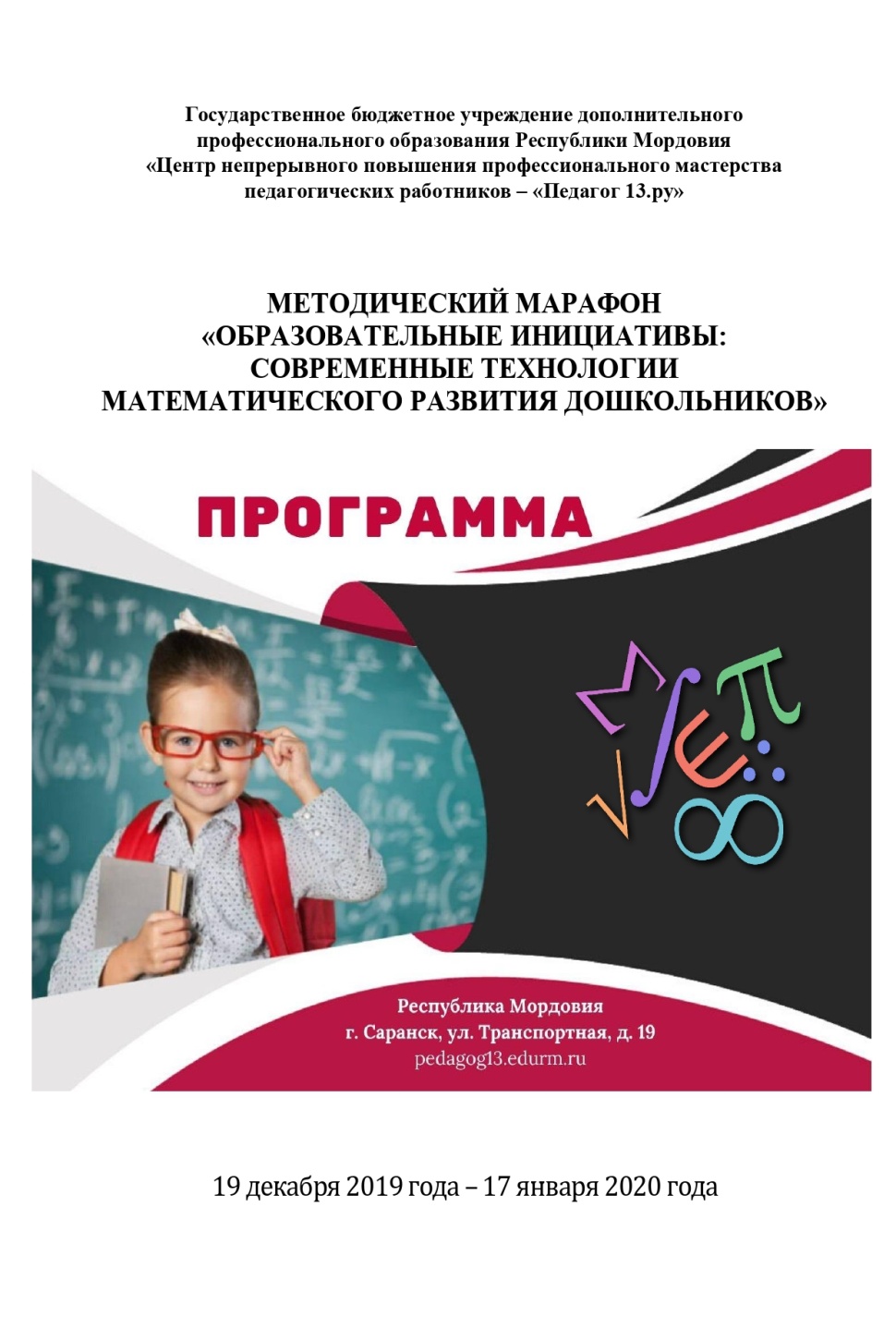 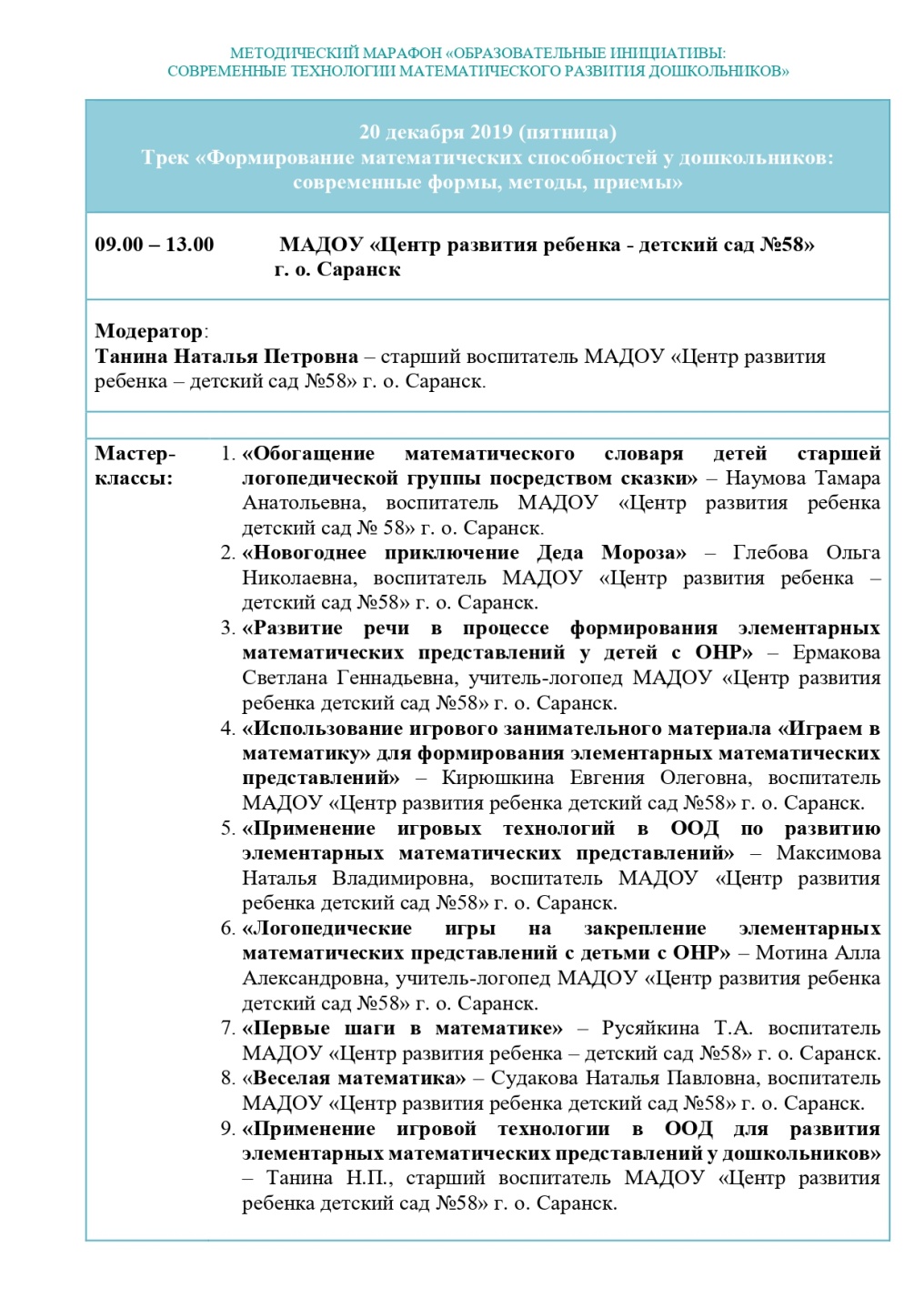 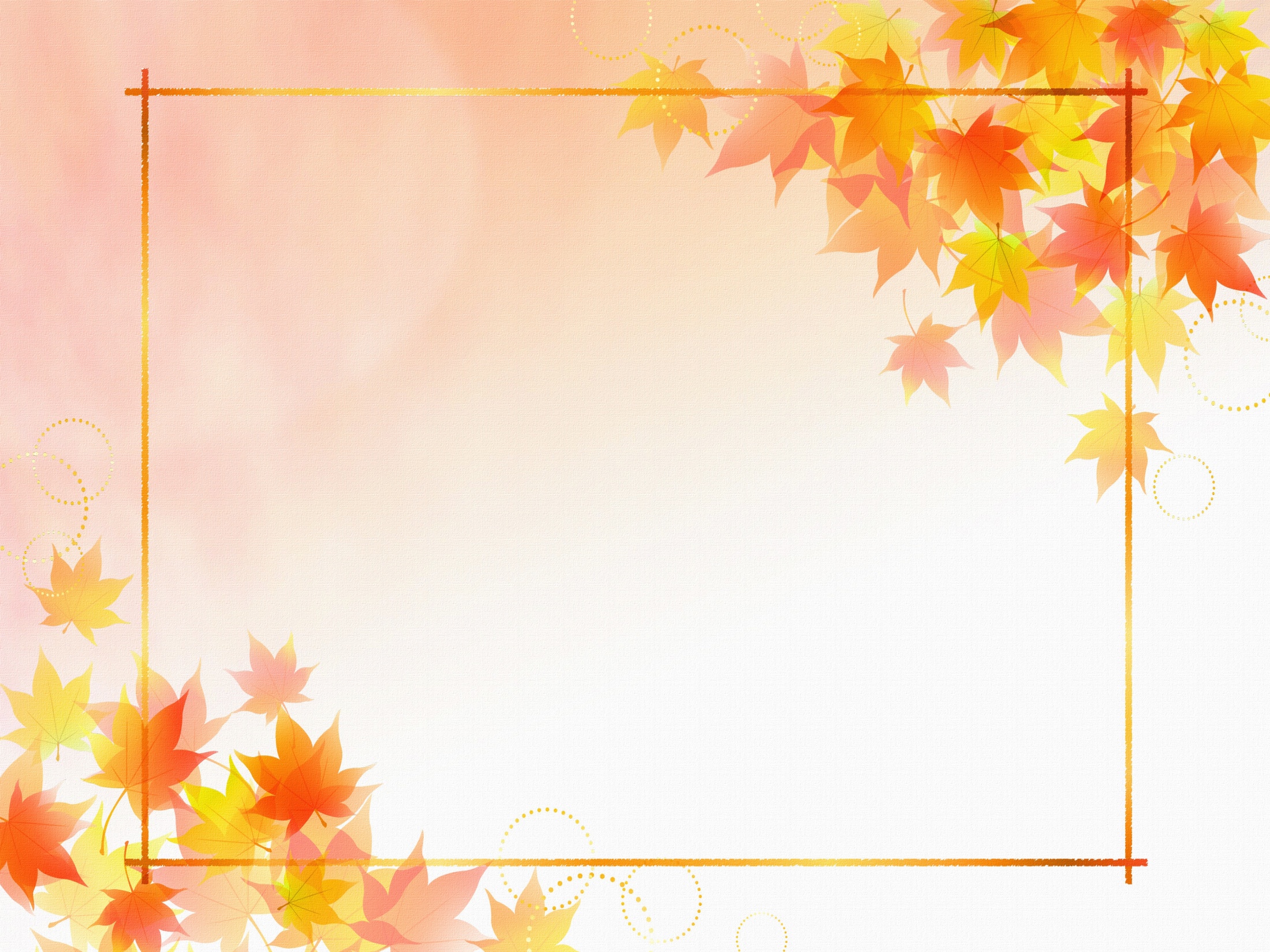 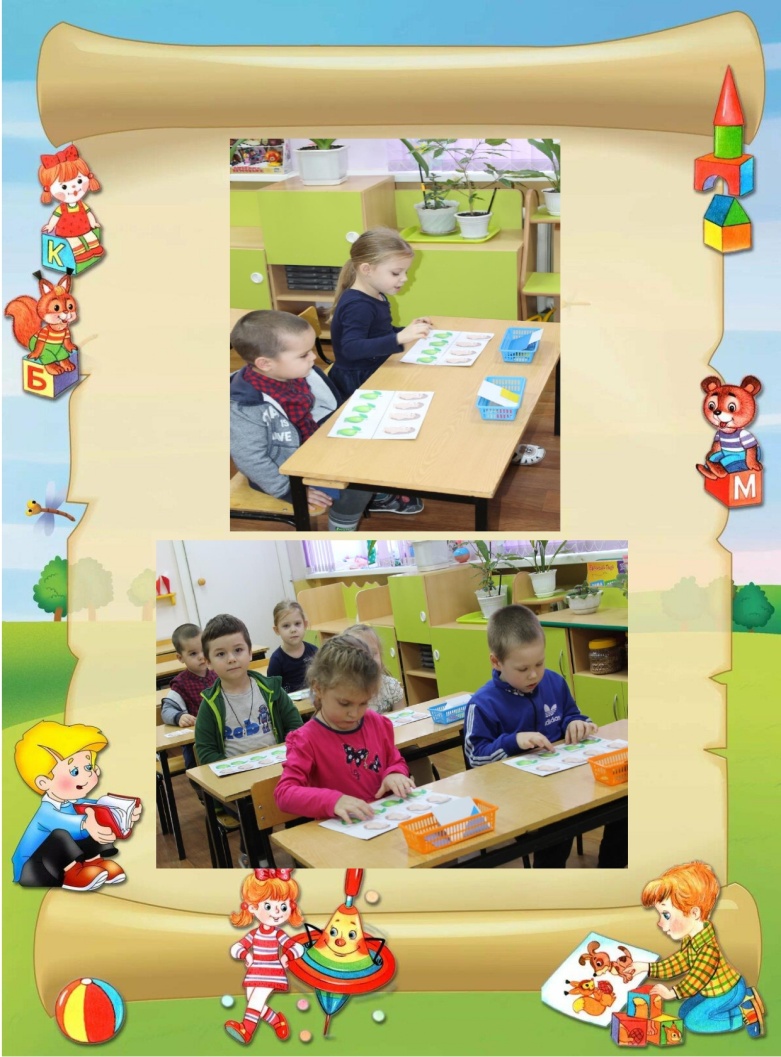 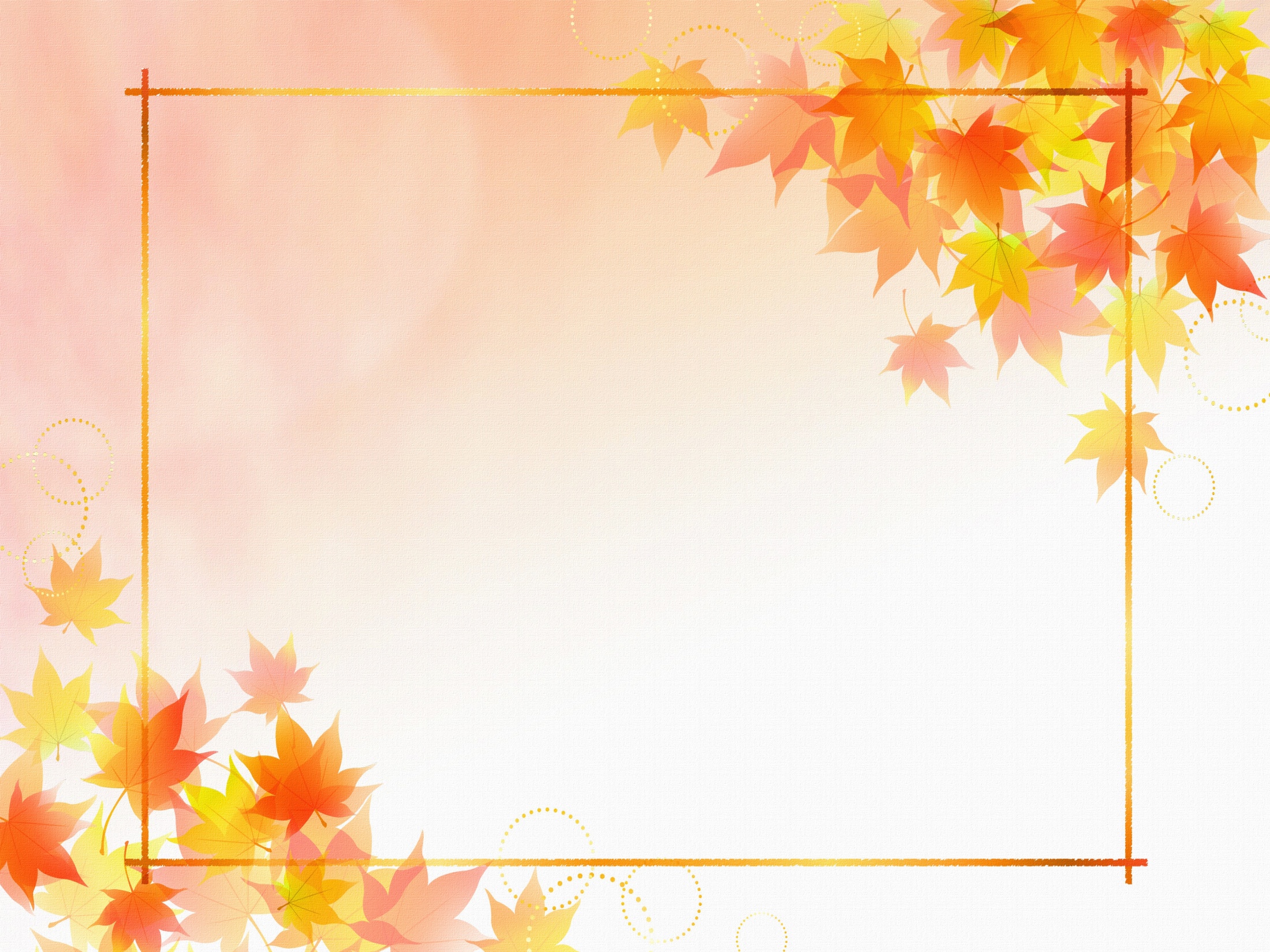 Экспертная деятельность
Общественно-педагогическая  активность педагога: участие в комиссиях, педагогических сообществах, жюри конкурсов
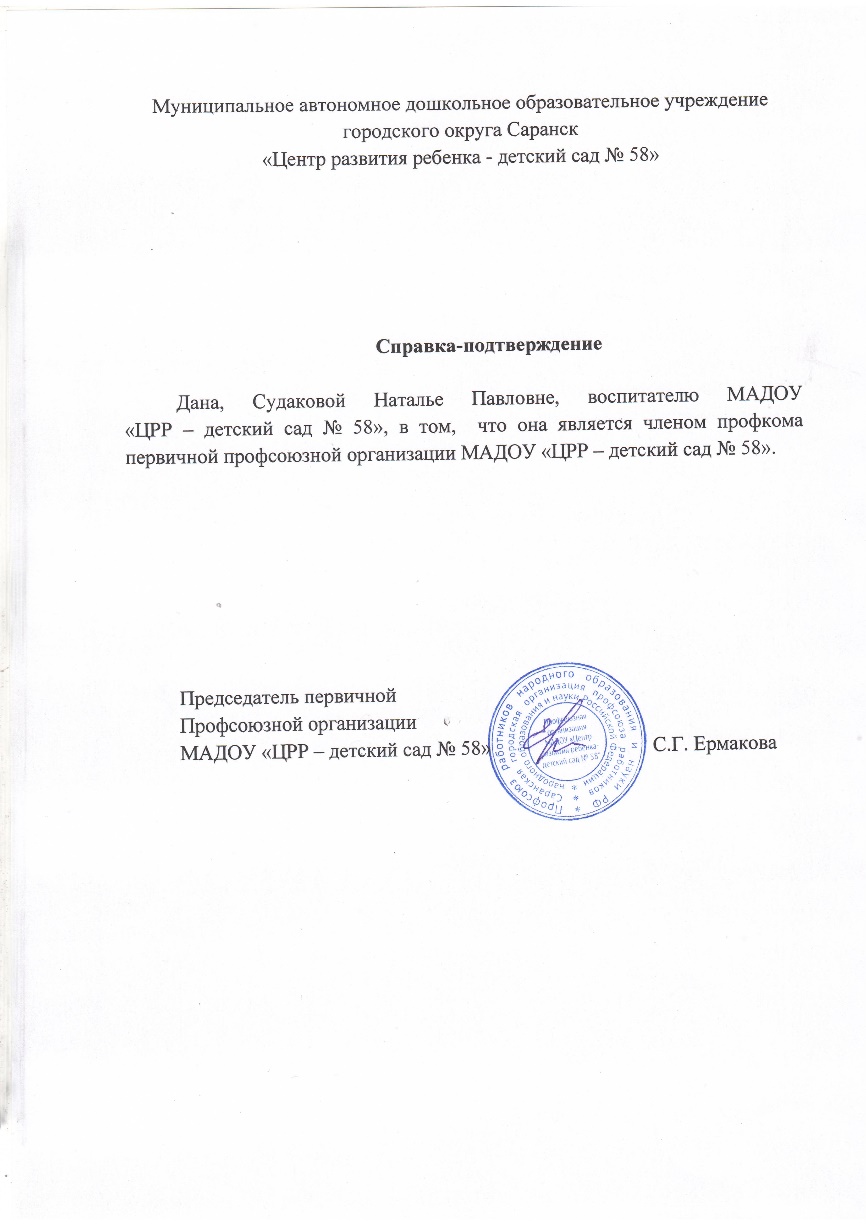 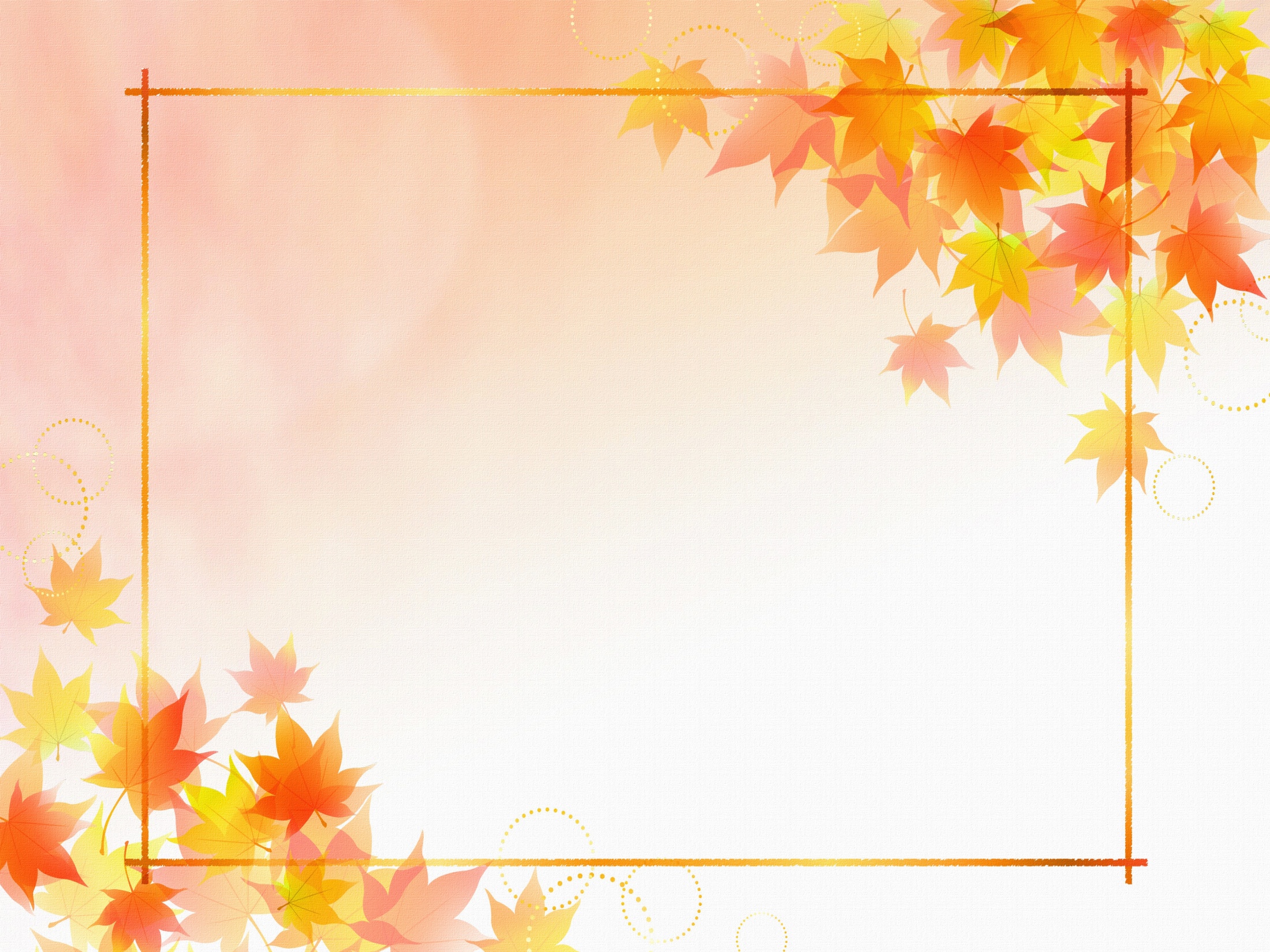 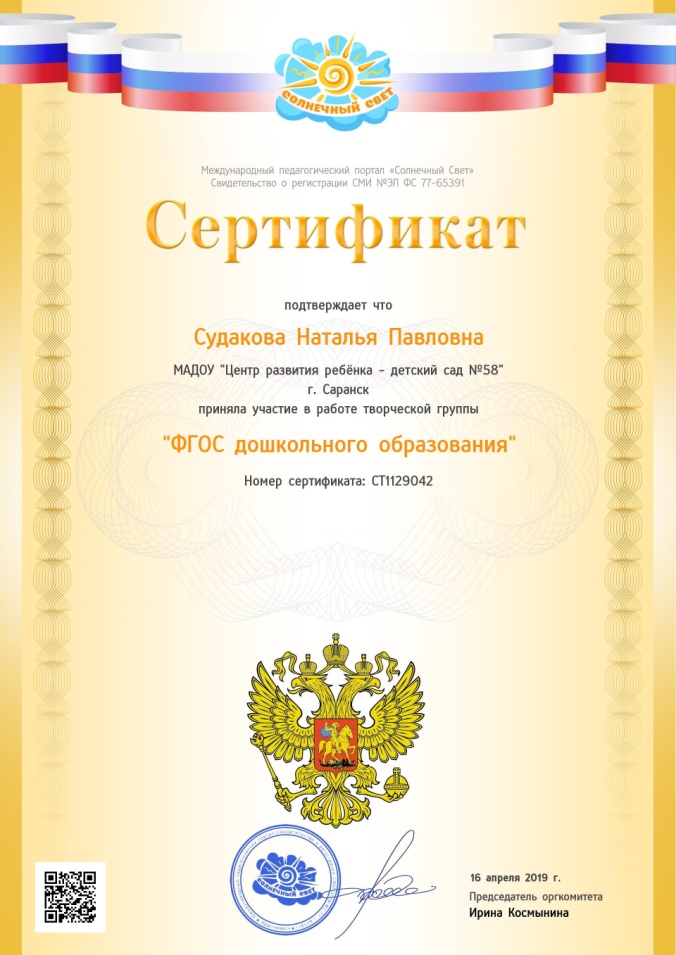 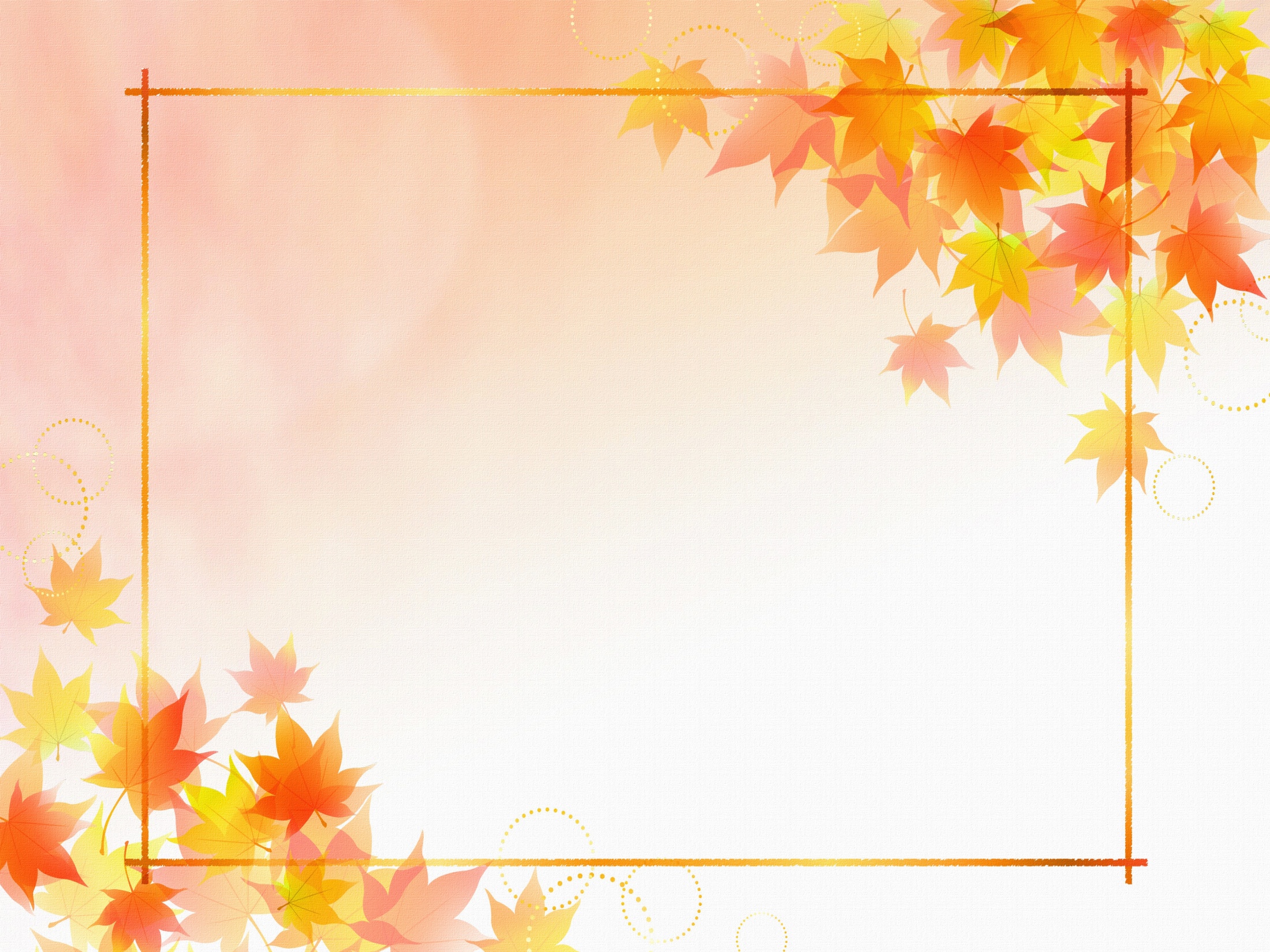 Позитивные результаты работы с обучающимися
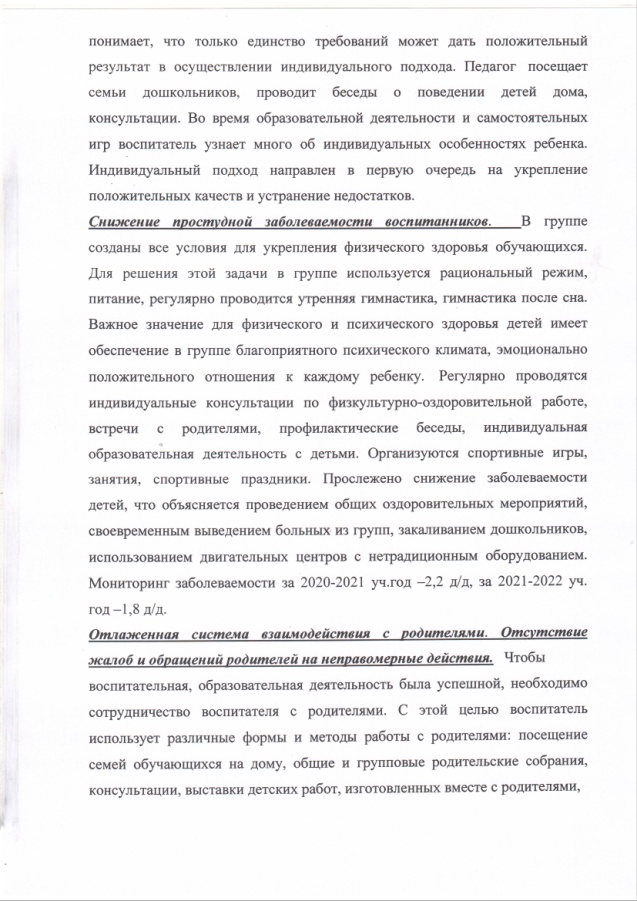 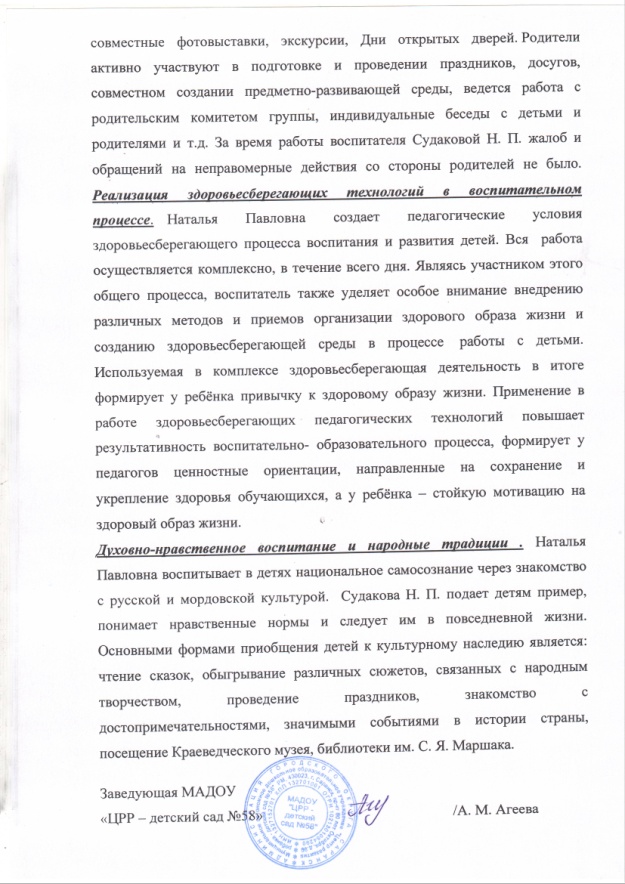 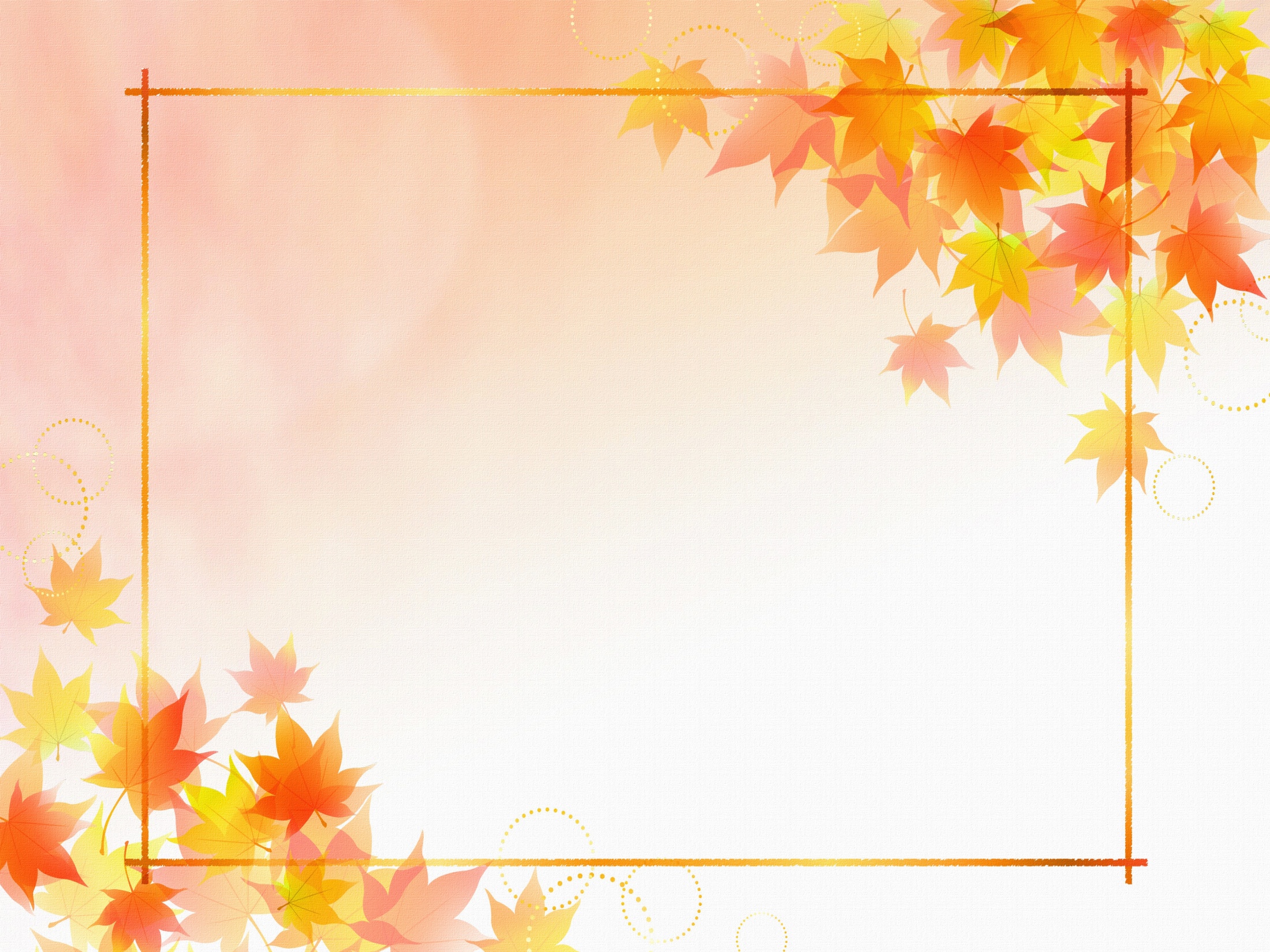 Качество взаимодействия с родителями
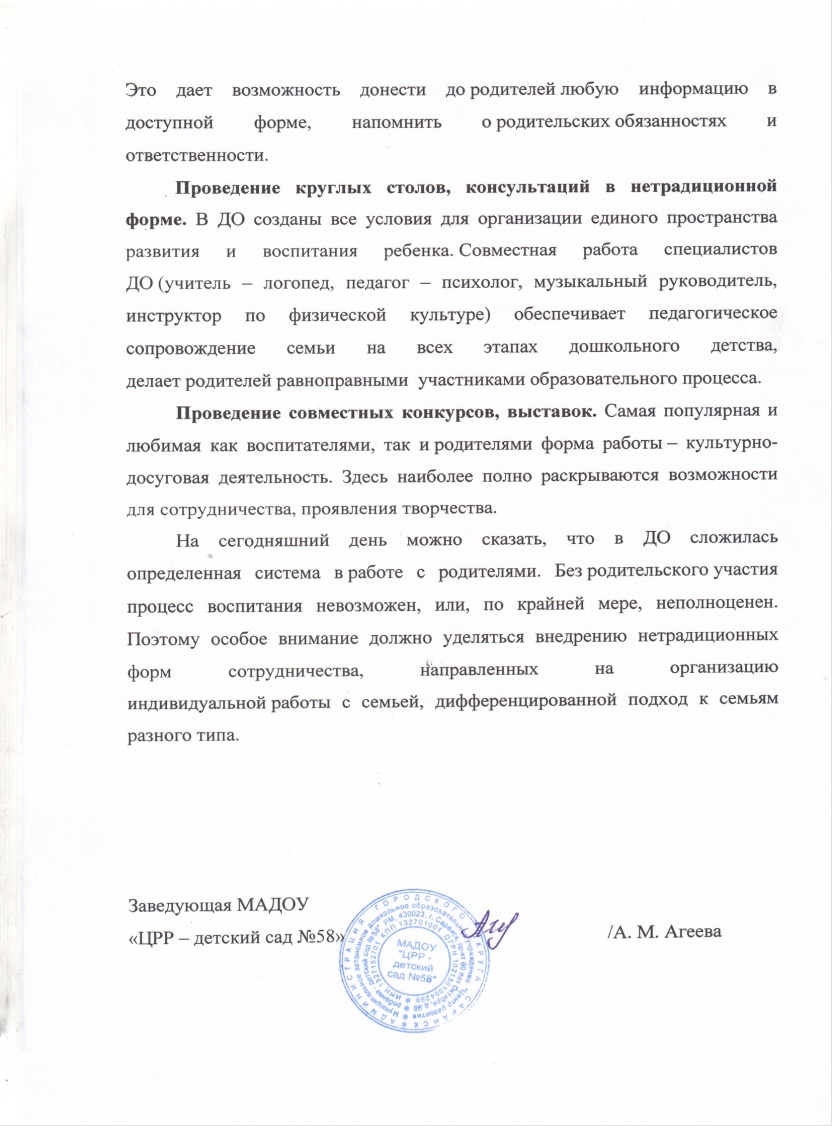 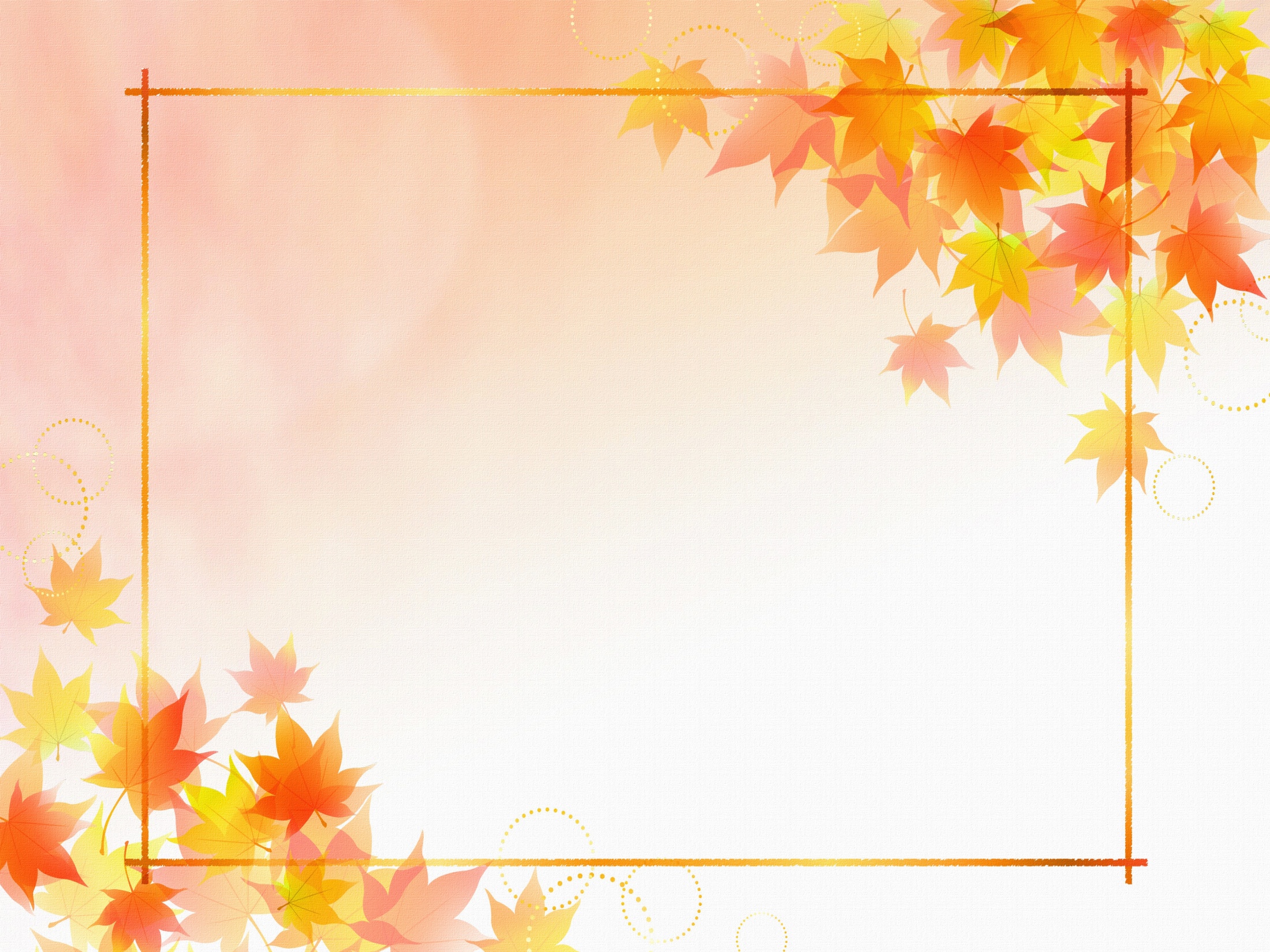 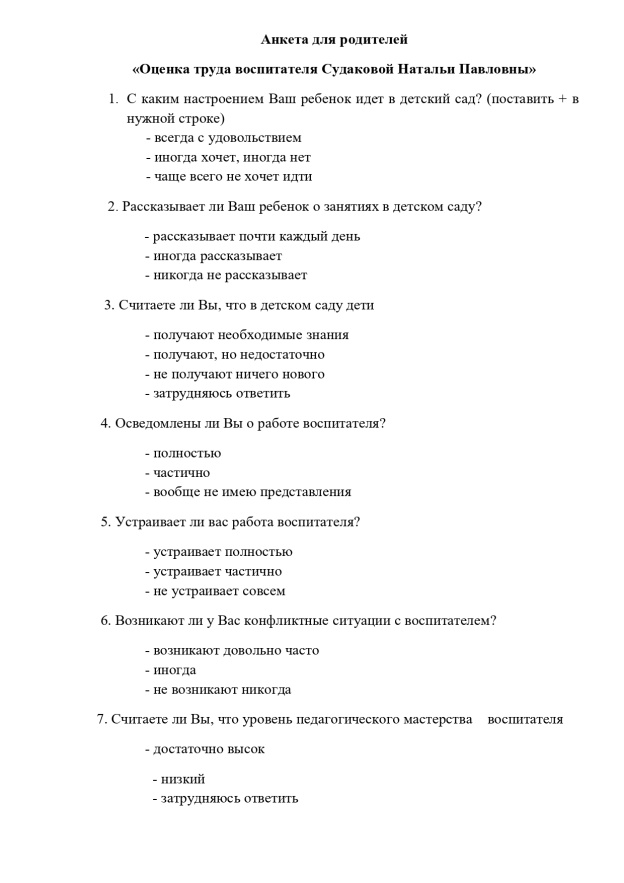 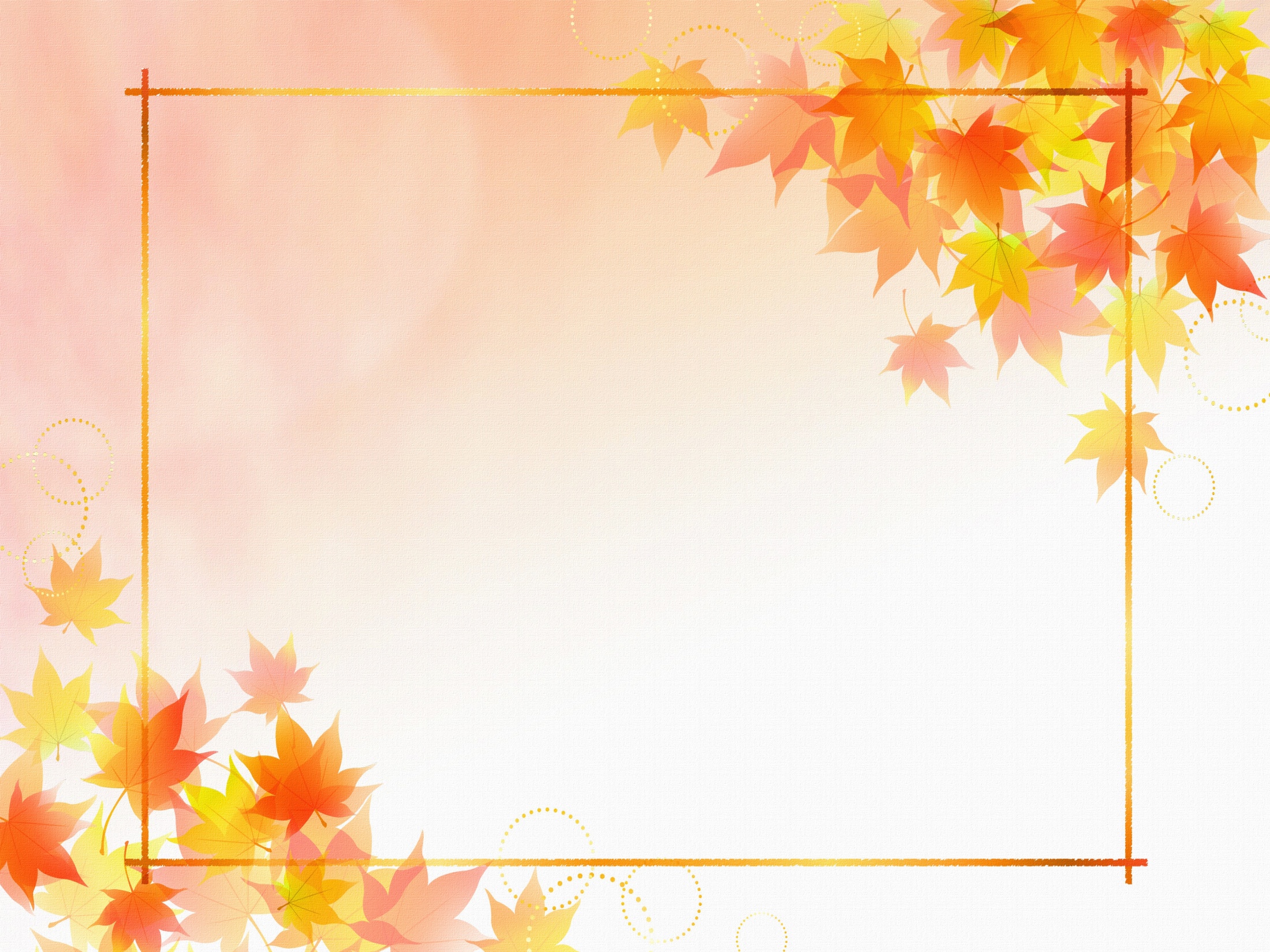 Работа с детьми из социально-неблагополучных семей
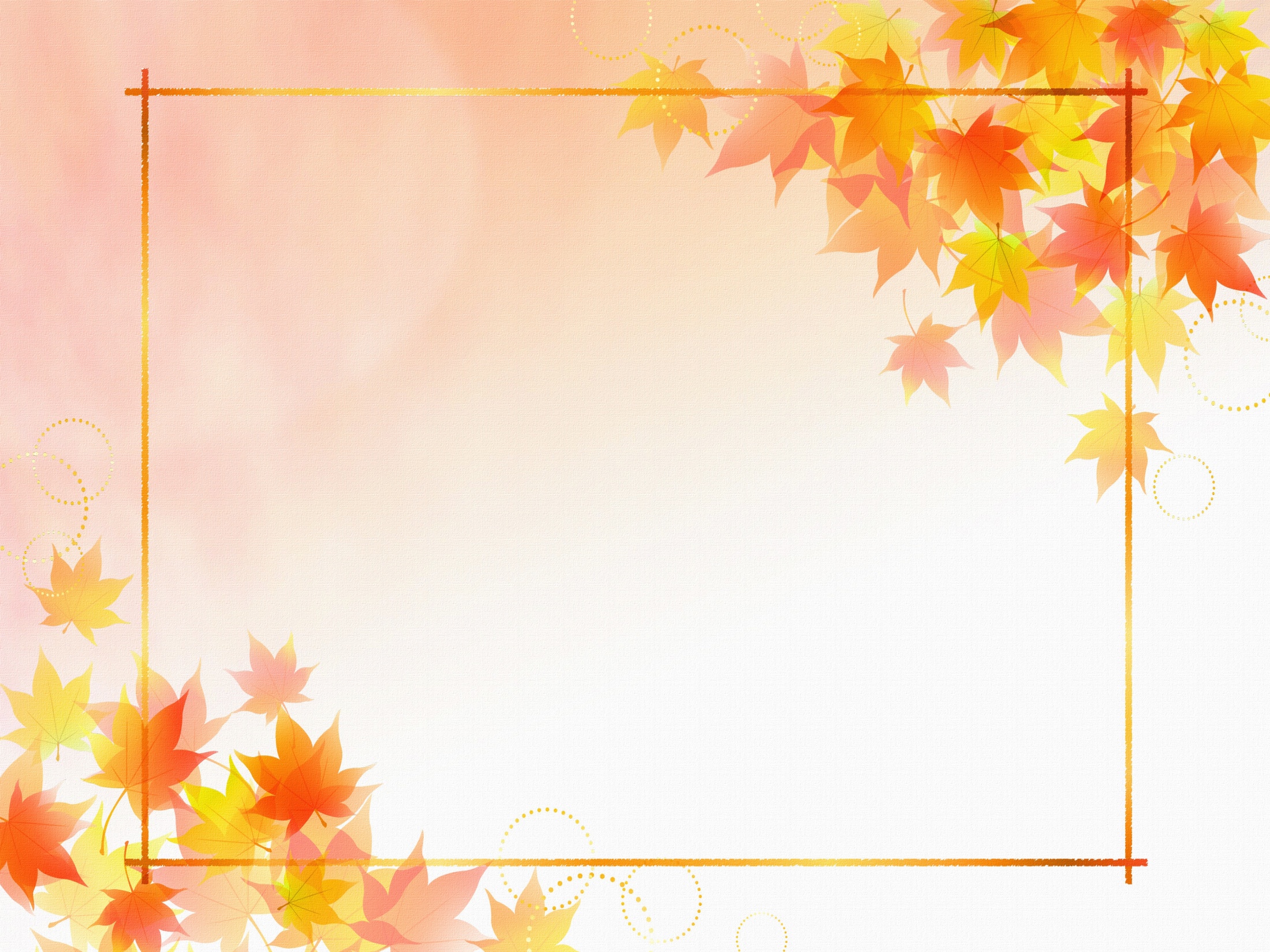 Участие педагога в профессиональных конкурсах
На международном уровне -1
На всероссийском уровне – 2
На республиканском уровне – 1
На муниципальном уровне - 1
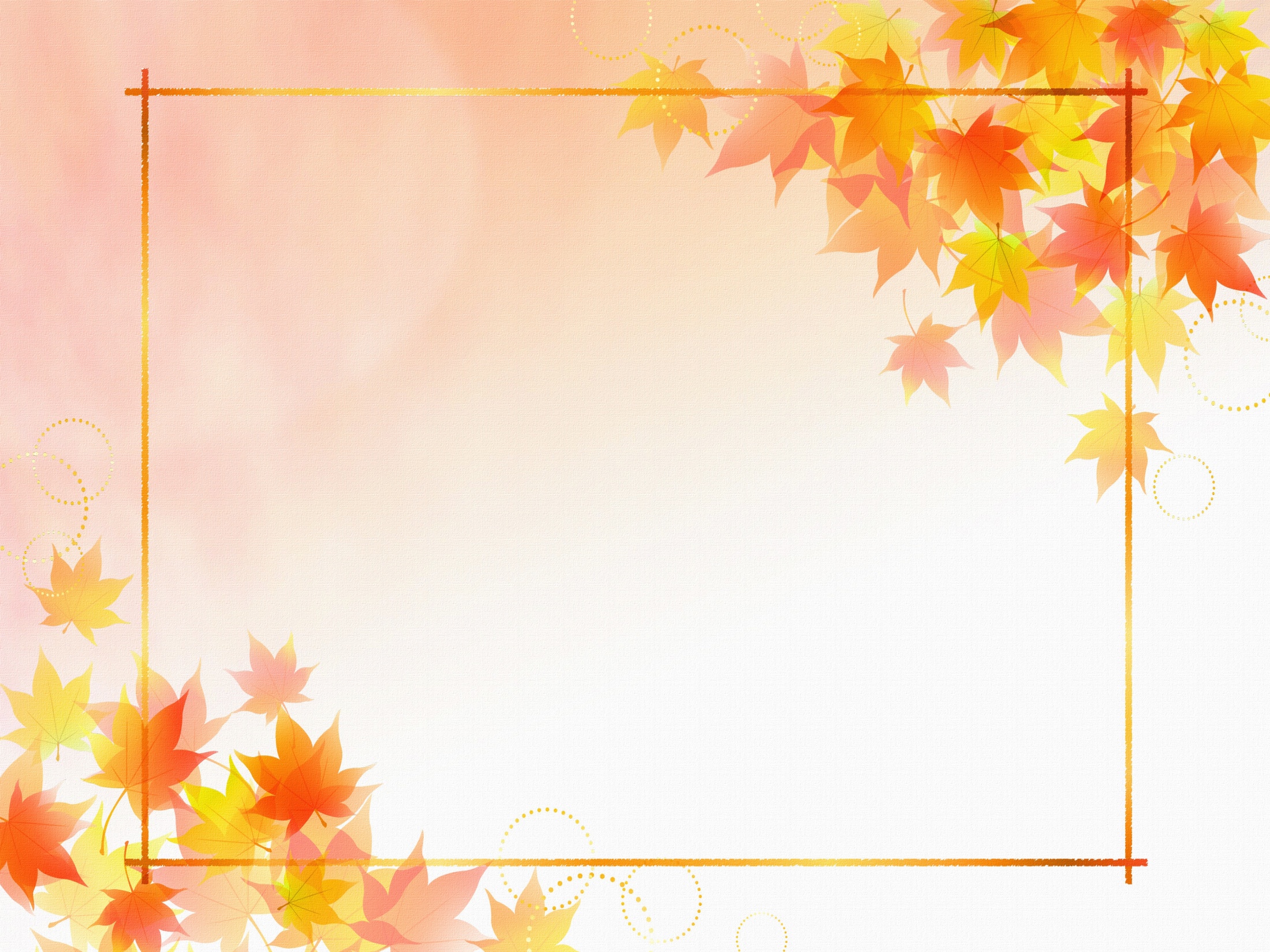 Международный уровень
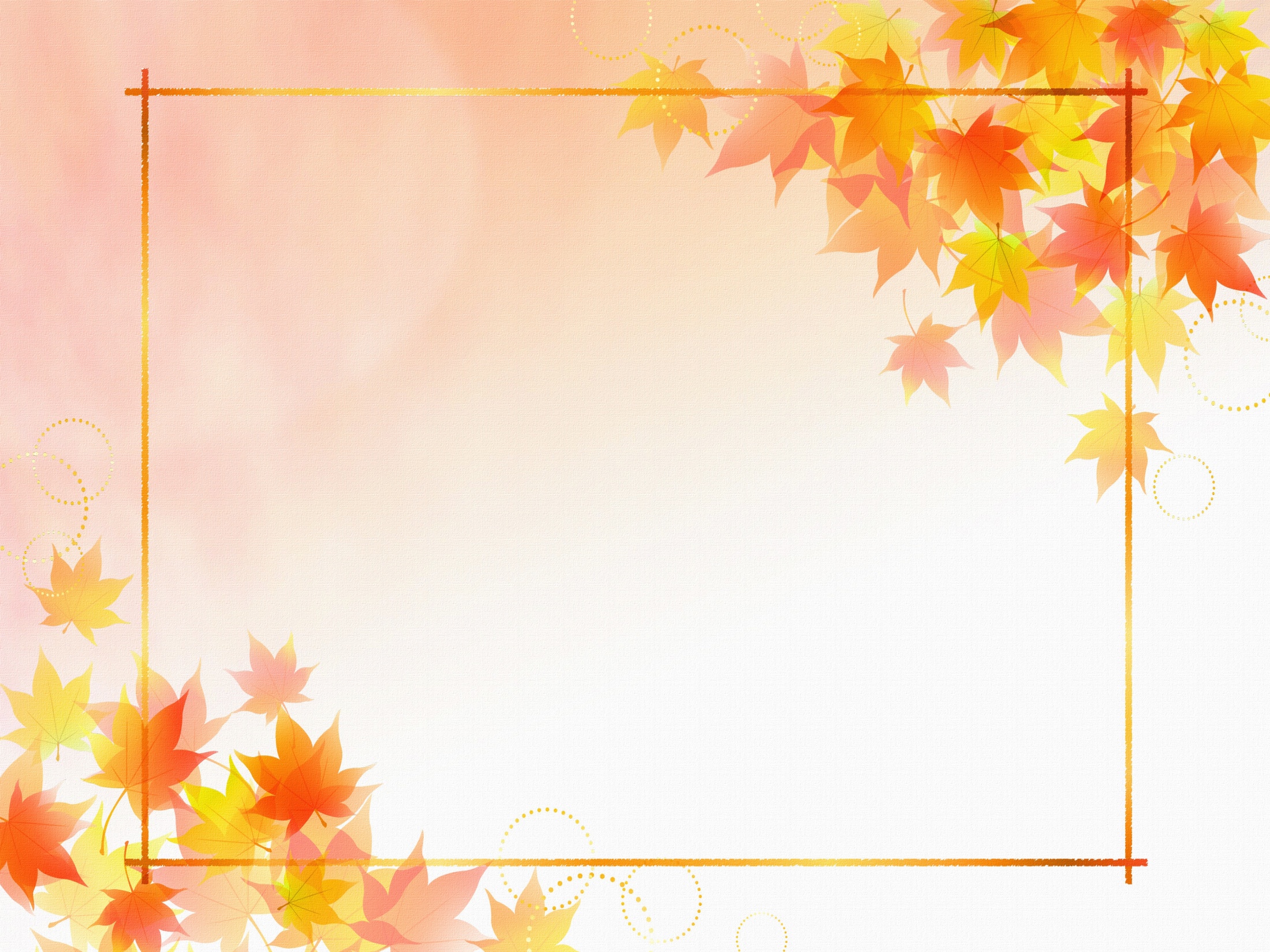 Всероссийский уровень
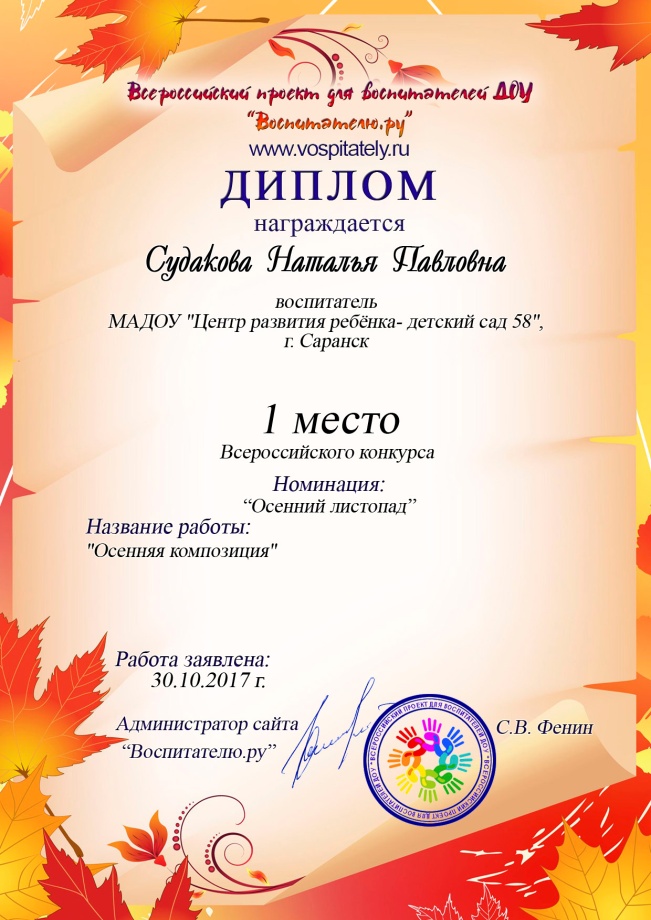 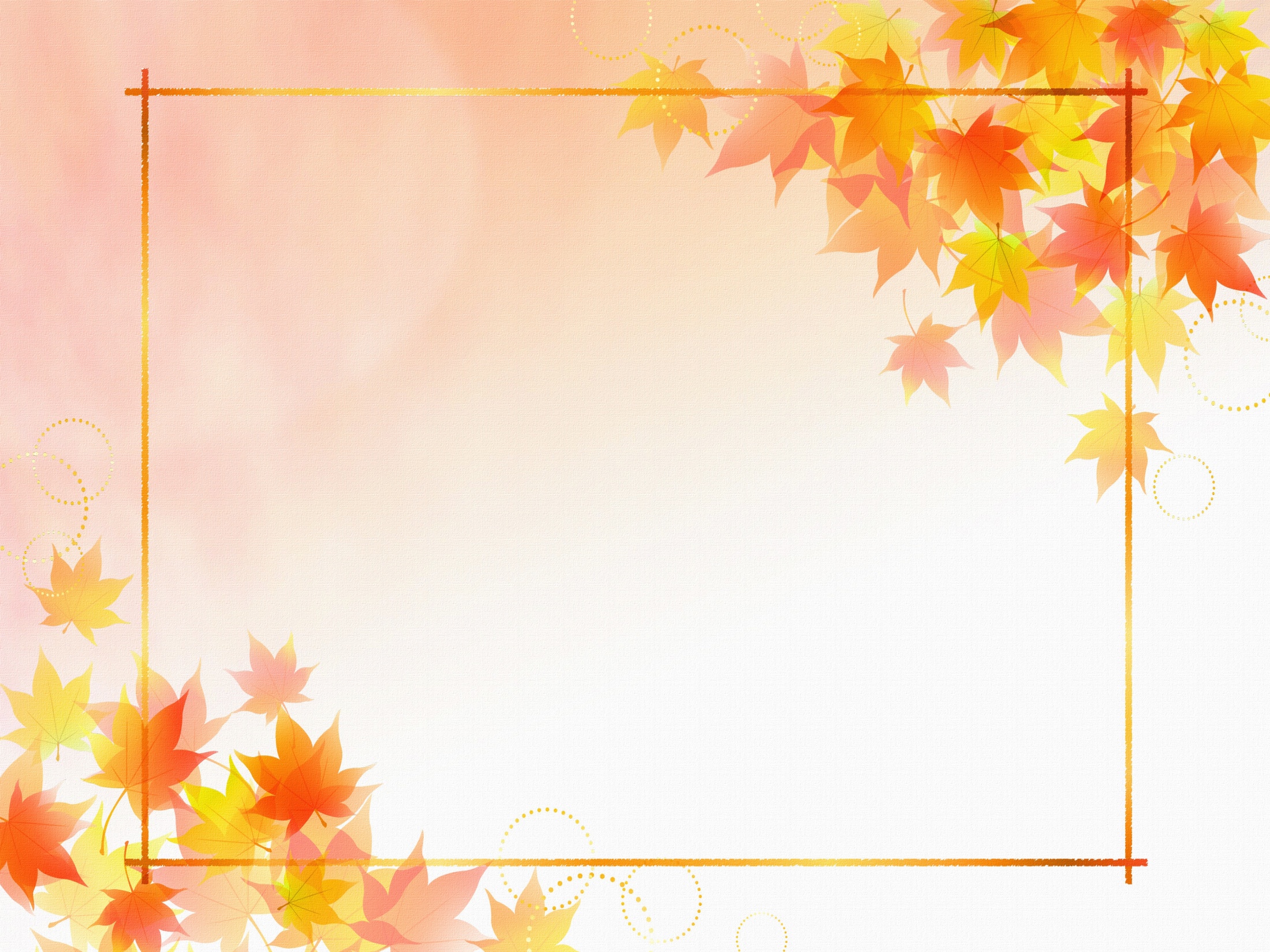 Республиканский уровень
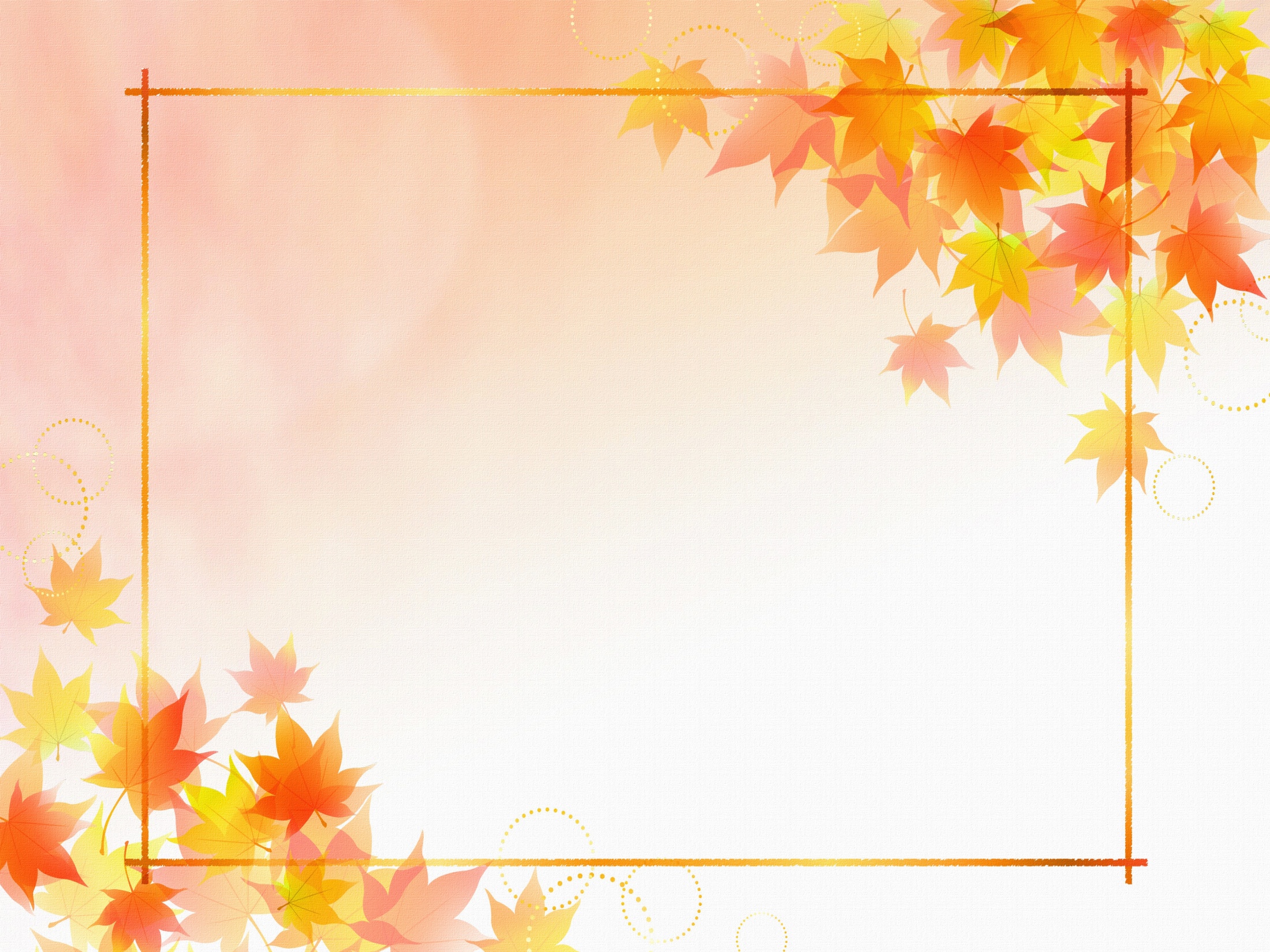 Муниципальный уровень
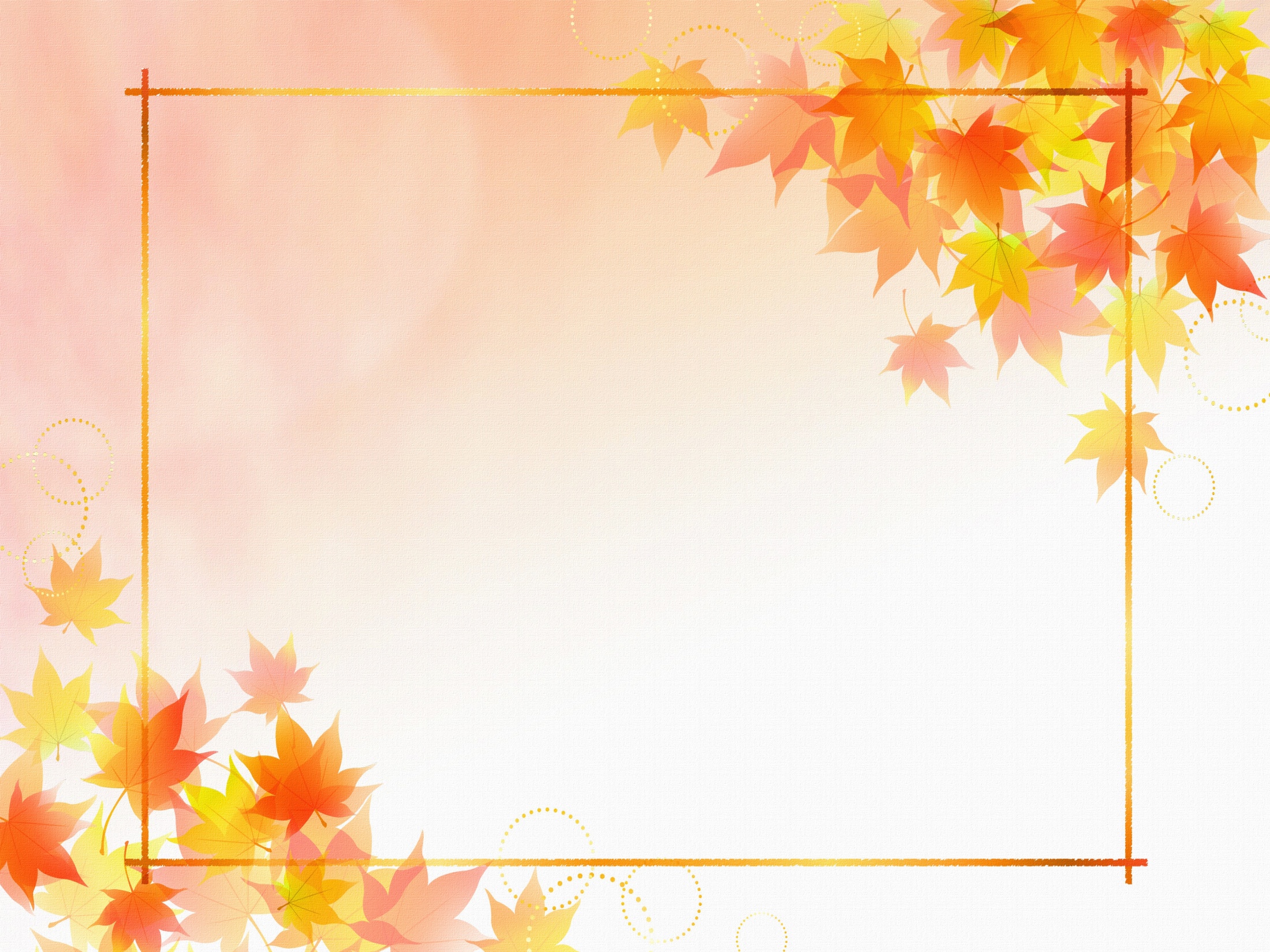 Награды и поощрения
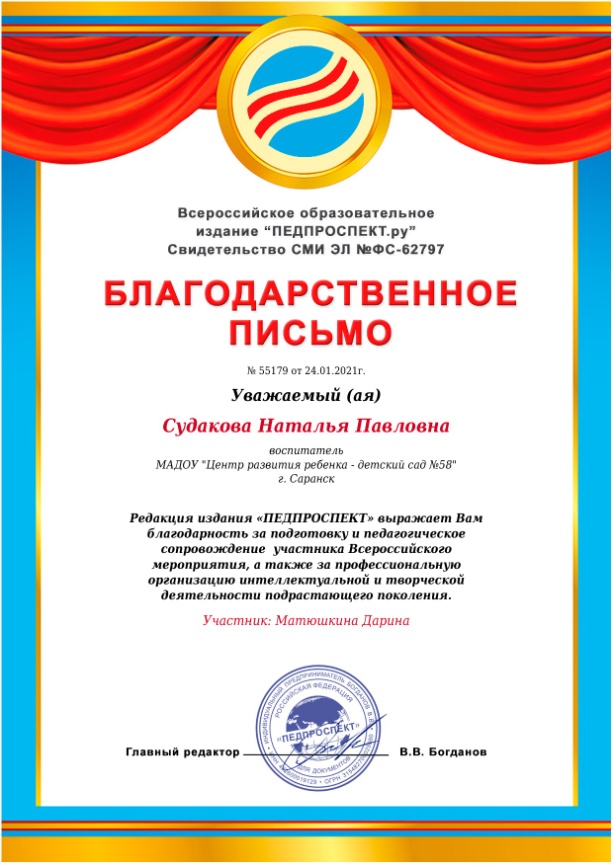 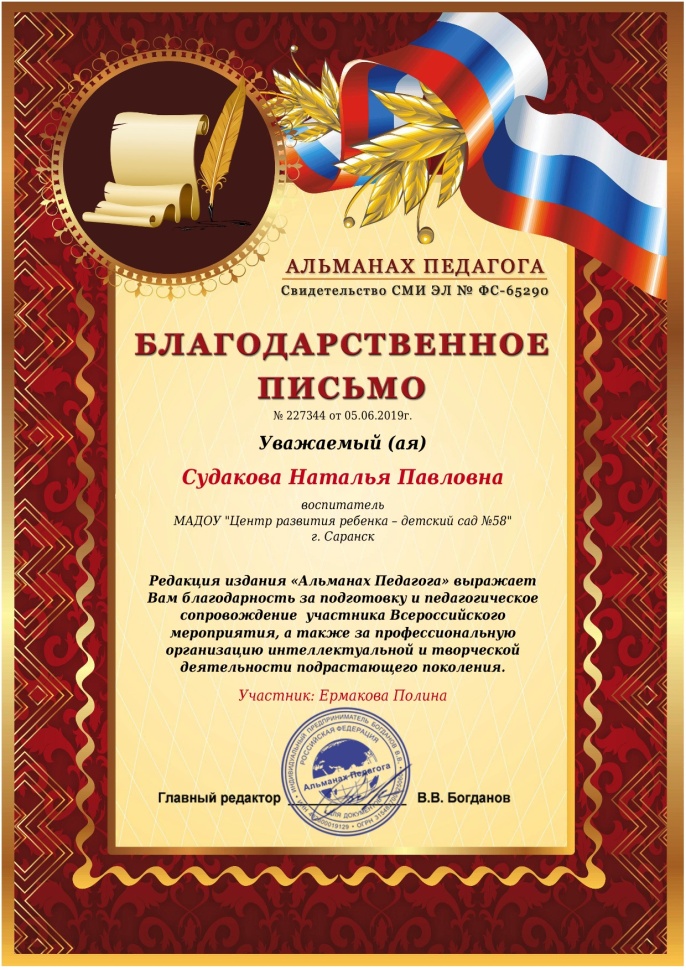